Министерство образования Республики МордовияПОРТФОЛИОБулычёвой Екатерины АлексеевнывоспитателяМДОУ «Детский сад №86 комбинированного вида» г. о. Саранск
Дата рождения: 06.08.1996 г.
Профессиональное образование: высшее
Окончила: ФГБОУ ВО «Мордовский государственный педагогический институт им. М.Е. Евсевьева» 
 № диплома: 101305 0755241, выдан 27.06.2018 г.
Профессиональная переподготовка:
ФГБОУВО «МГПИ имени М.Е. Евсевьева»
по программе «Дошкольное образование с основами гувернерского дела»
№ диплома: №132405964531, выдан 27.06.2018 г.
Стаж педагогической работы: 3 года.
Общий трудовой стаж: 6 лет.
Наличие квалификационной категории: нет
Дата последней аттестации: нет
Звание: не имеет
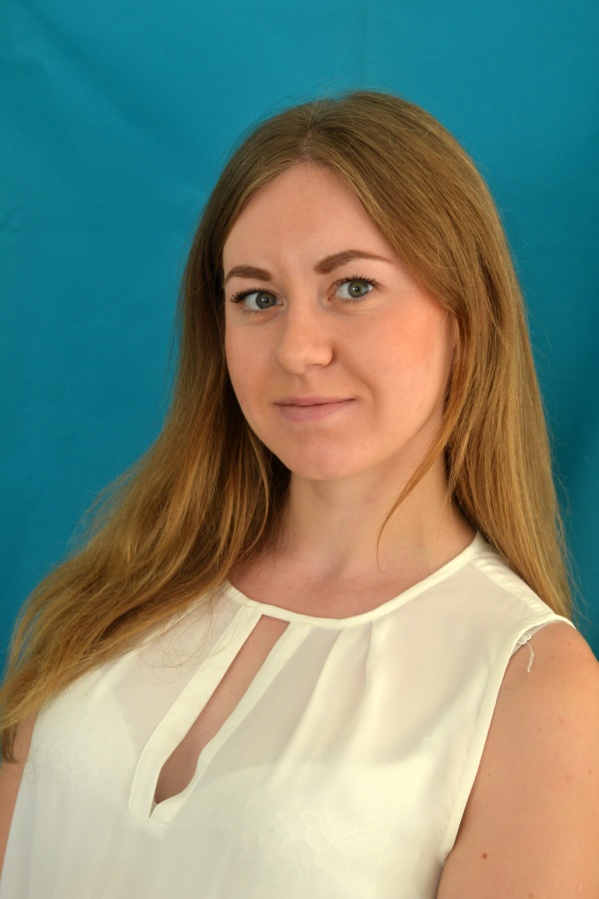 Представление инновационного педагогического опыта  на сайте МДОУ «Детский сад №86 комбинированного вида»Тема: «Использование игровых ситуаций в развитии речевой активности детей дошкольного возраста»
https://ds86sar.schoolrm.ru/sveden/employees/11222/376911/
Характеристика-представление
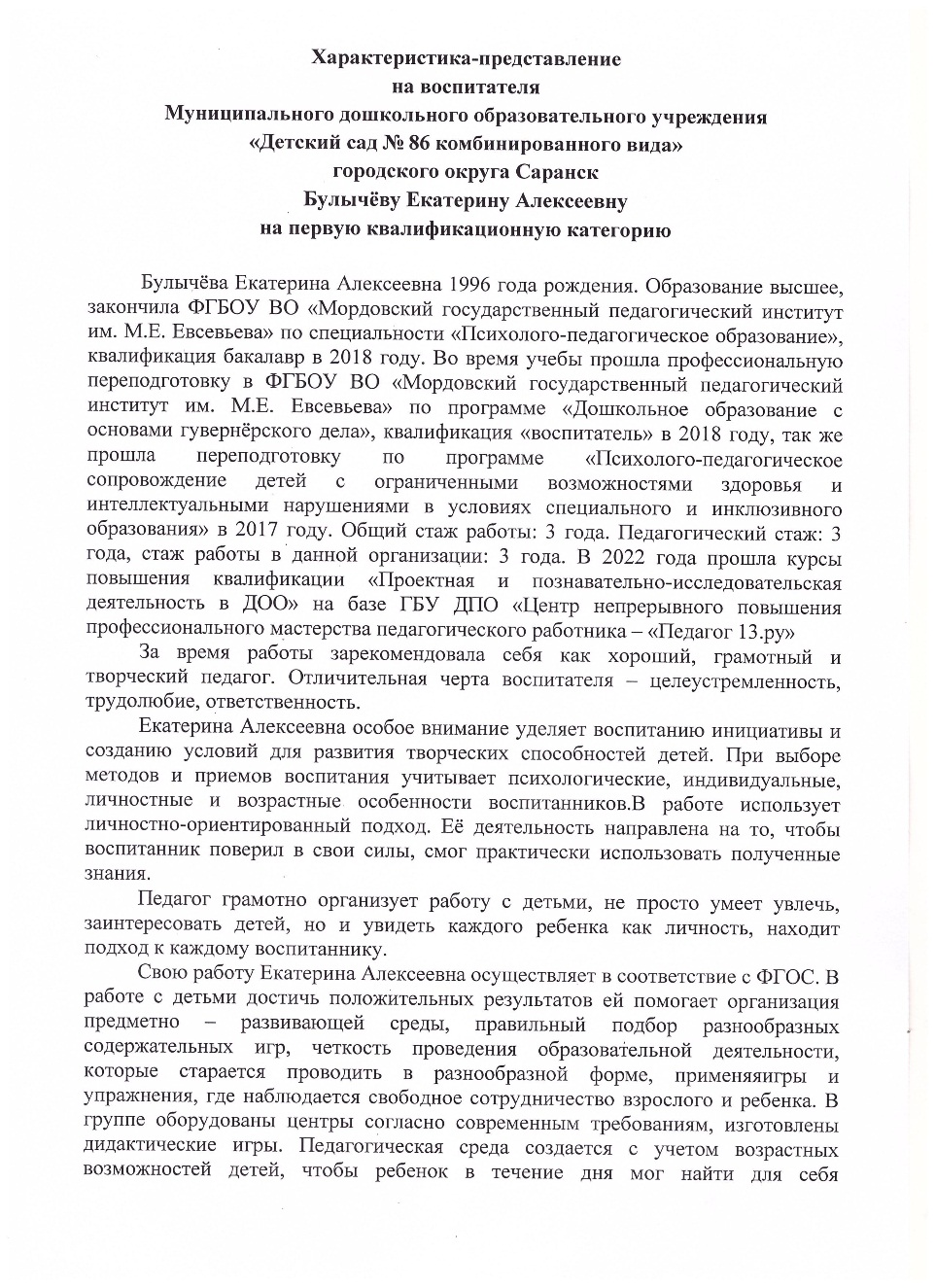 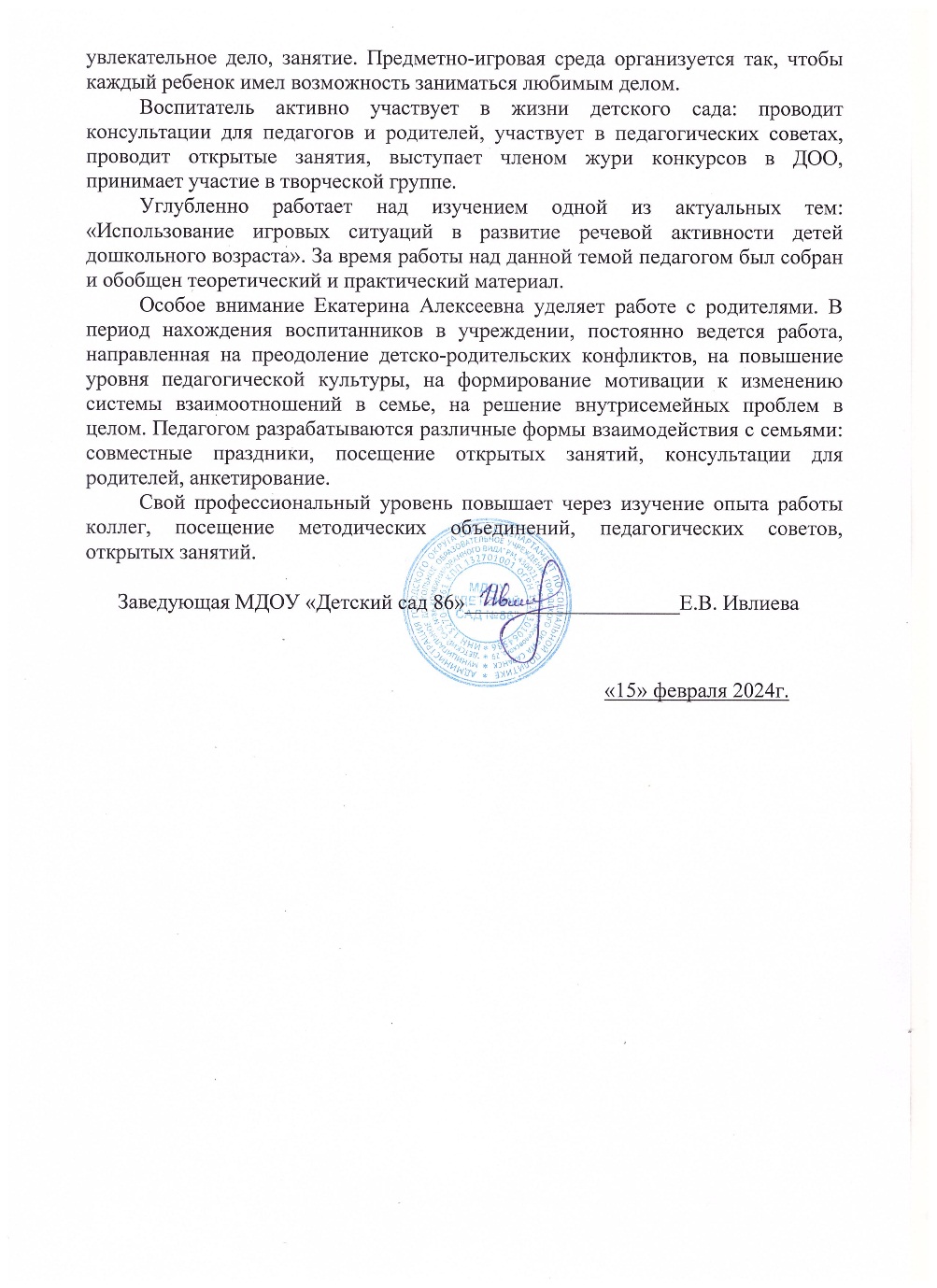 1. Участие в инновационной (экспериментальной) деятельности
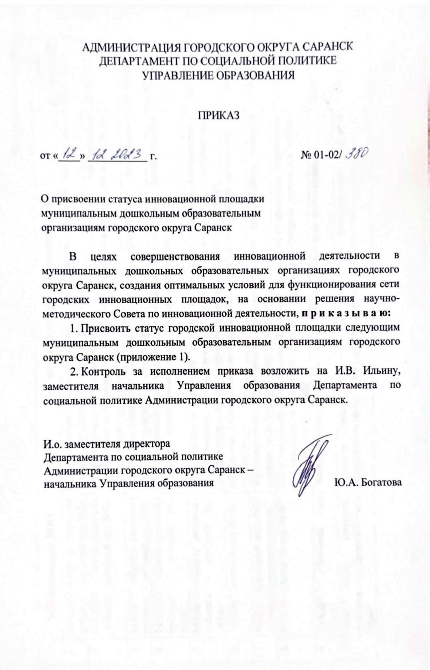 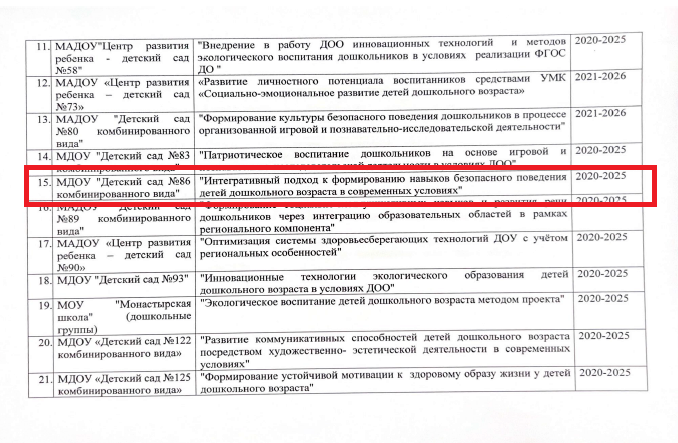 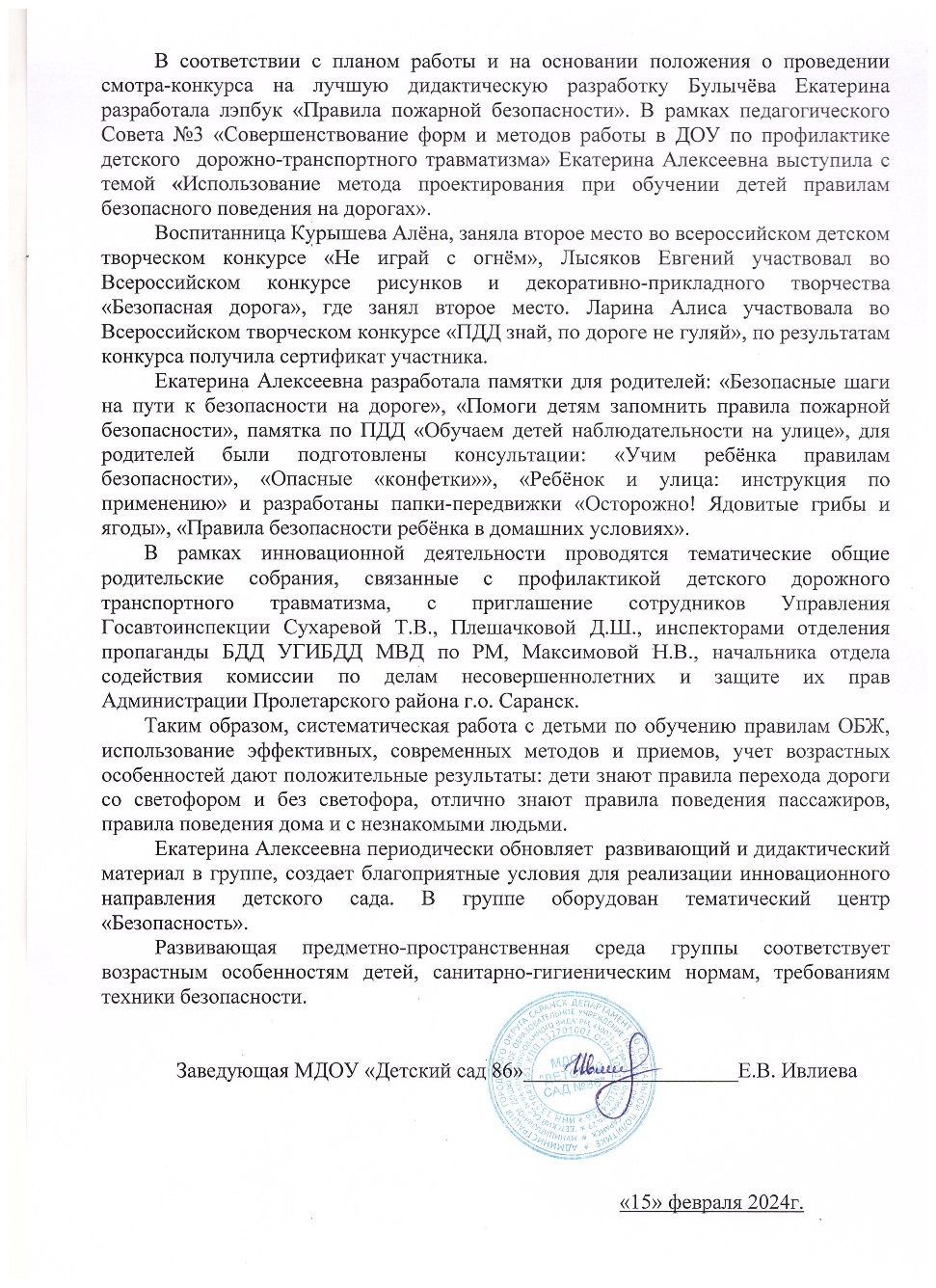 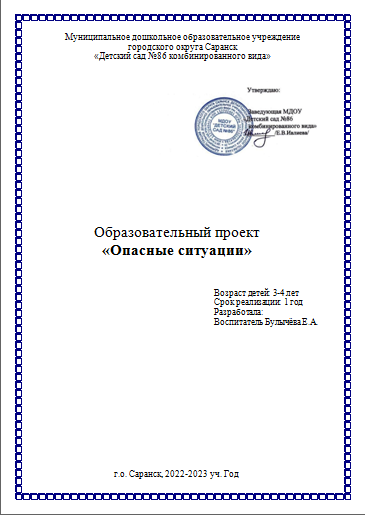 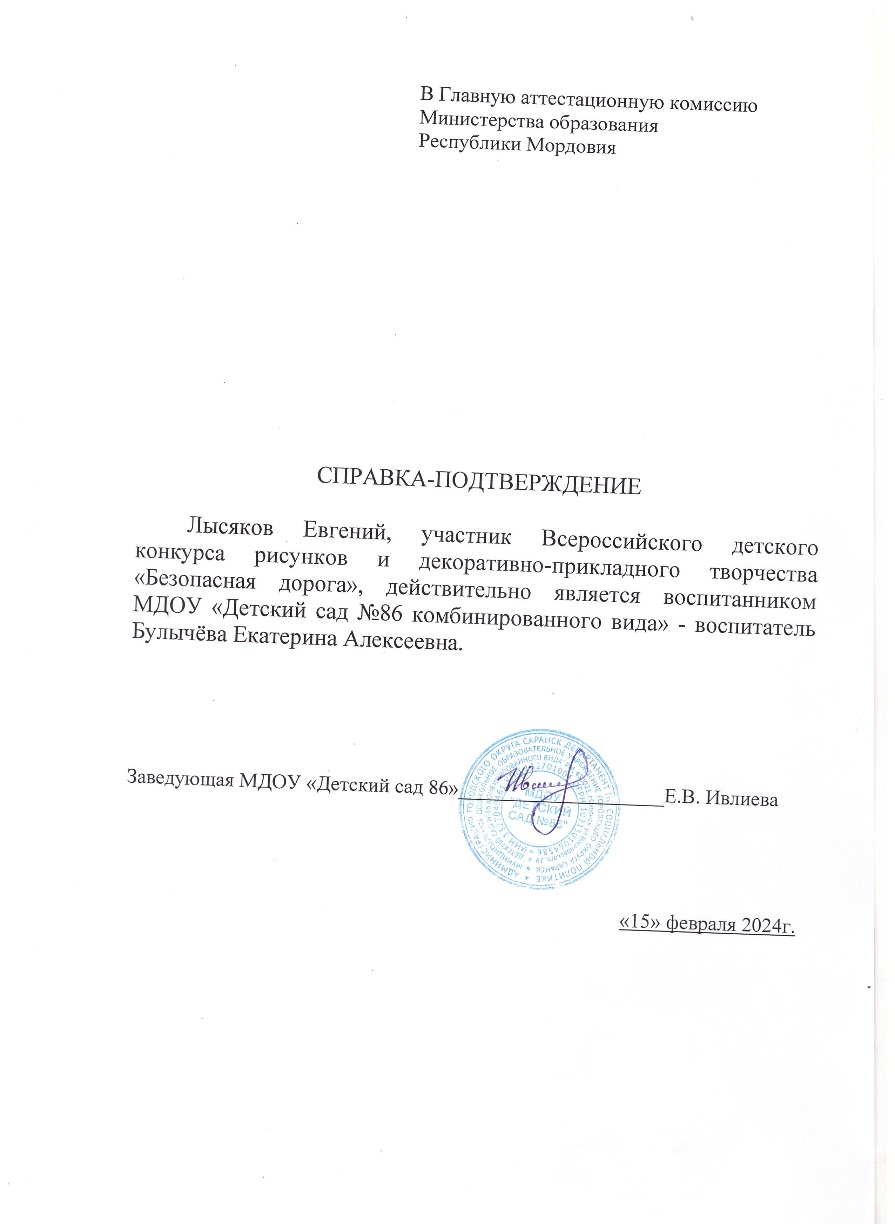 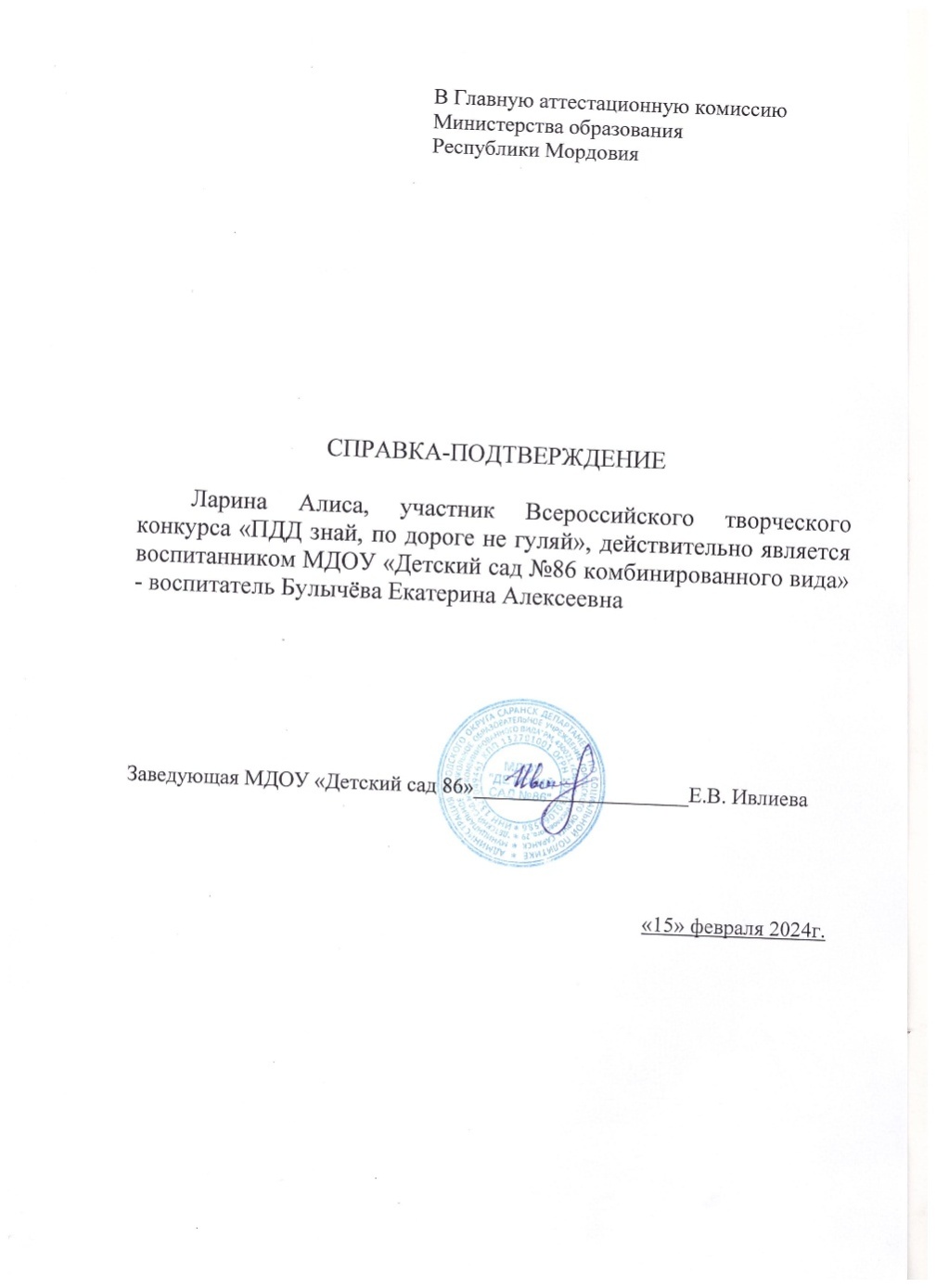 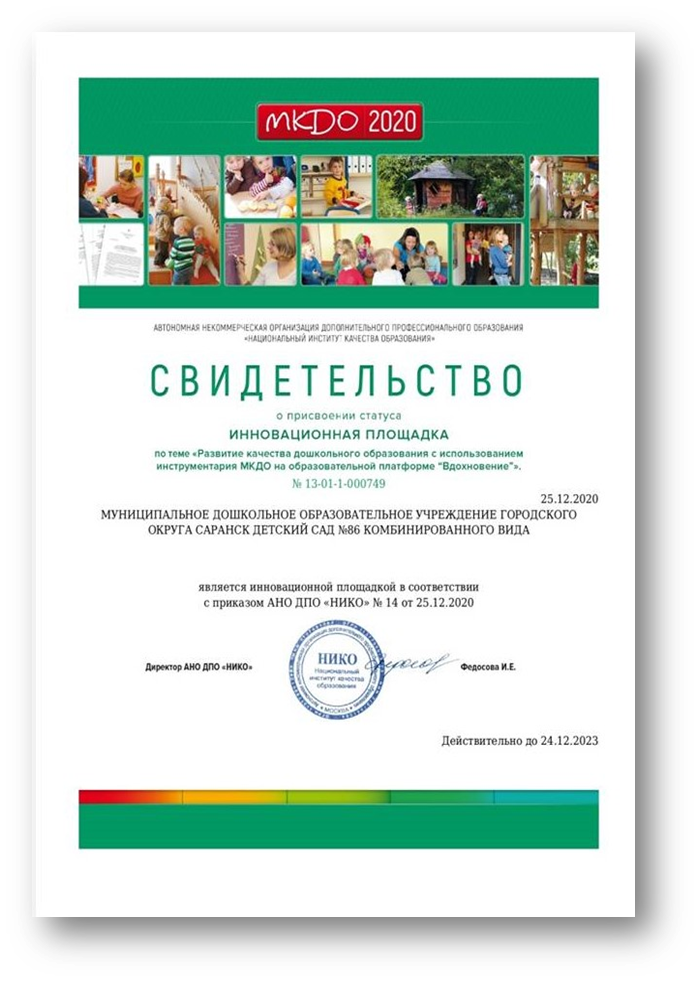 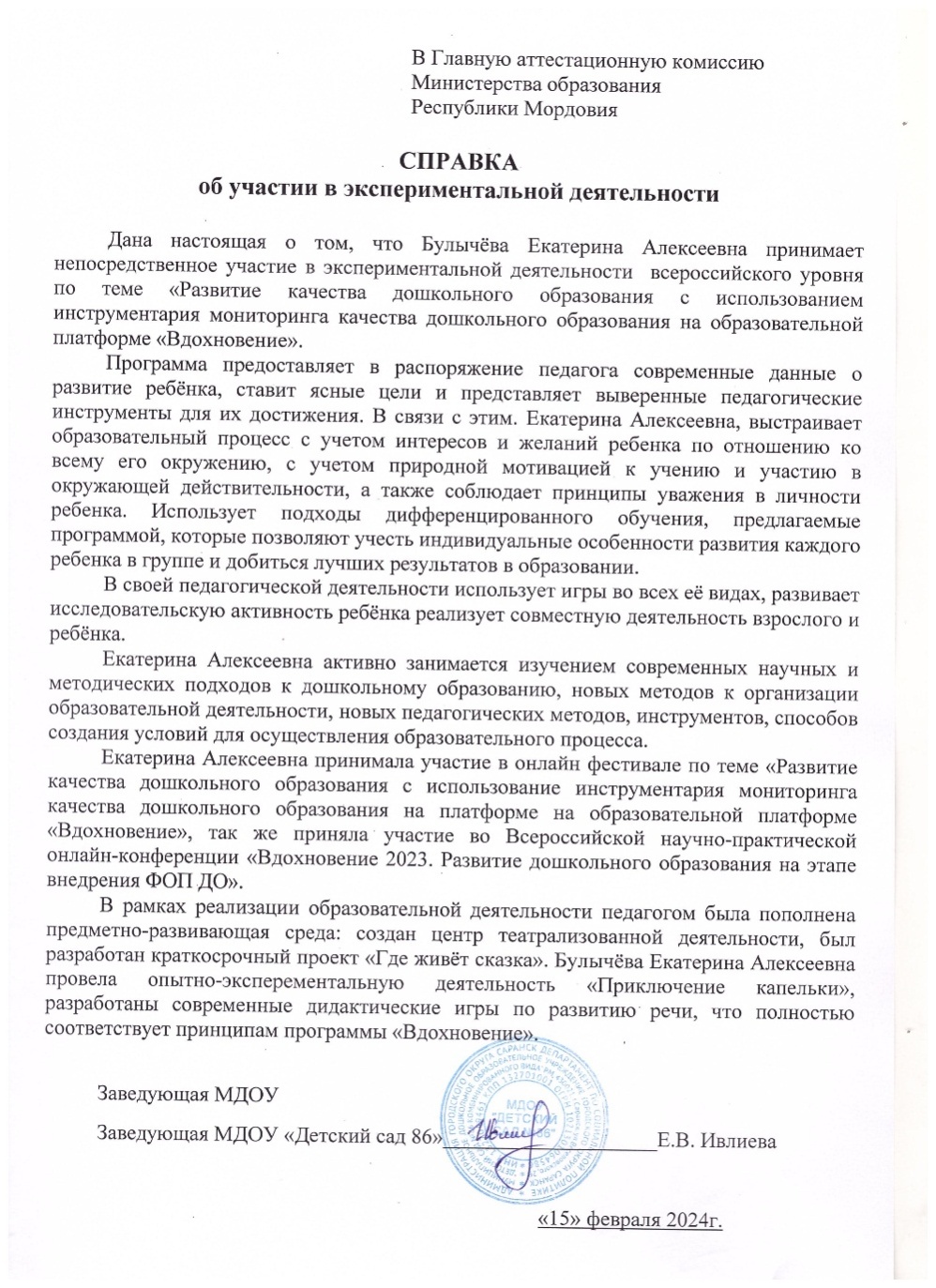 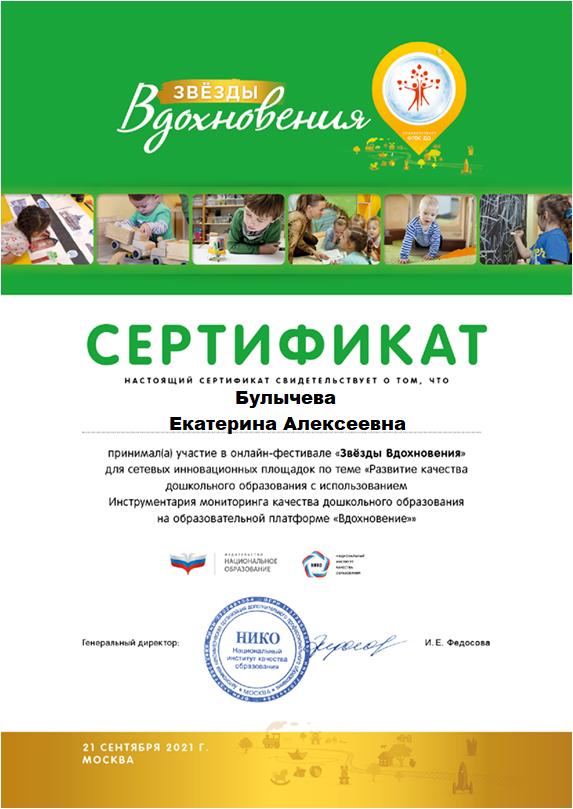 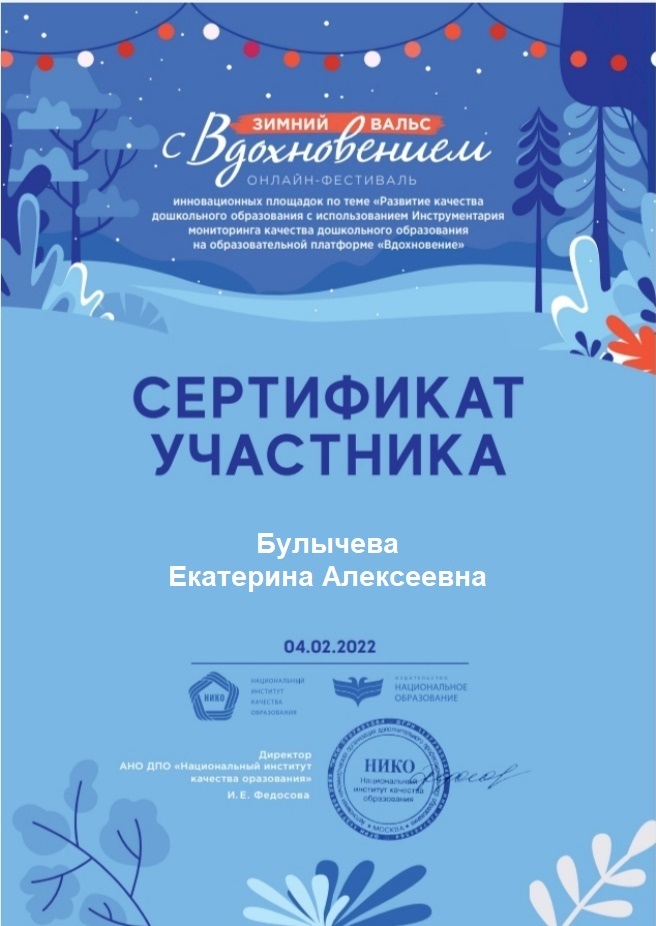 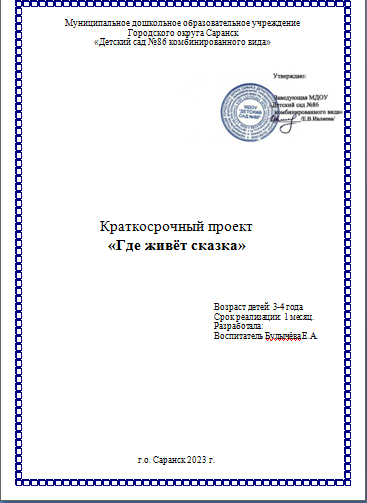 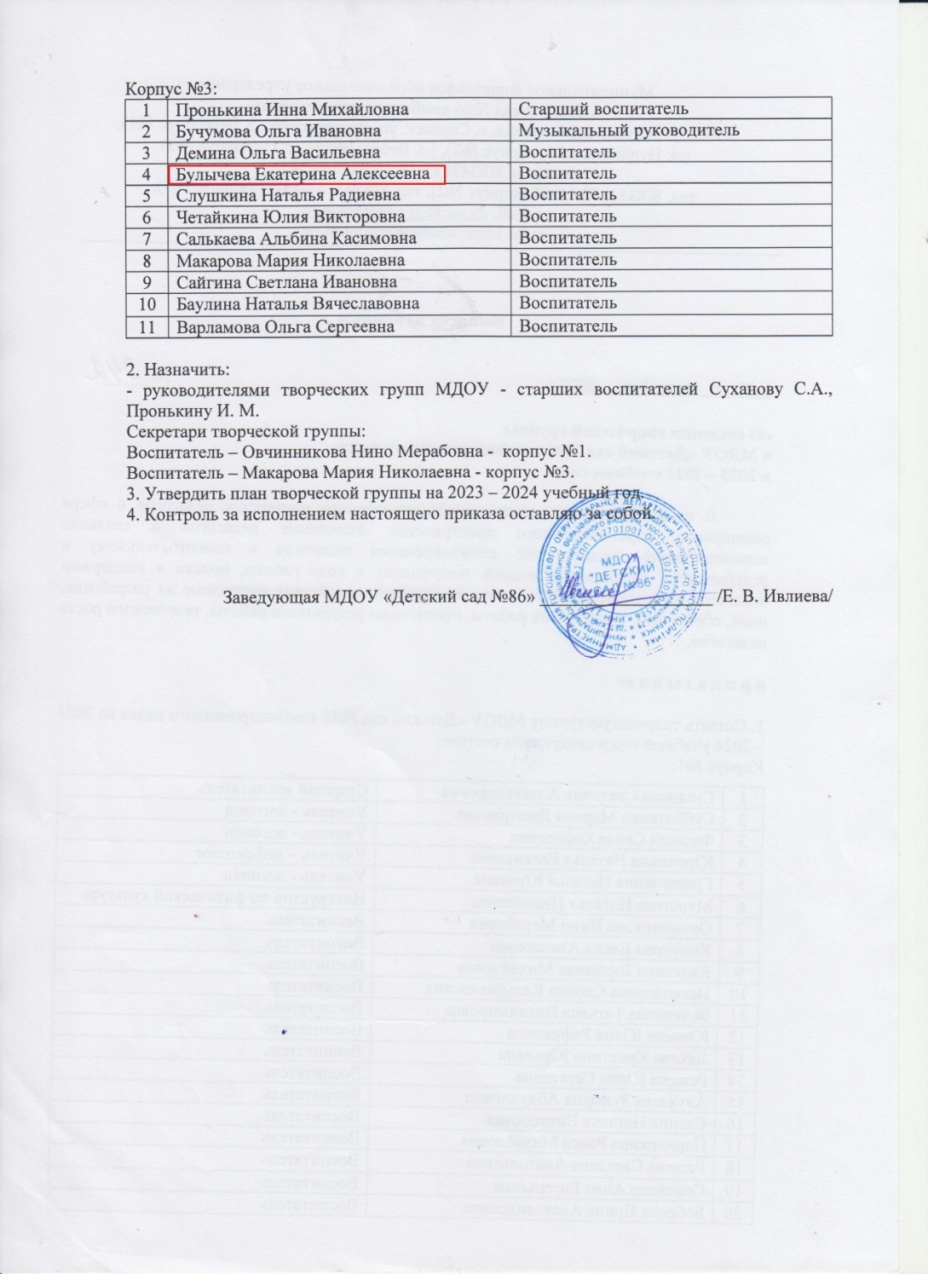 Наличие публикаций
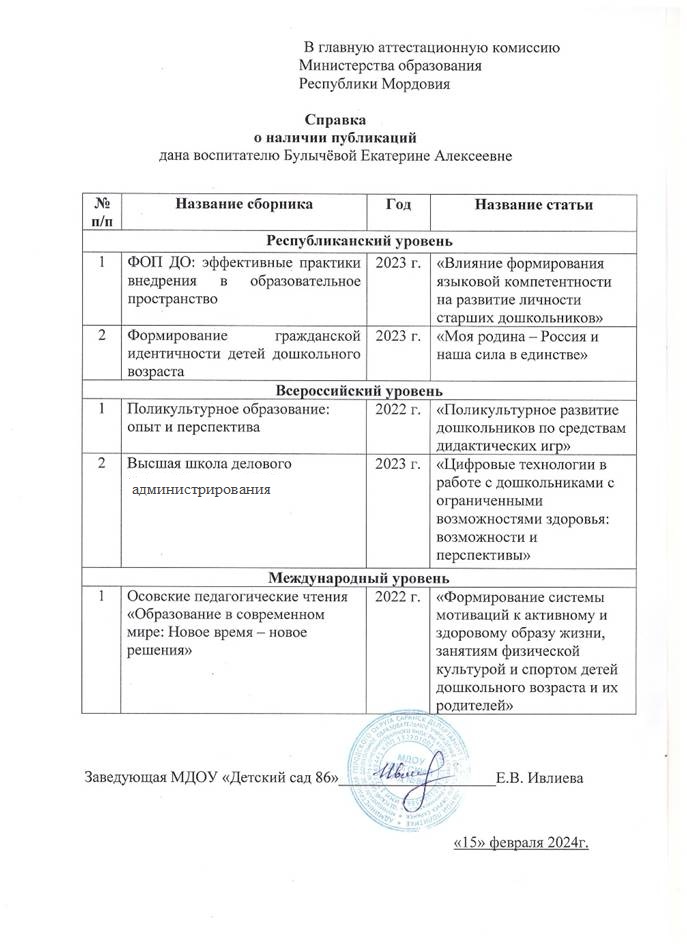 Республиканский уровень
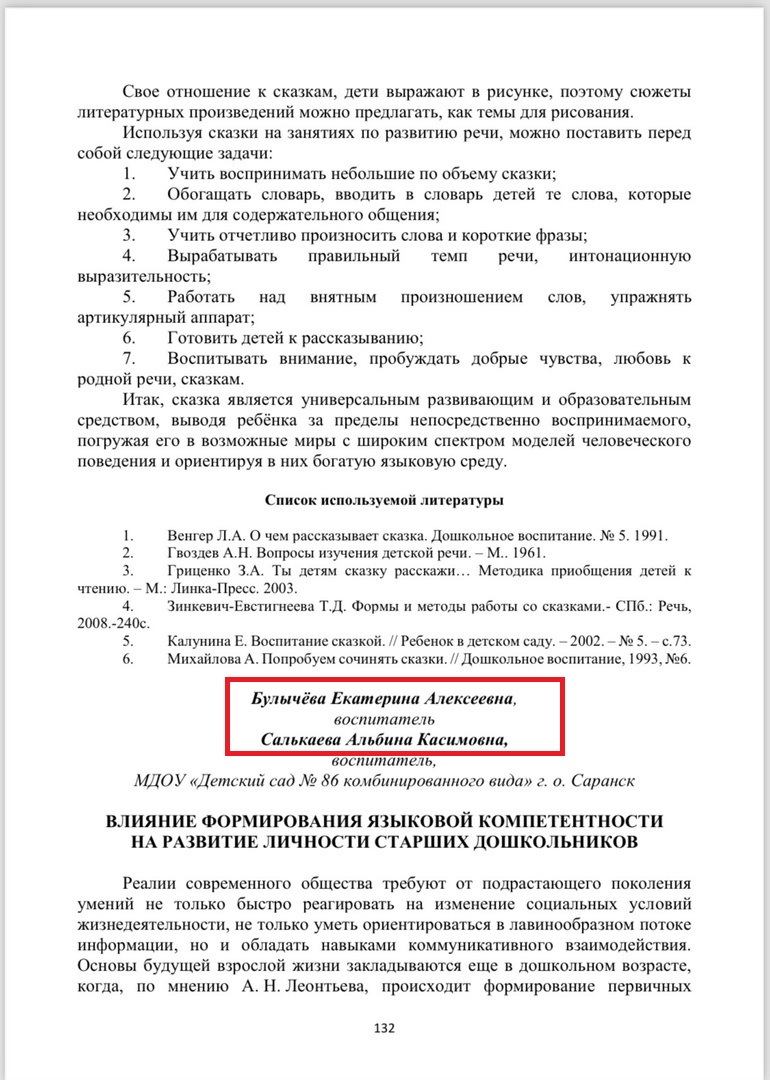 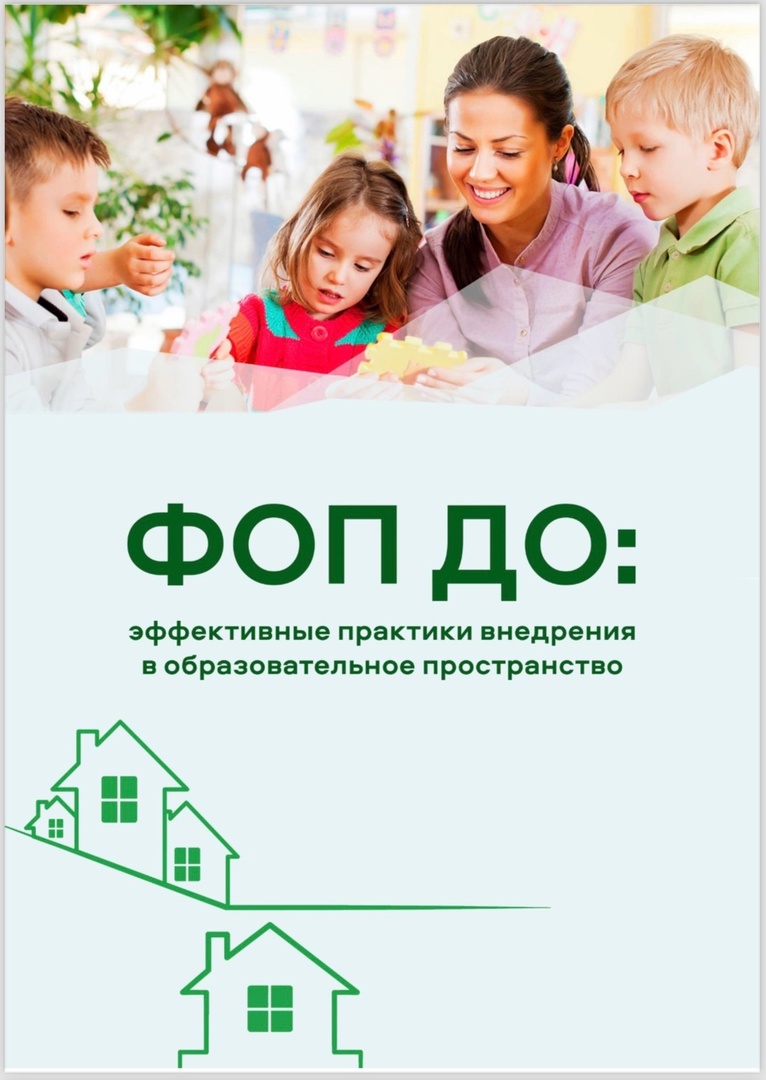 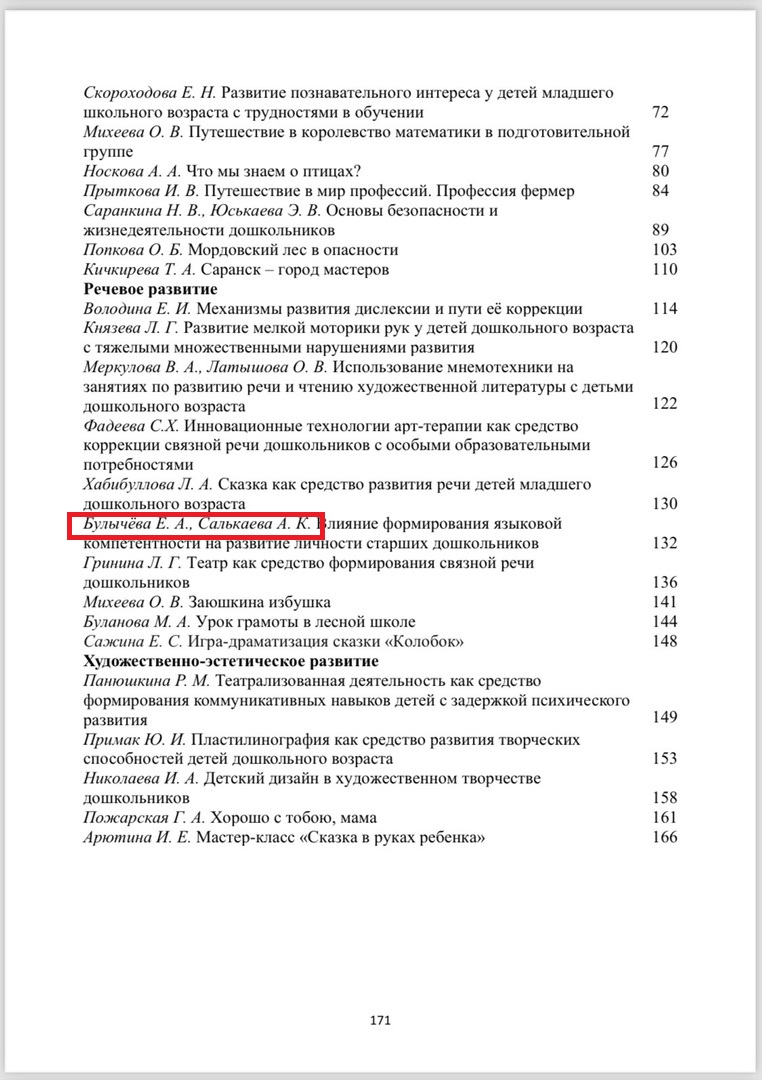 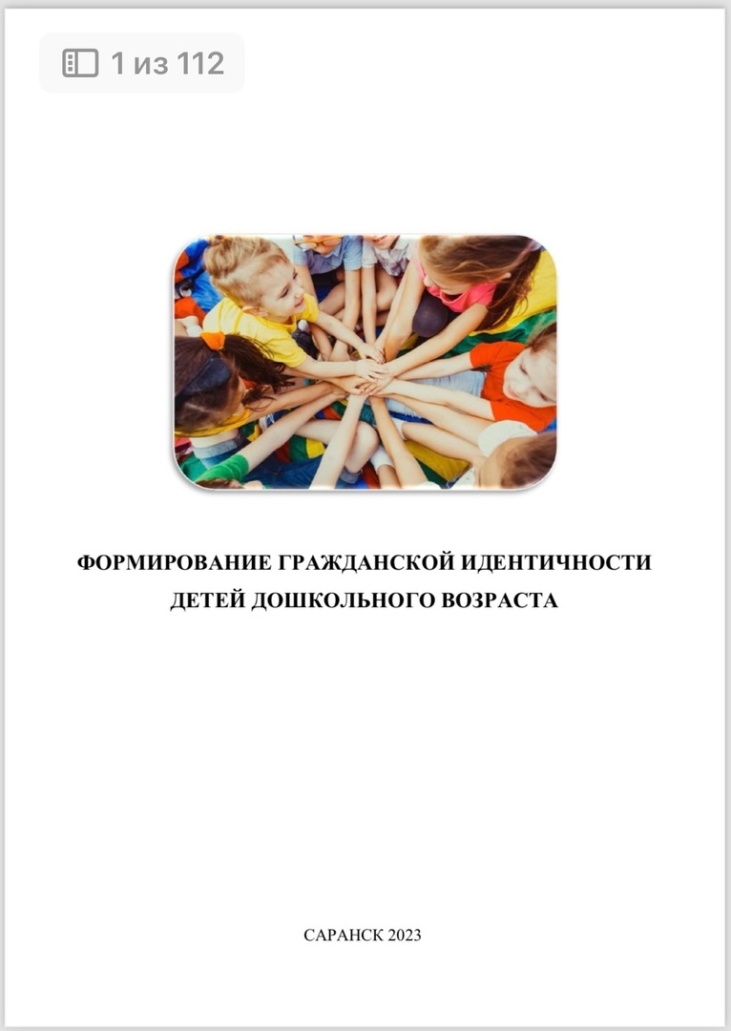 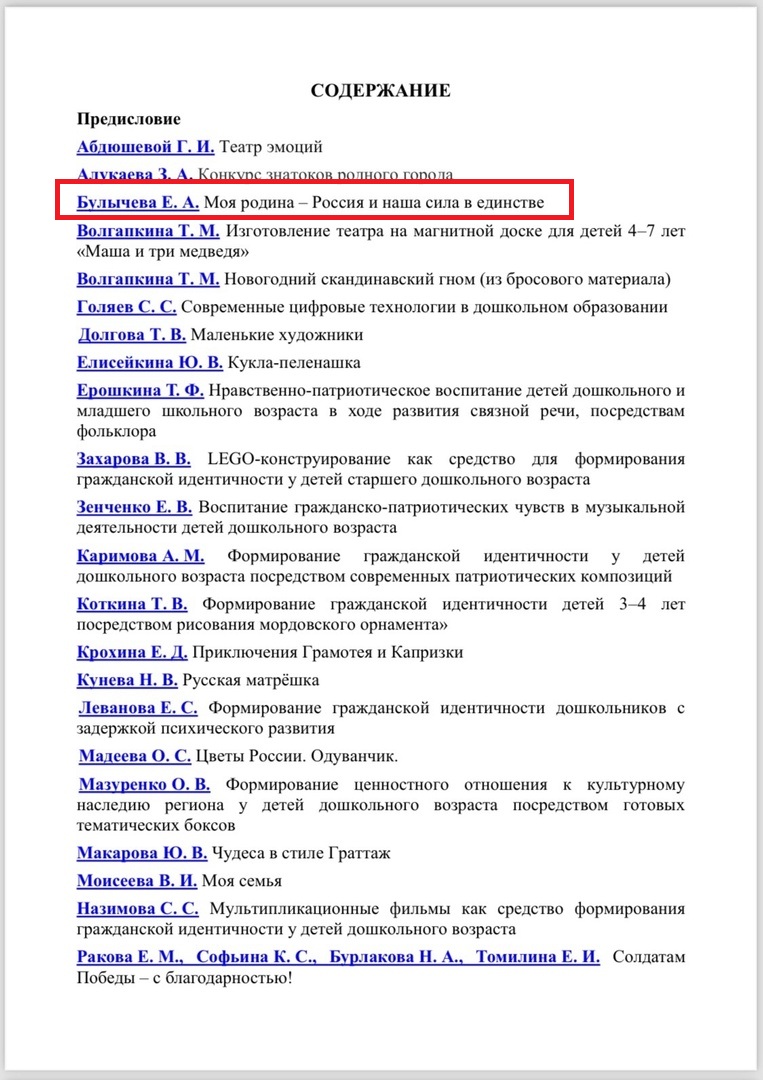 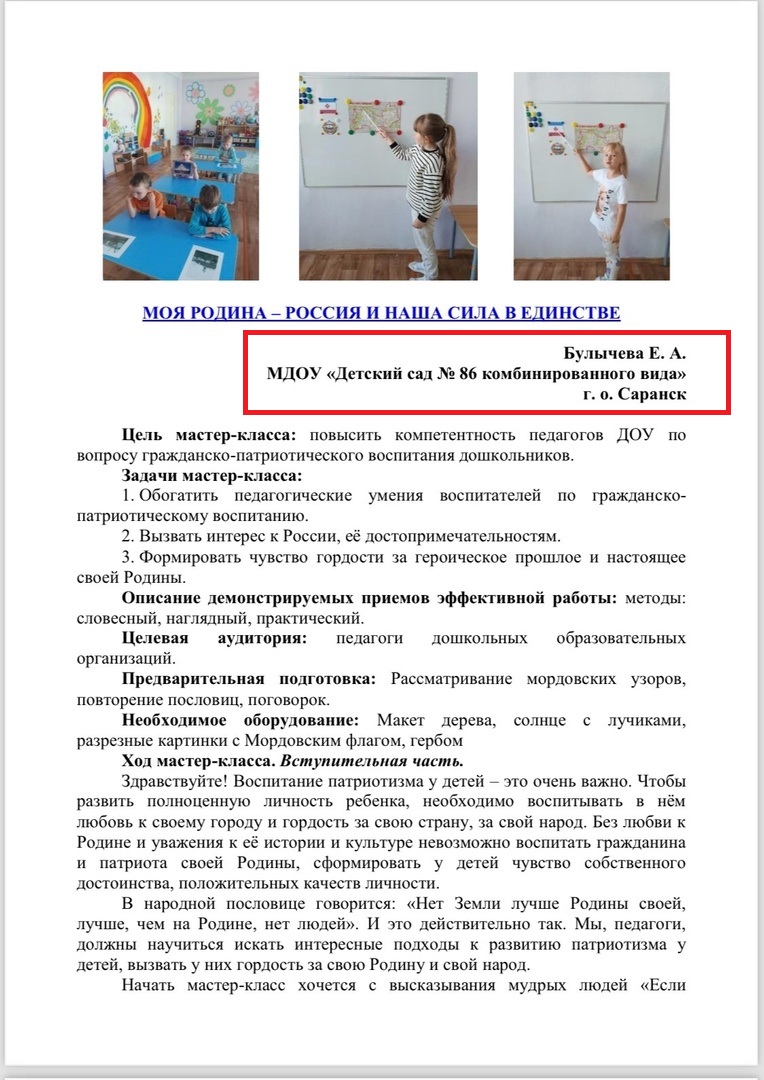 Всероссийский уровень
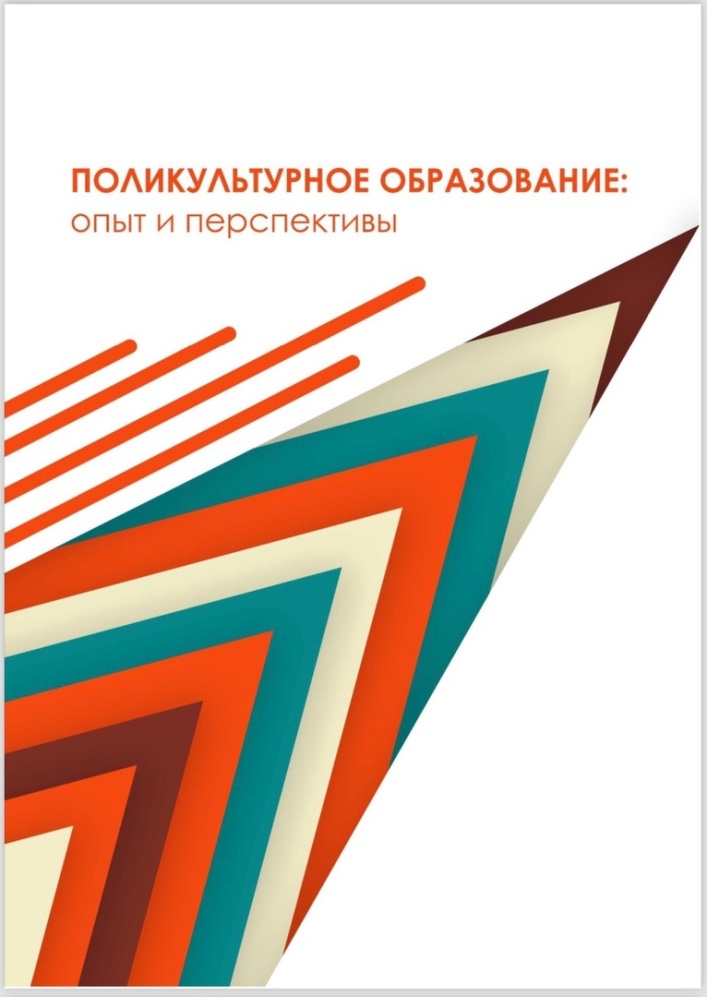 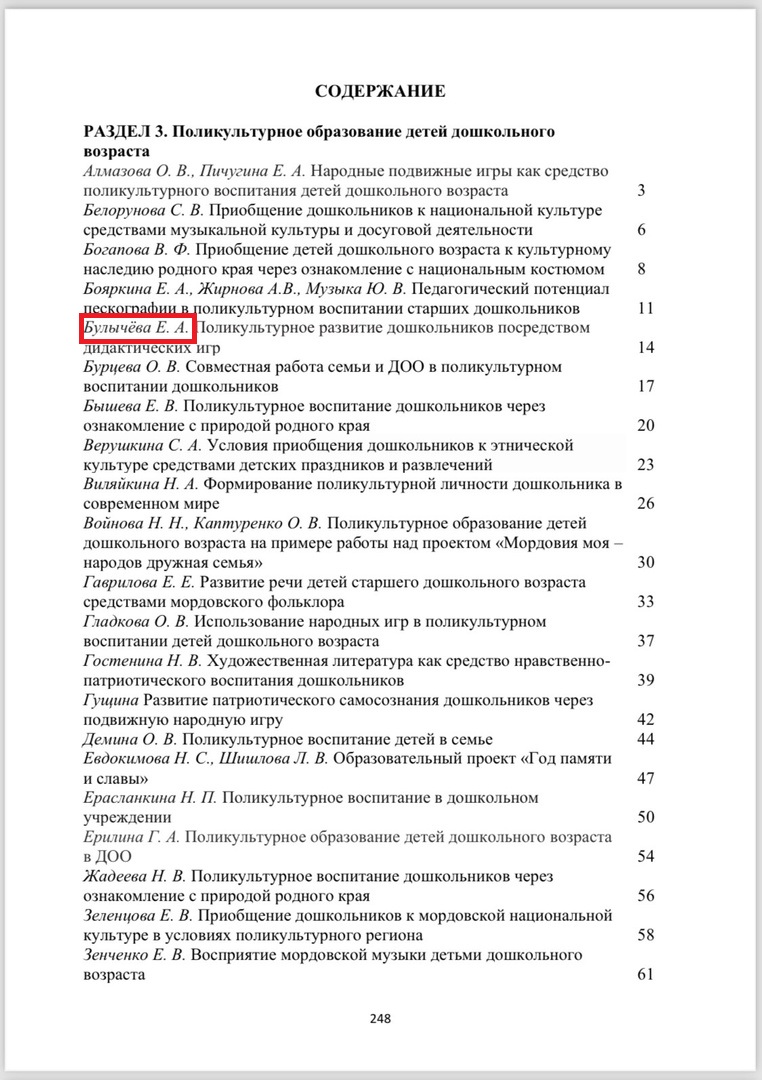 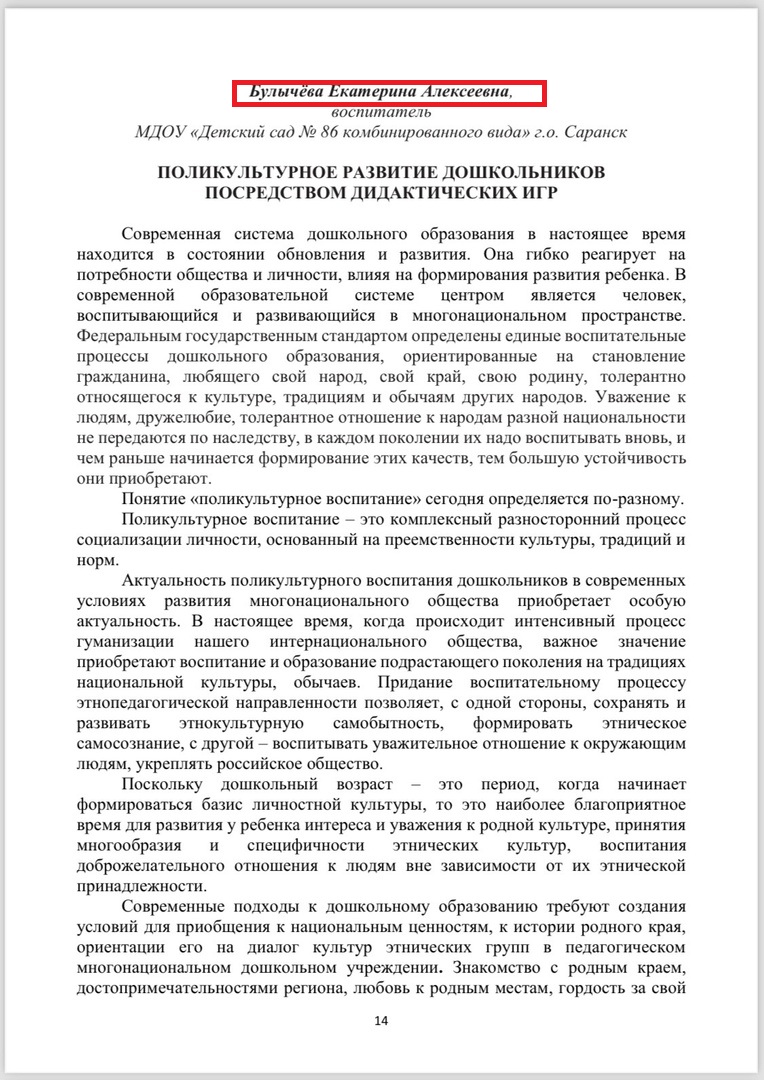 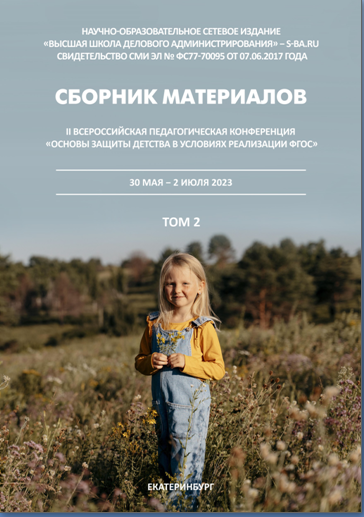 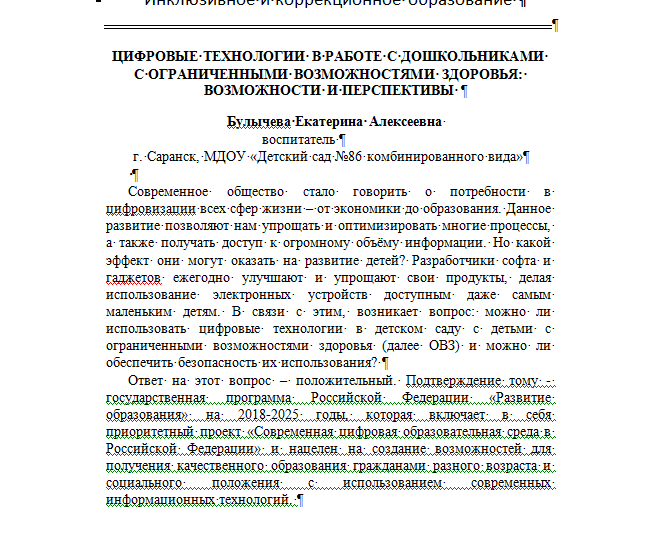 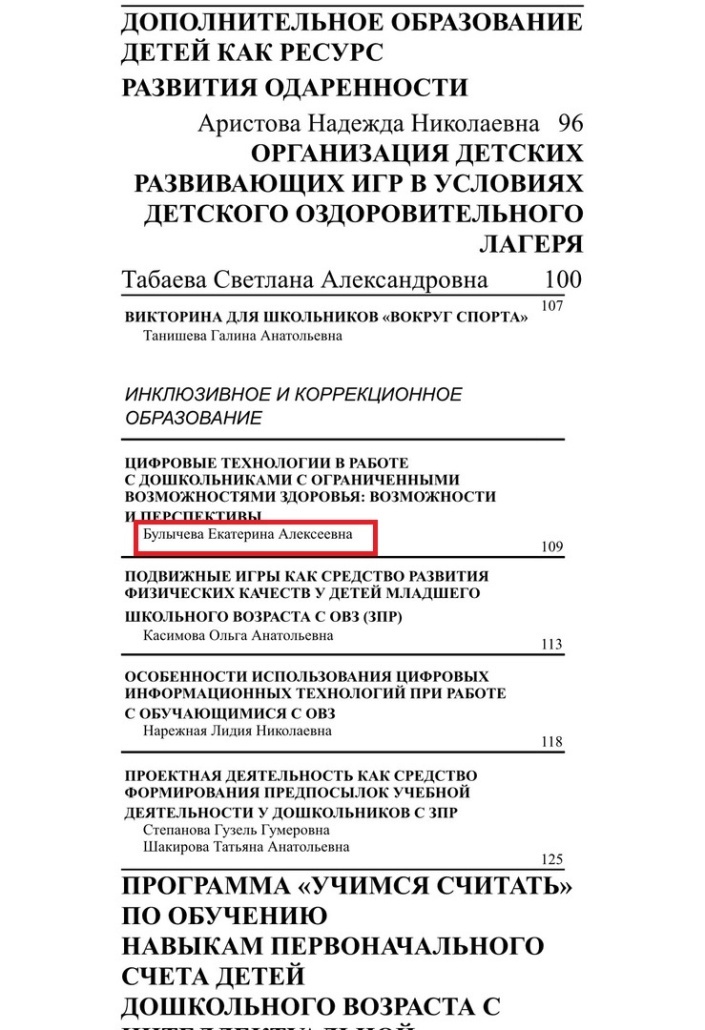 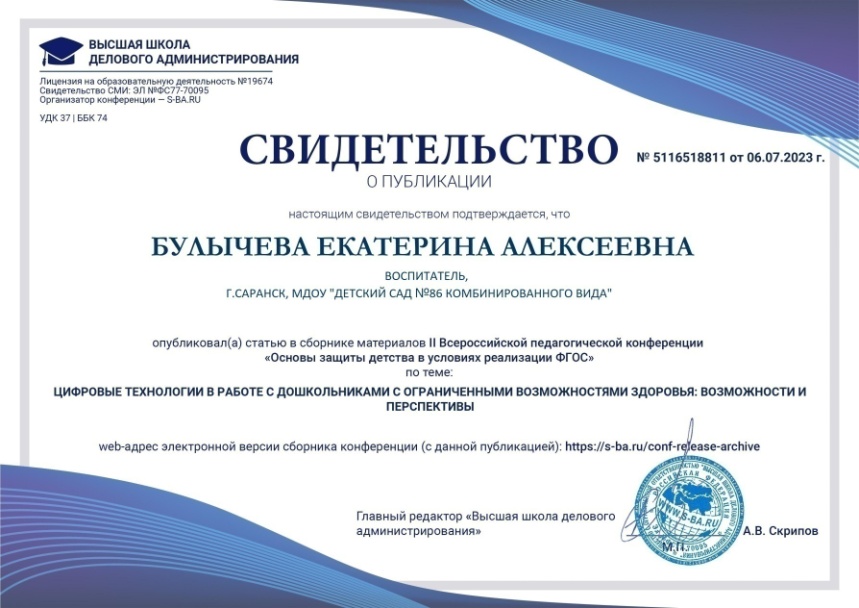 Международный уровень
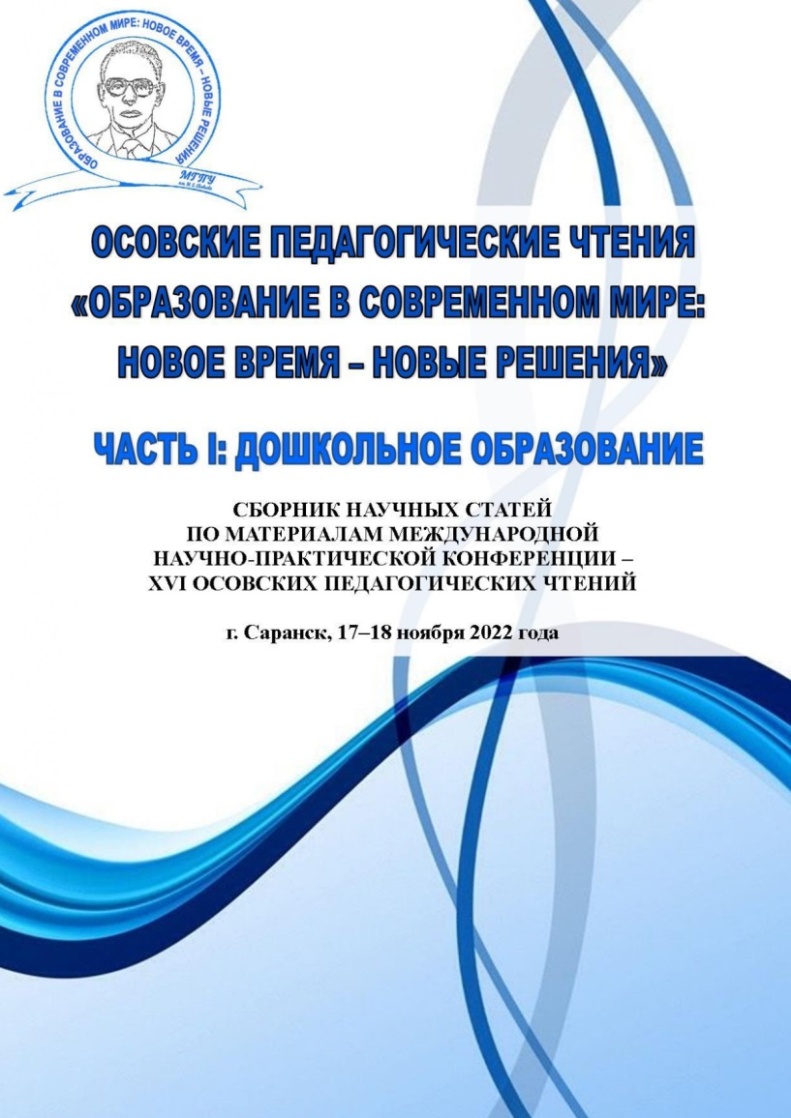 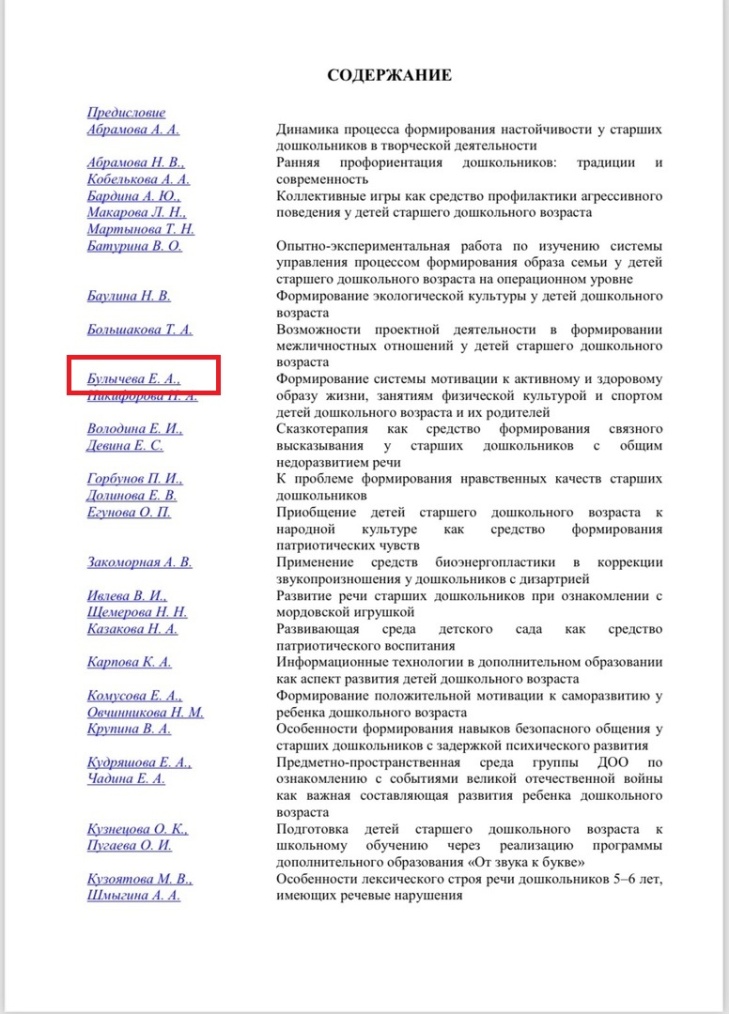 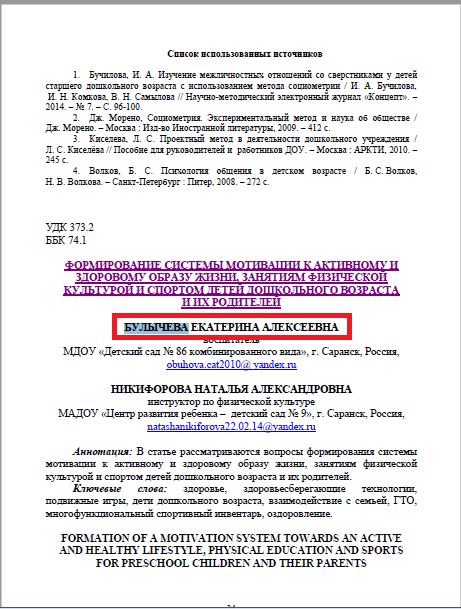 Результаты участия воспитанников в конкурсах, выставках, турнирах, соревнованиях, акциях, фестивалях.
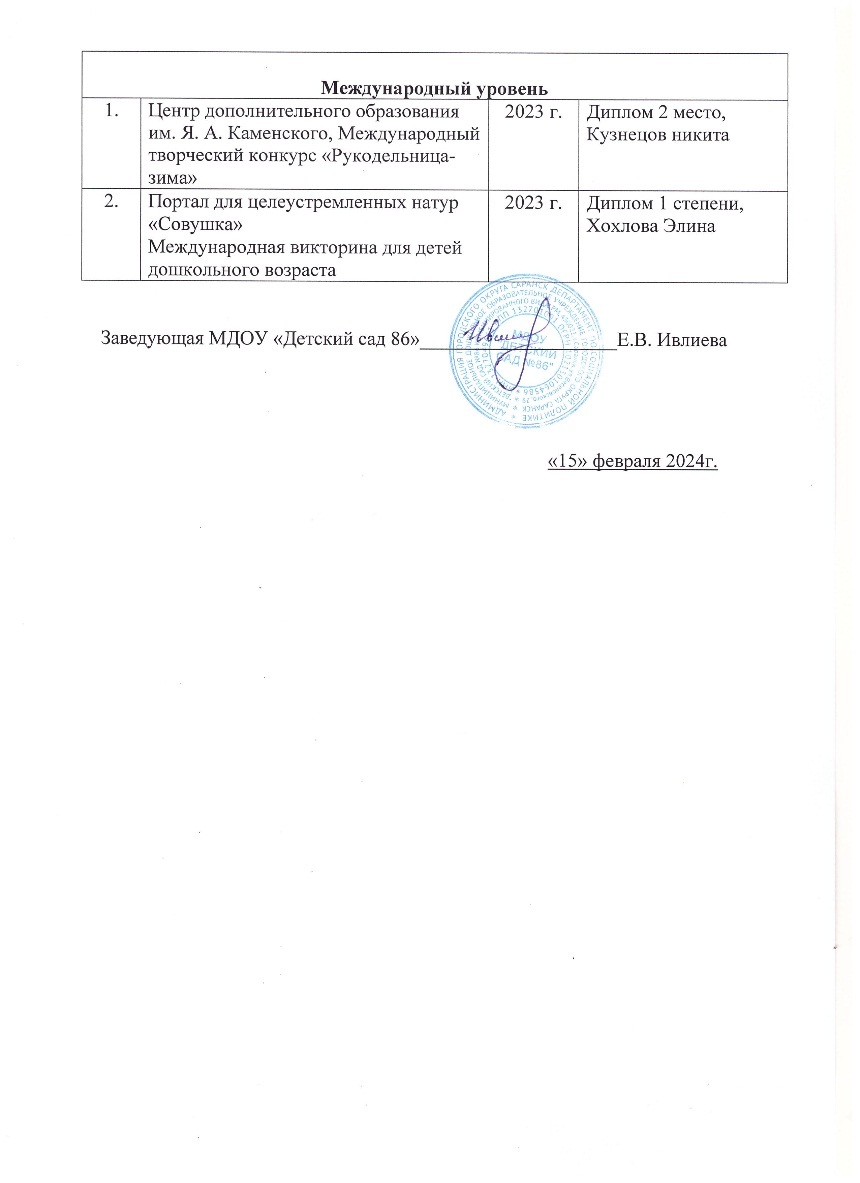 Муниципальный уровень
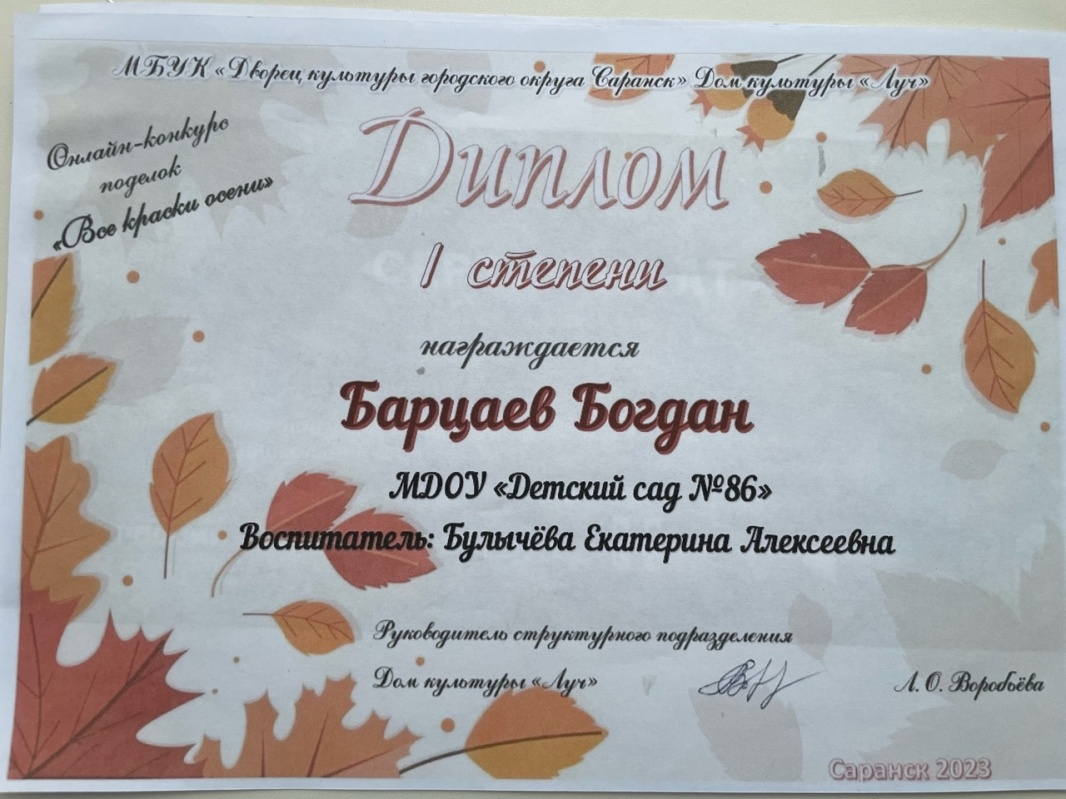 Республиканский уровень
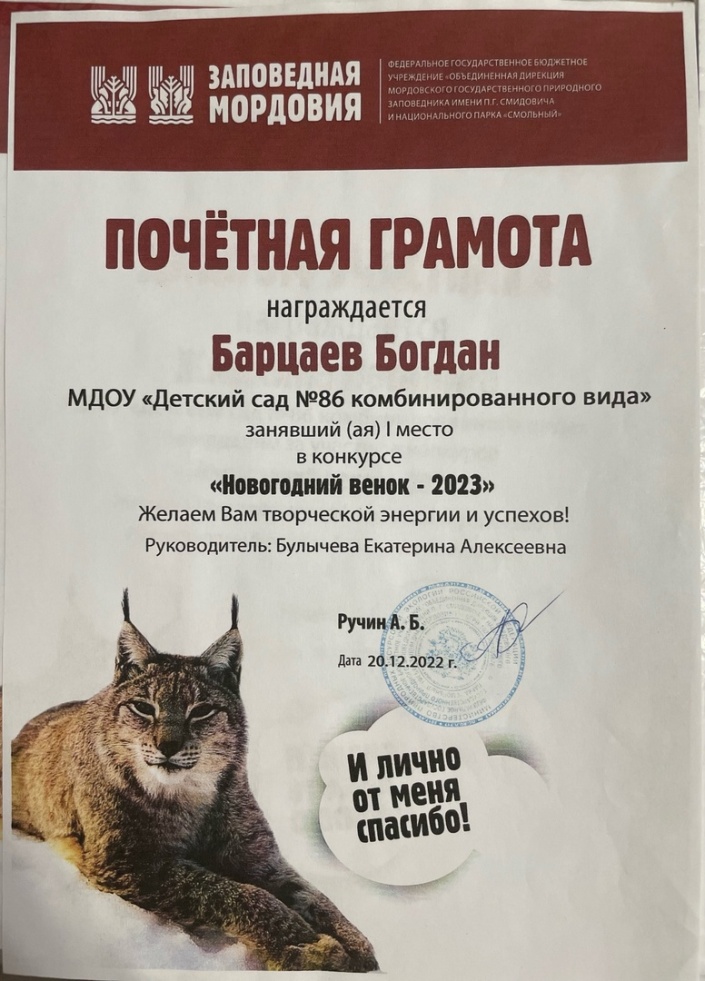 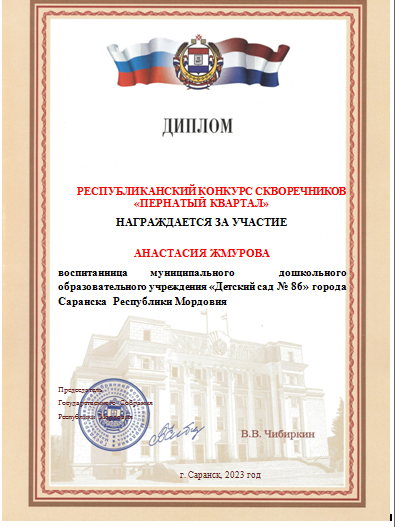 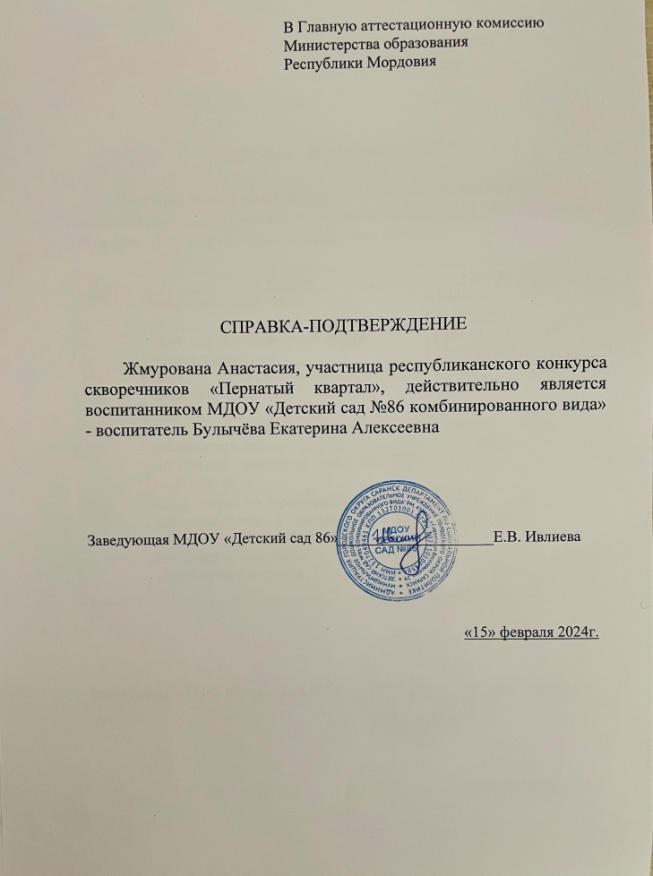 Всероссийский уровень
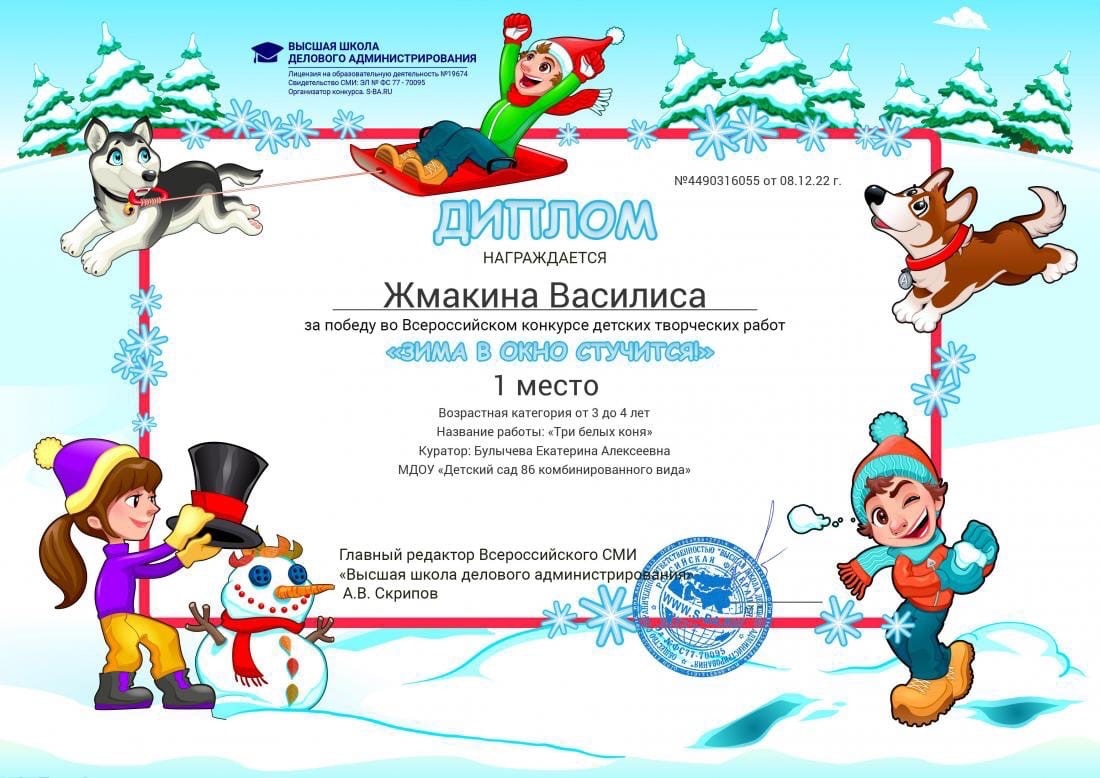 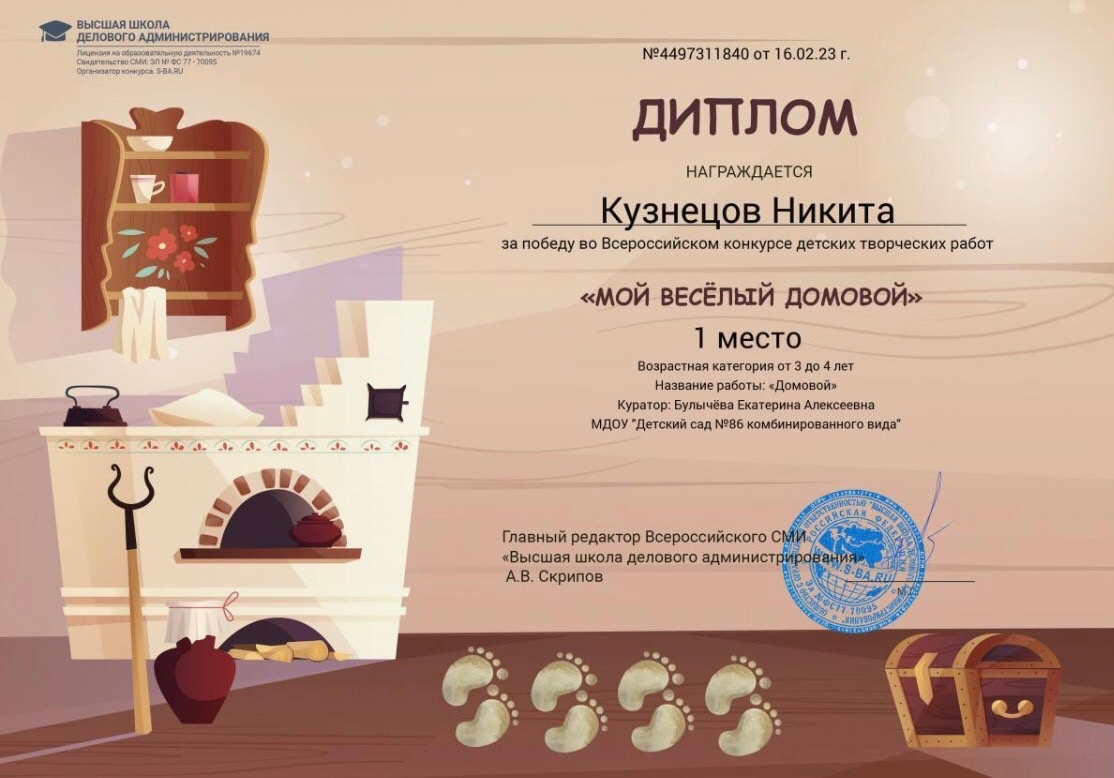 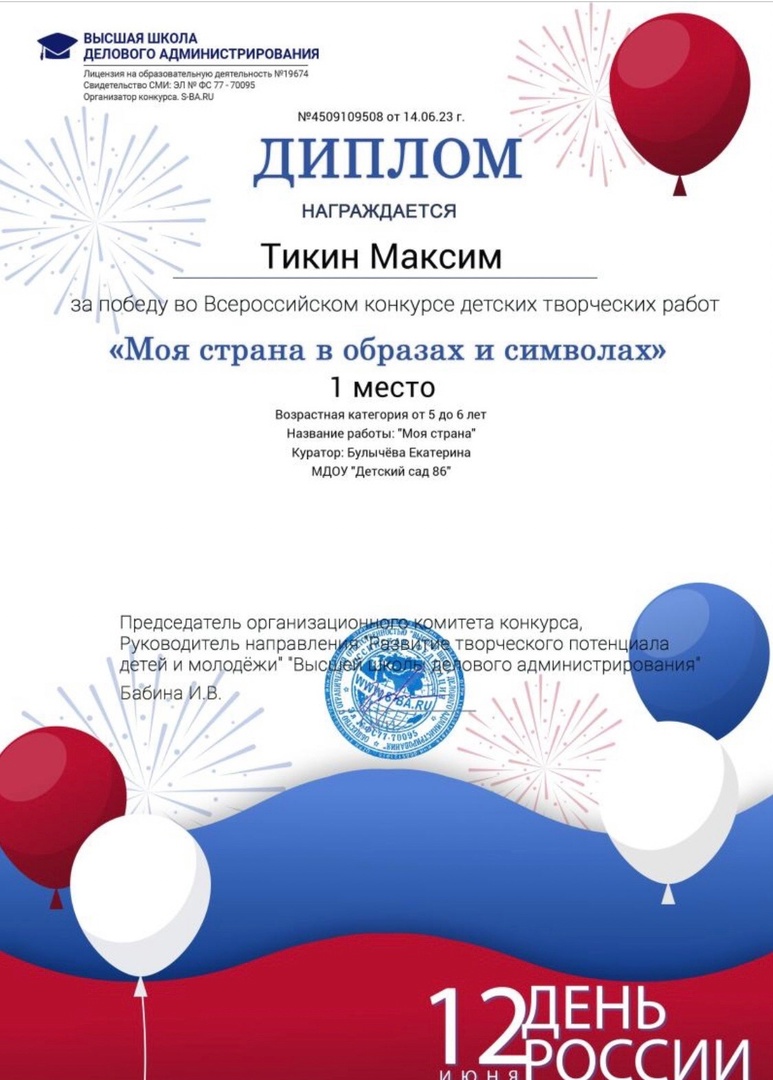 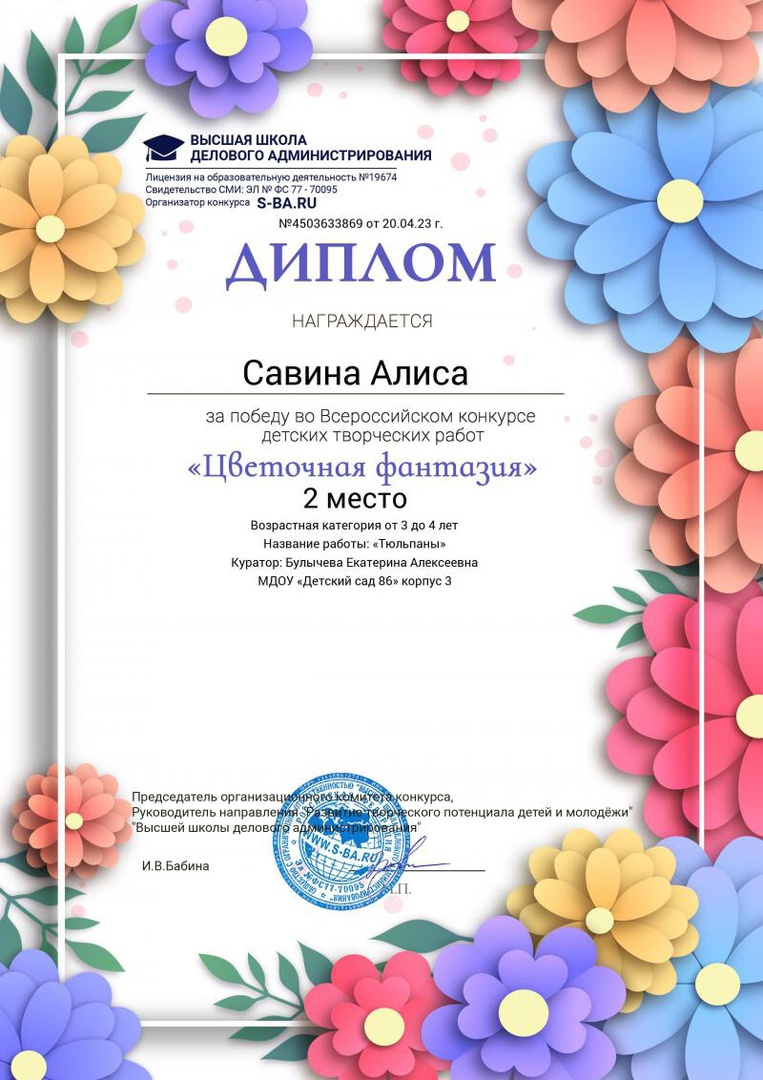 Международный уровень
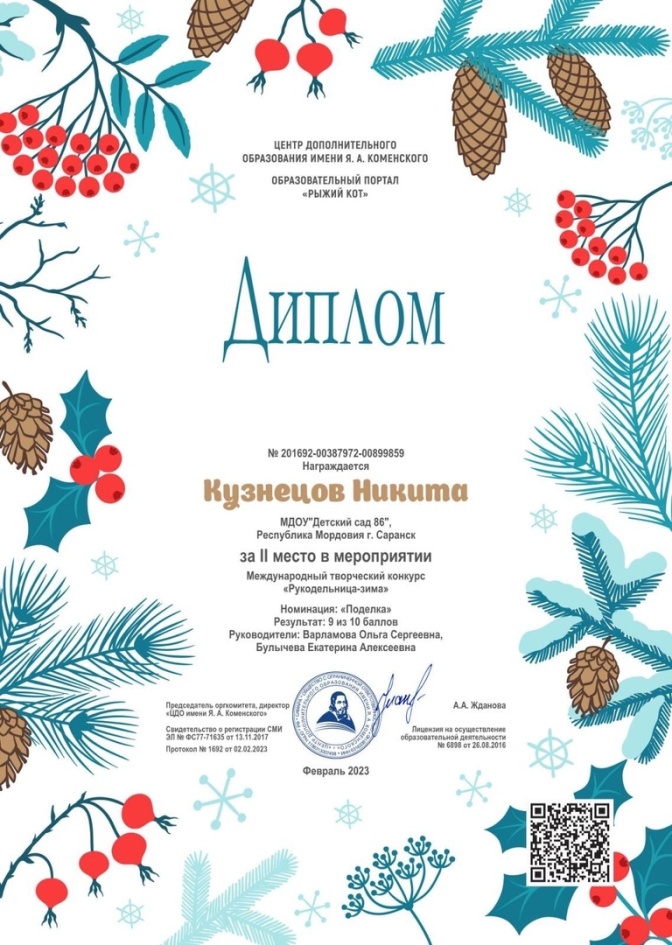 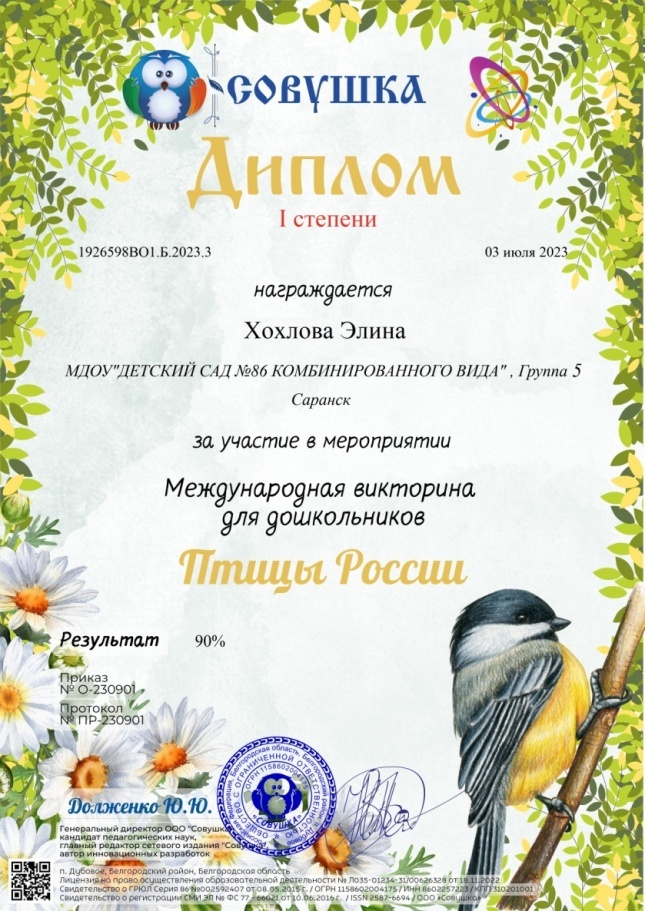 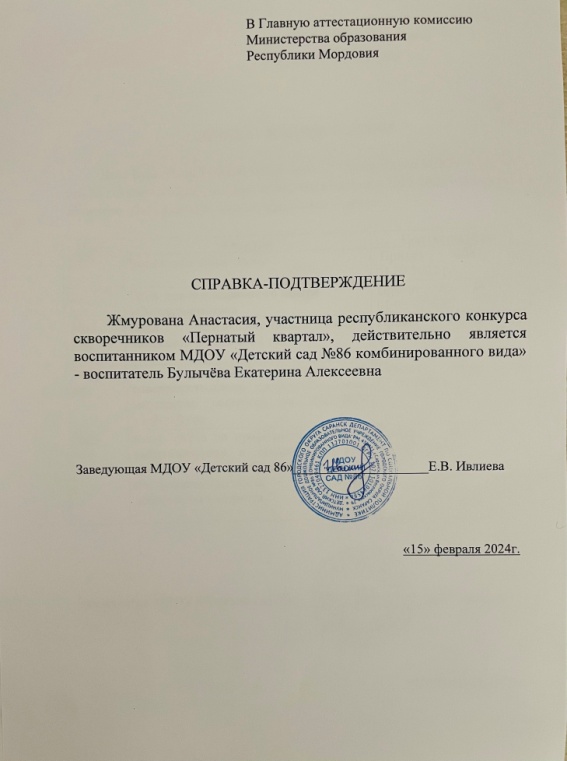 Выступления педагога
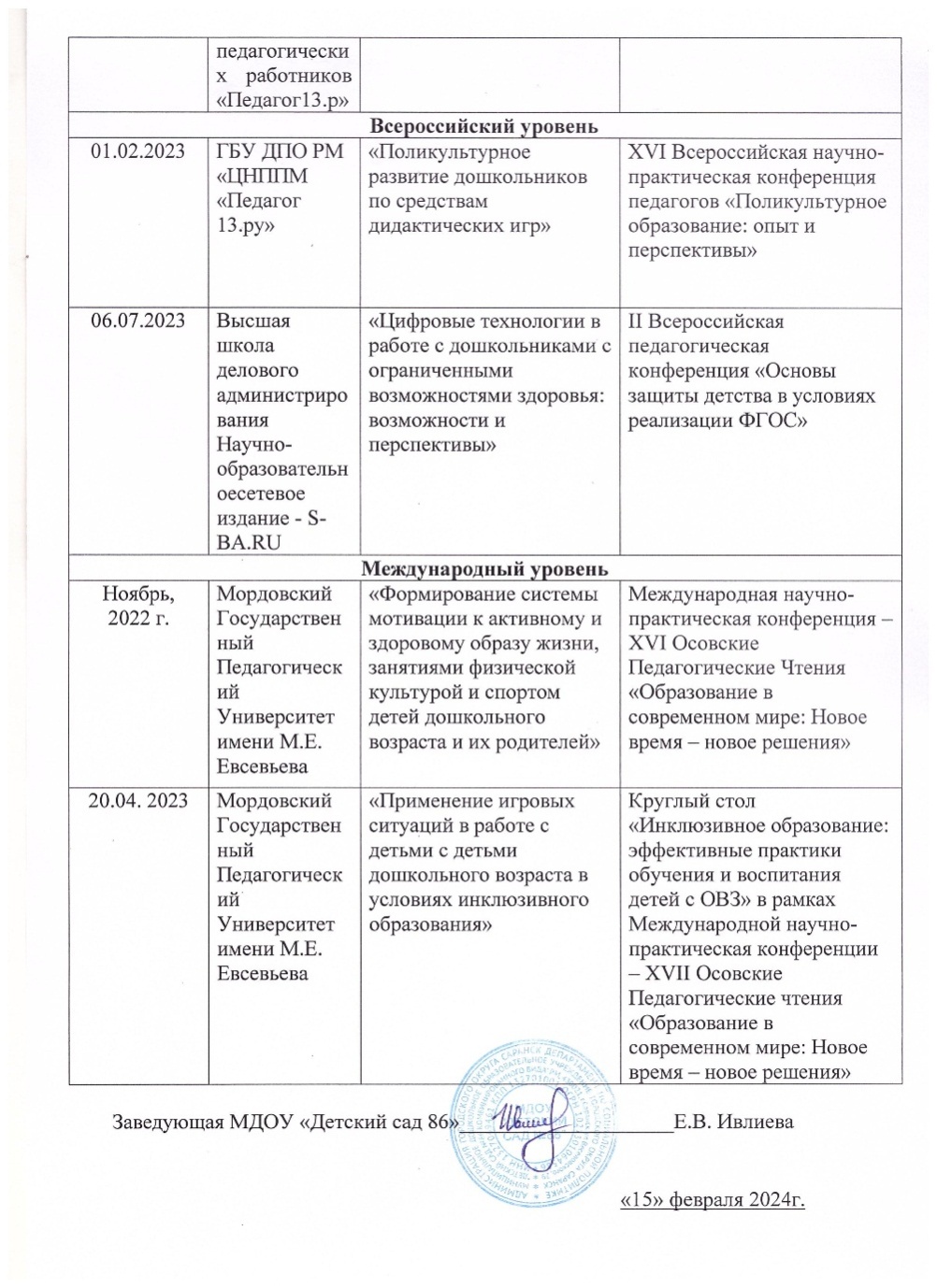 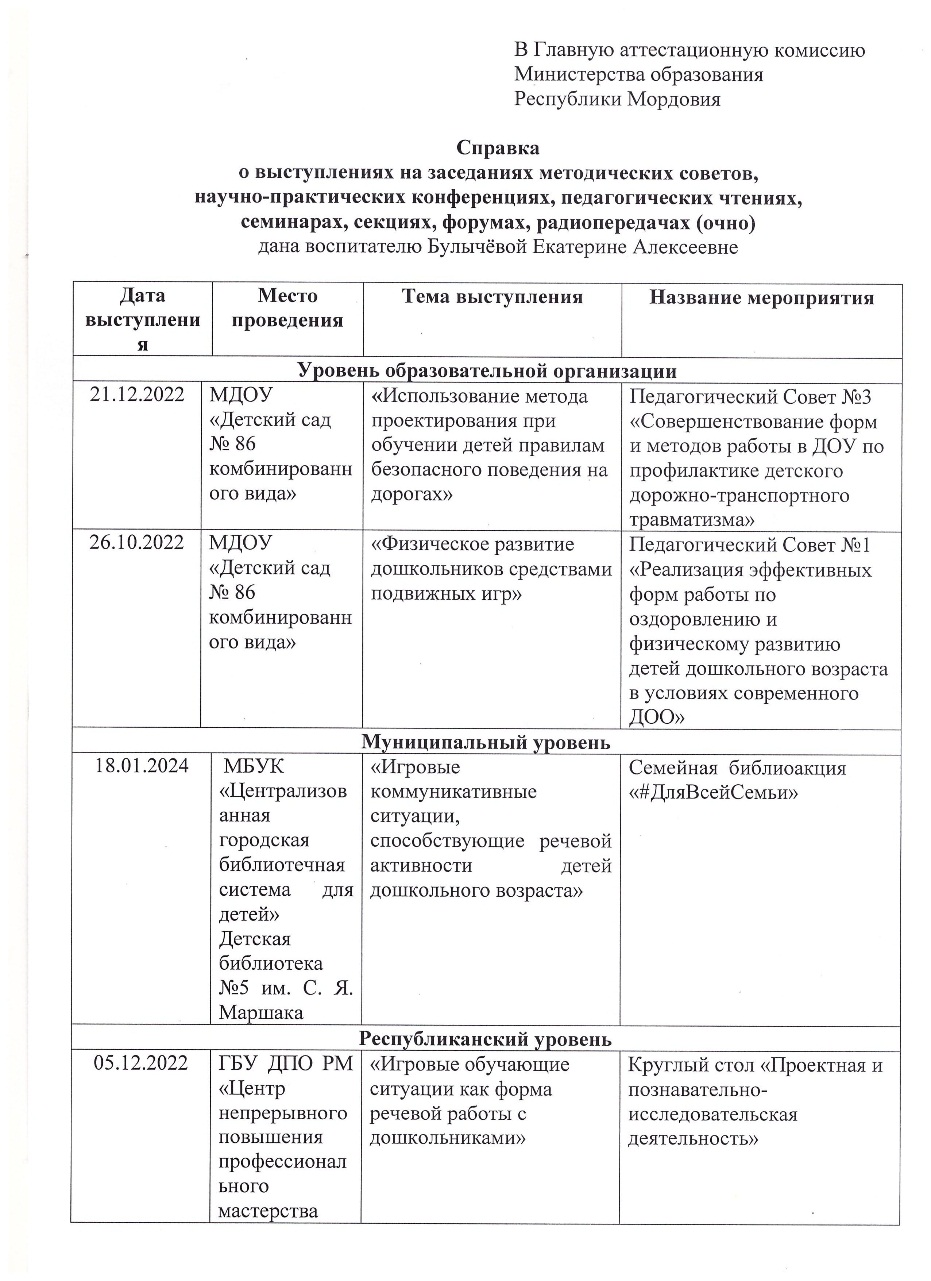 Уровень образовательной организации
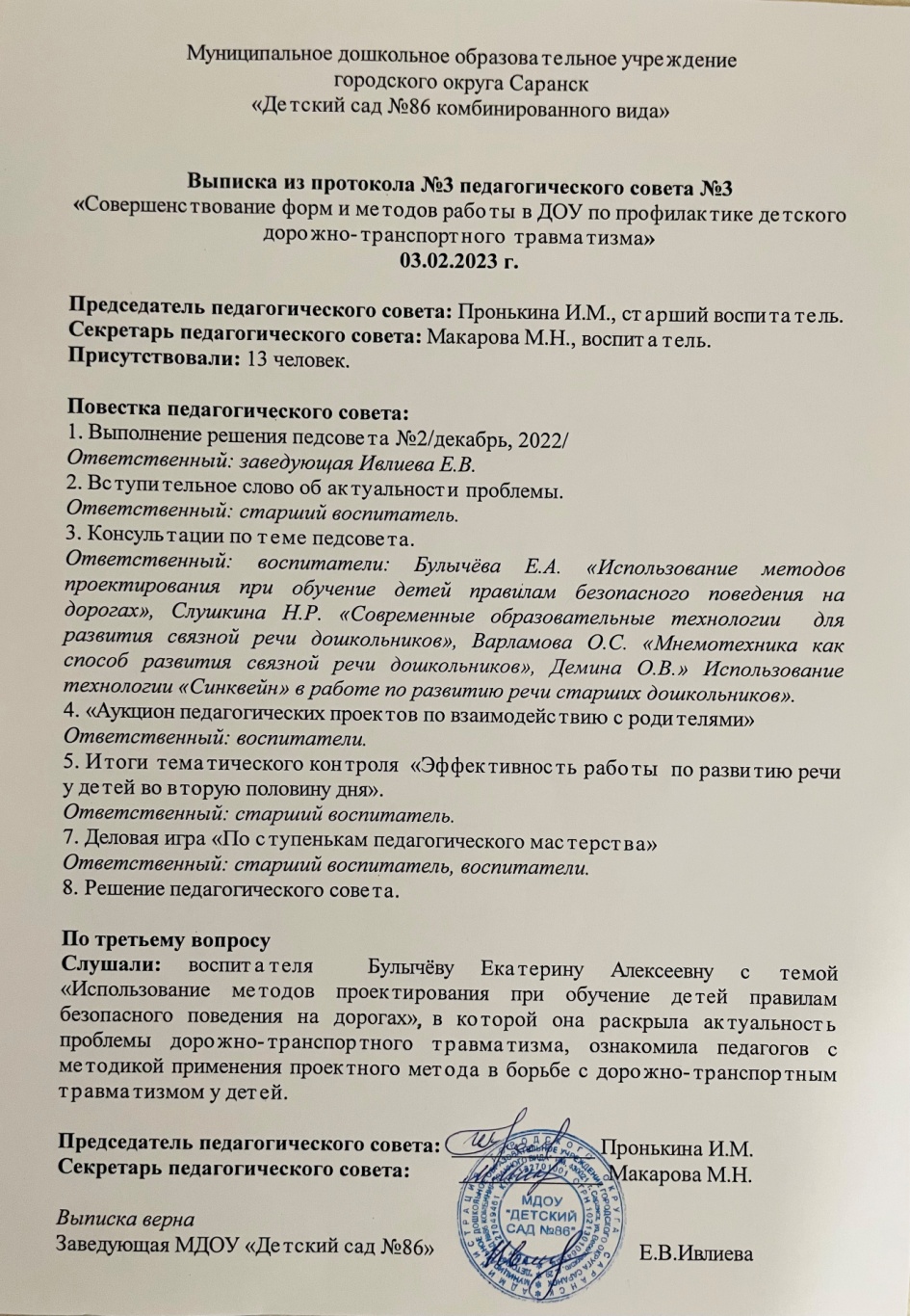 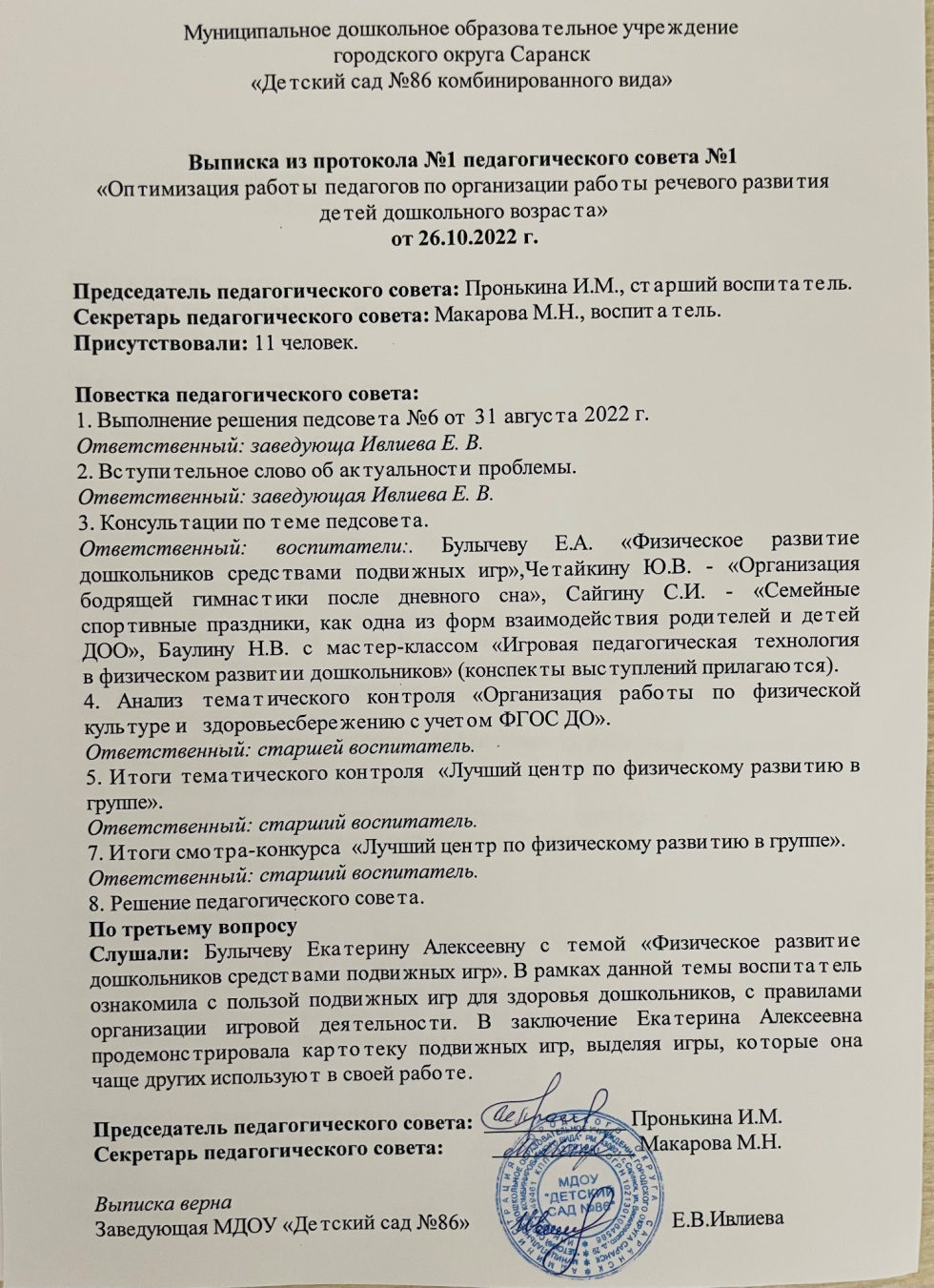 Муниципальный и республиканский уровни
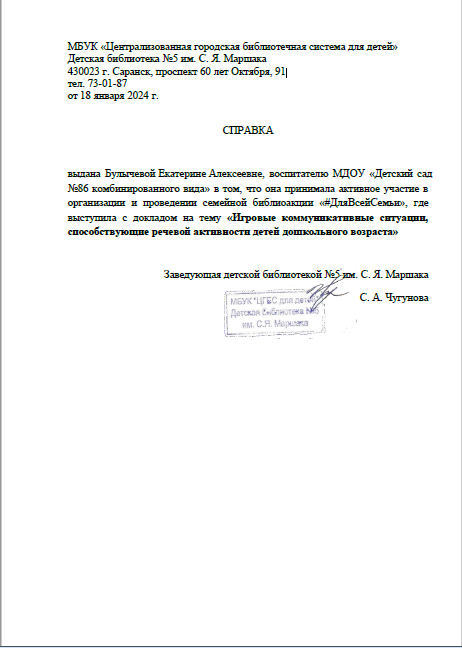 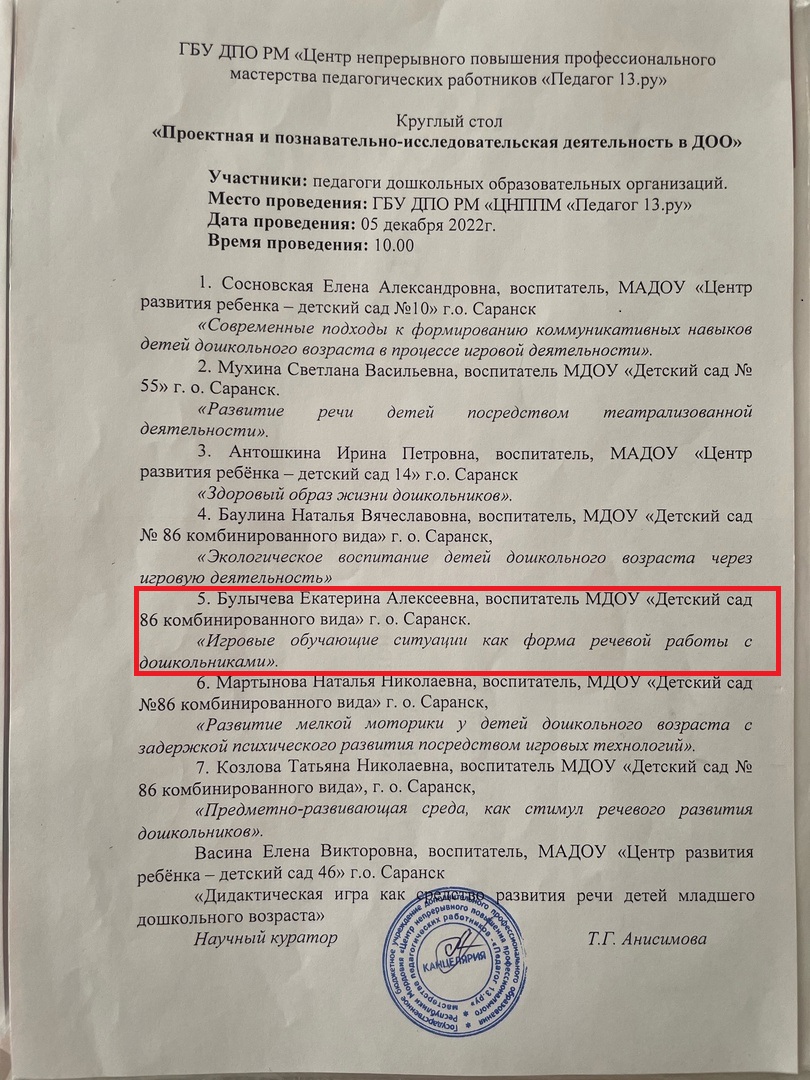 Всероссийский уровень
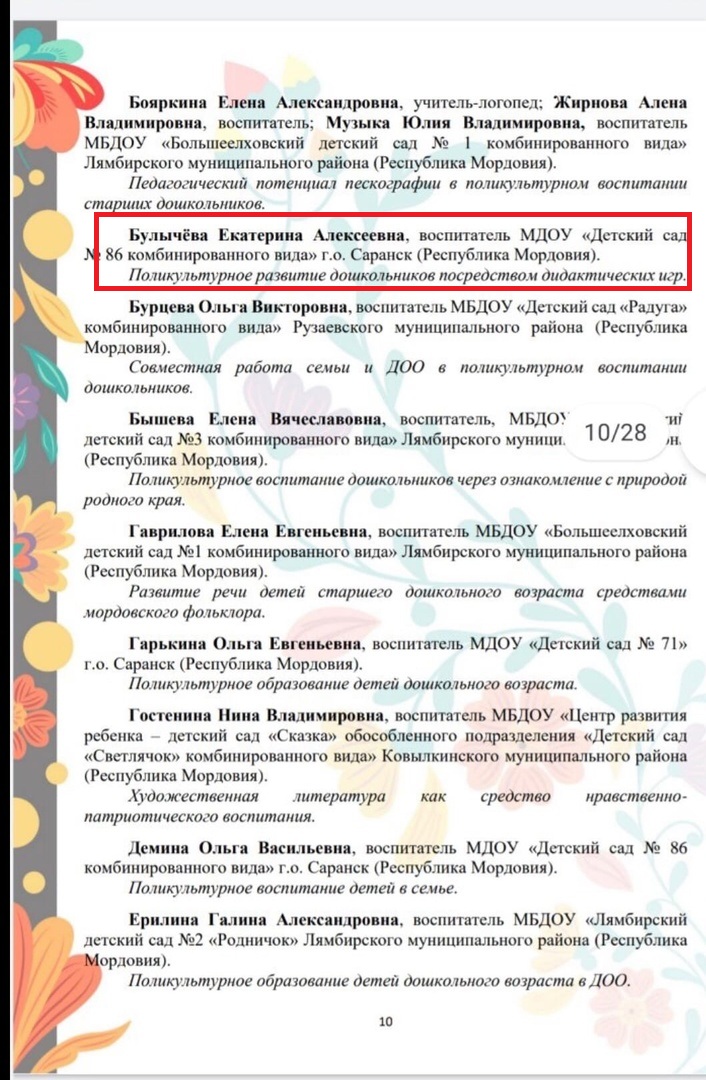 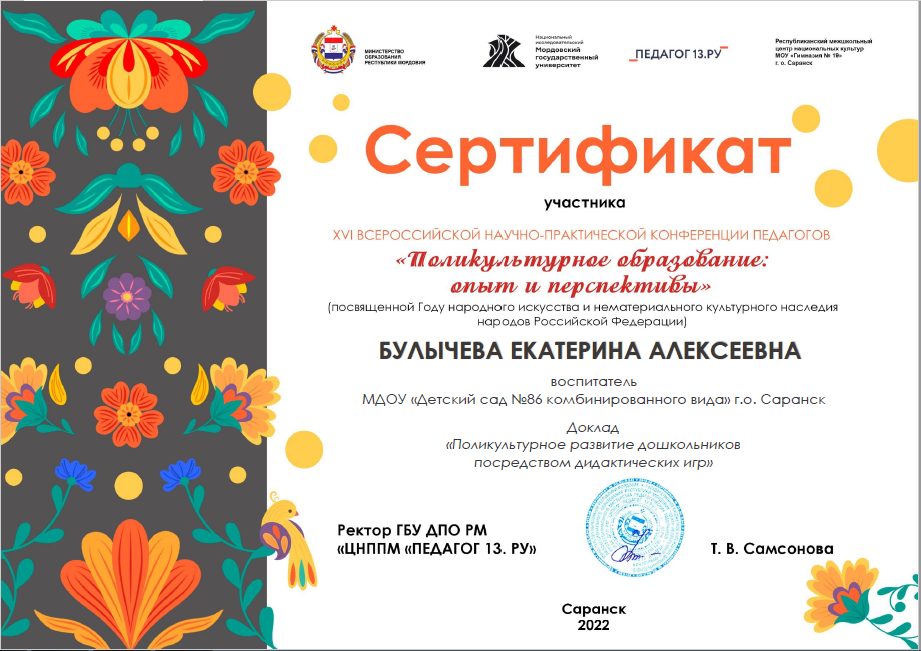 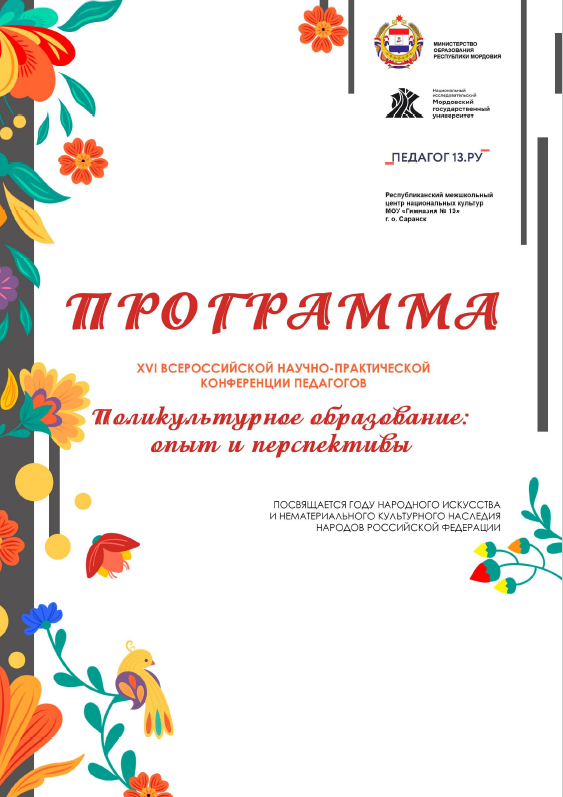 Международный уровень
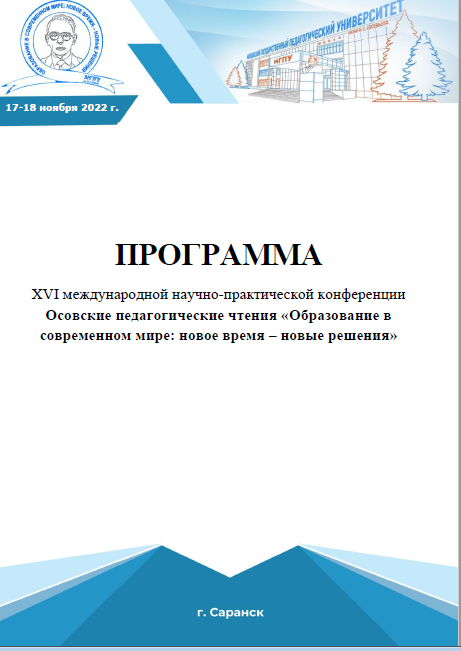 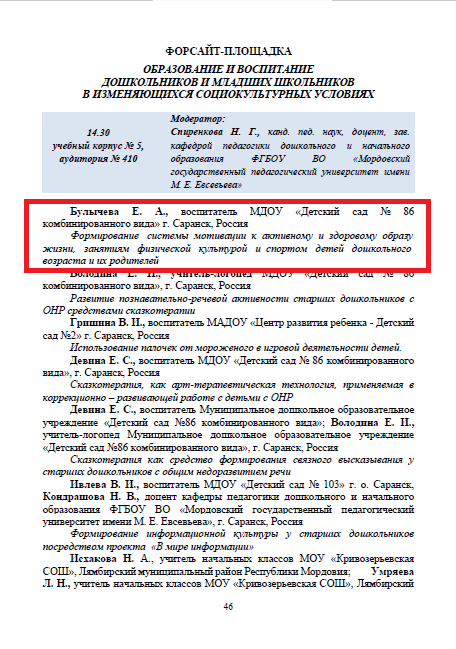 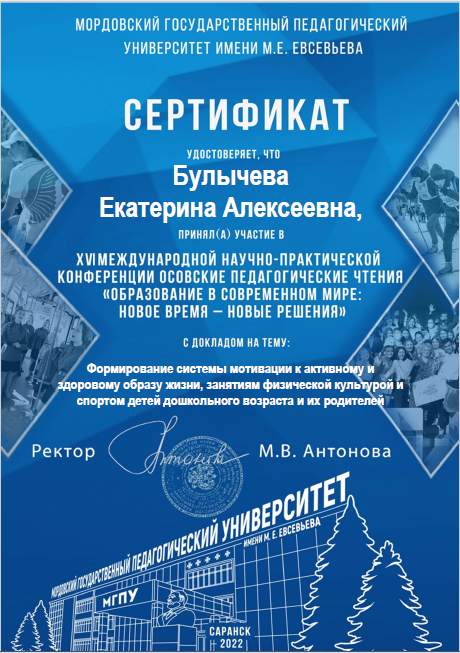 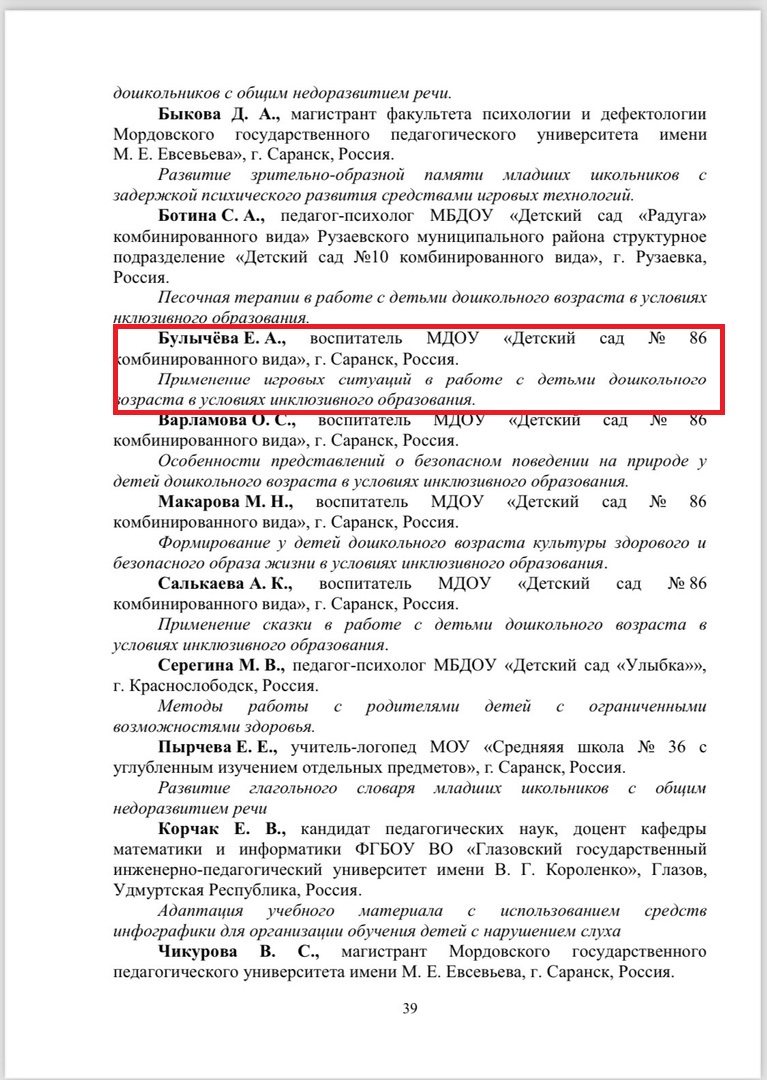 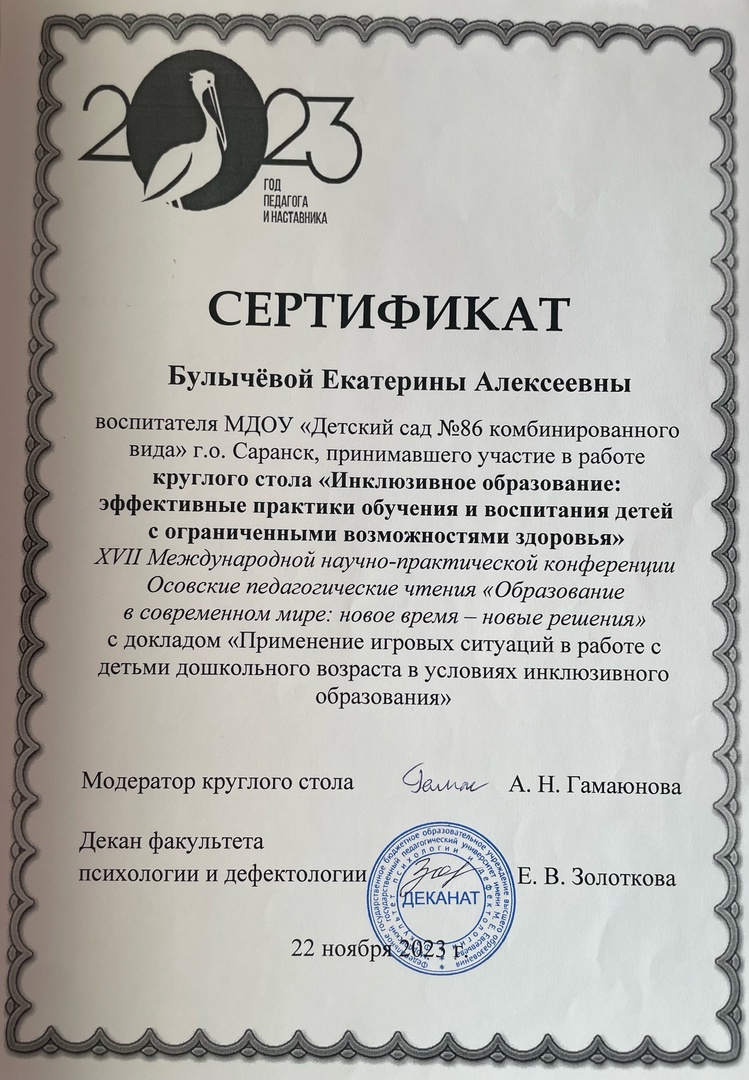 Проведение открытых занятий, мастер-классов, мероприятий
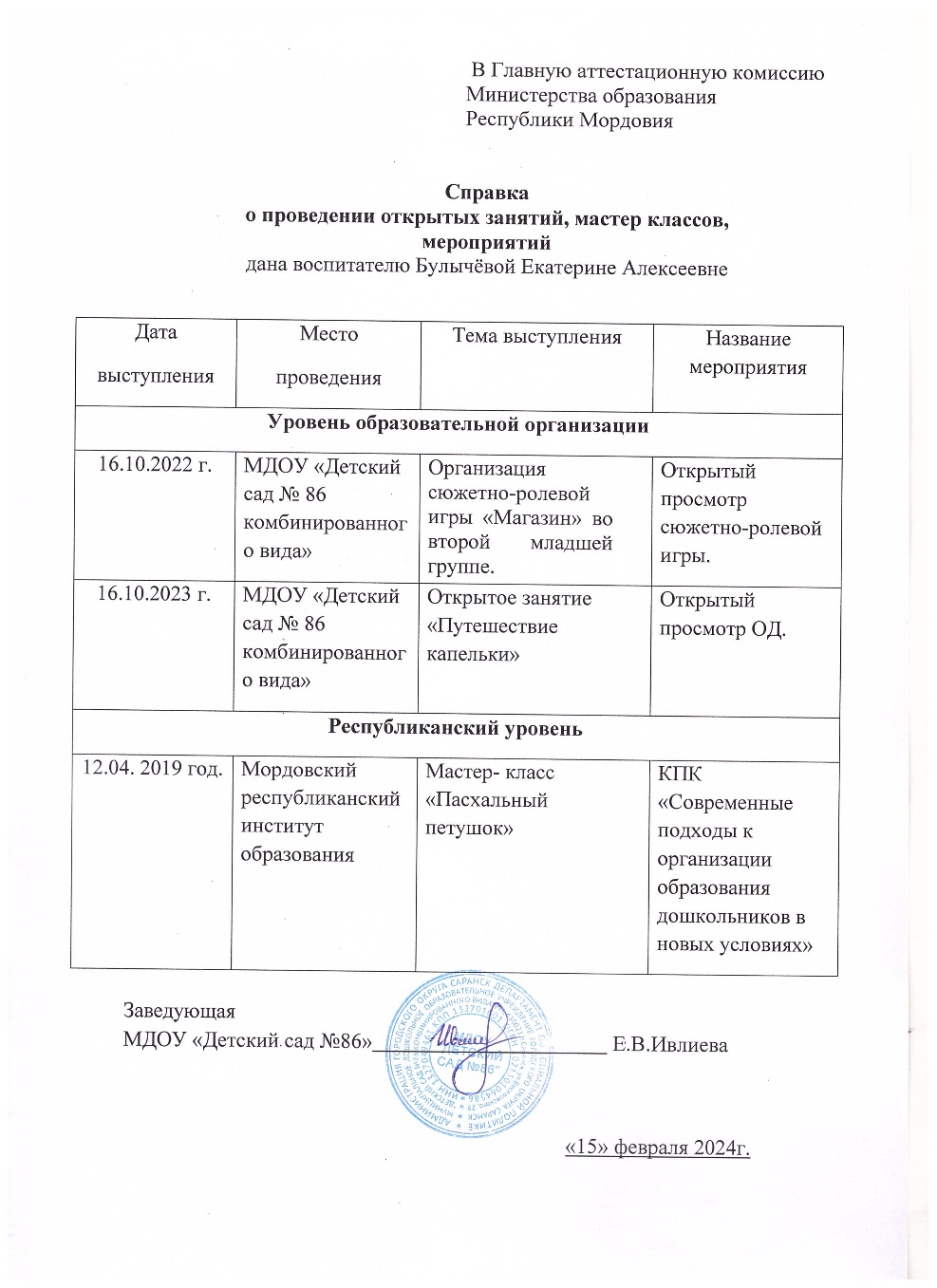 Уровень образовательное организации
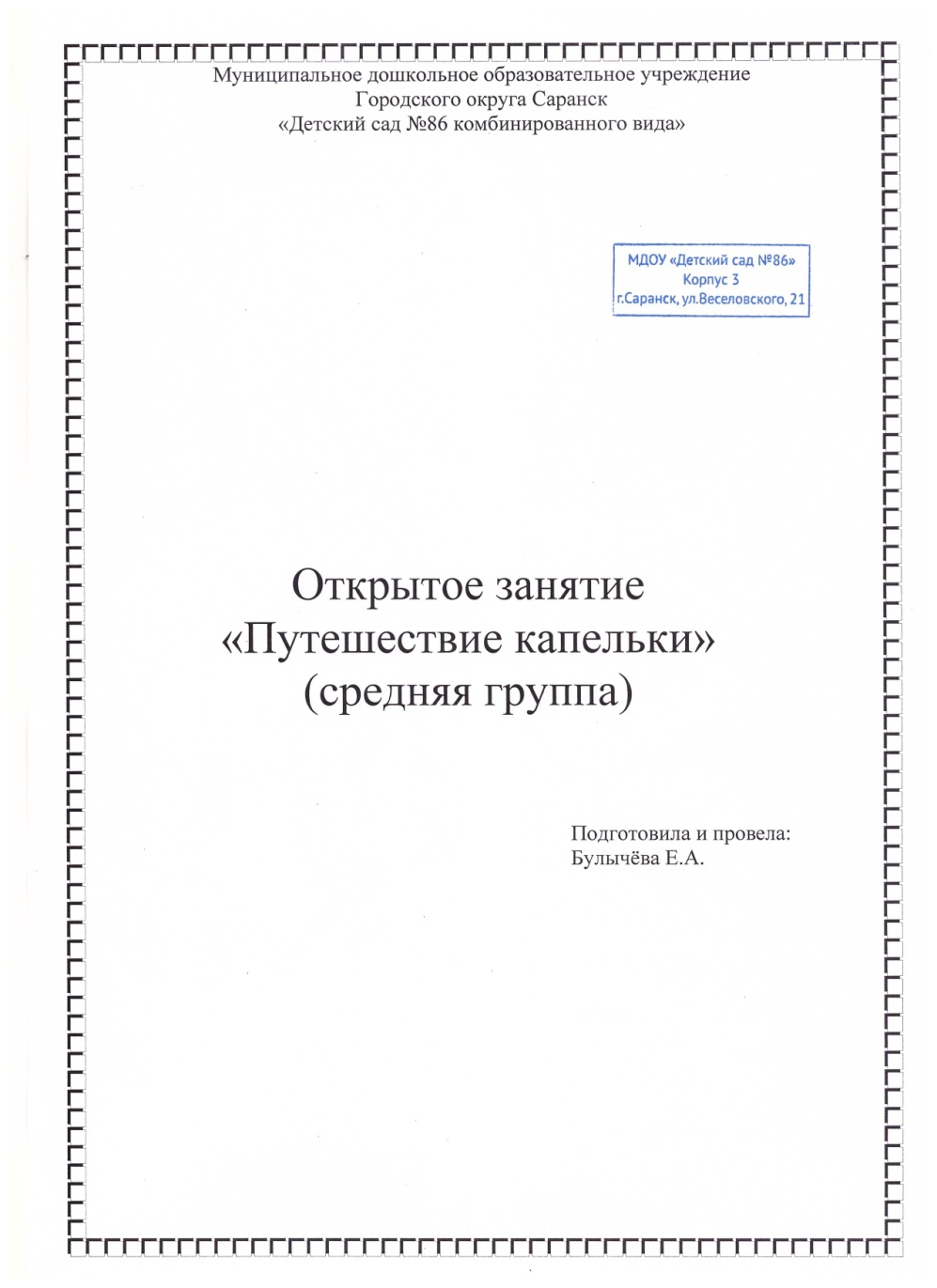 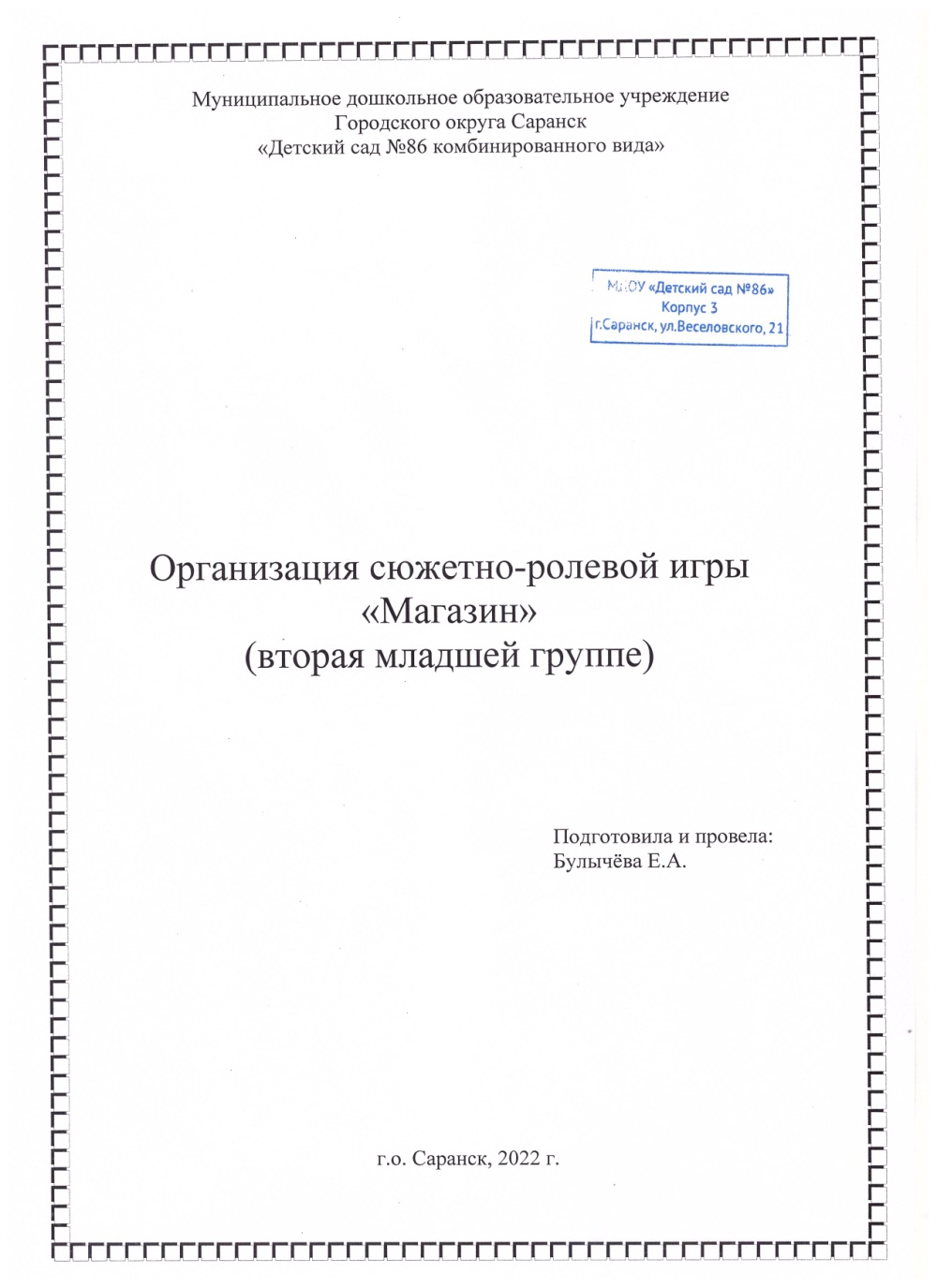 Республиканский уровень
Общественно-педагогическая активность педагога: участие в комиссиях, в педагогических сообществах, в жюри конкурсов
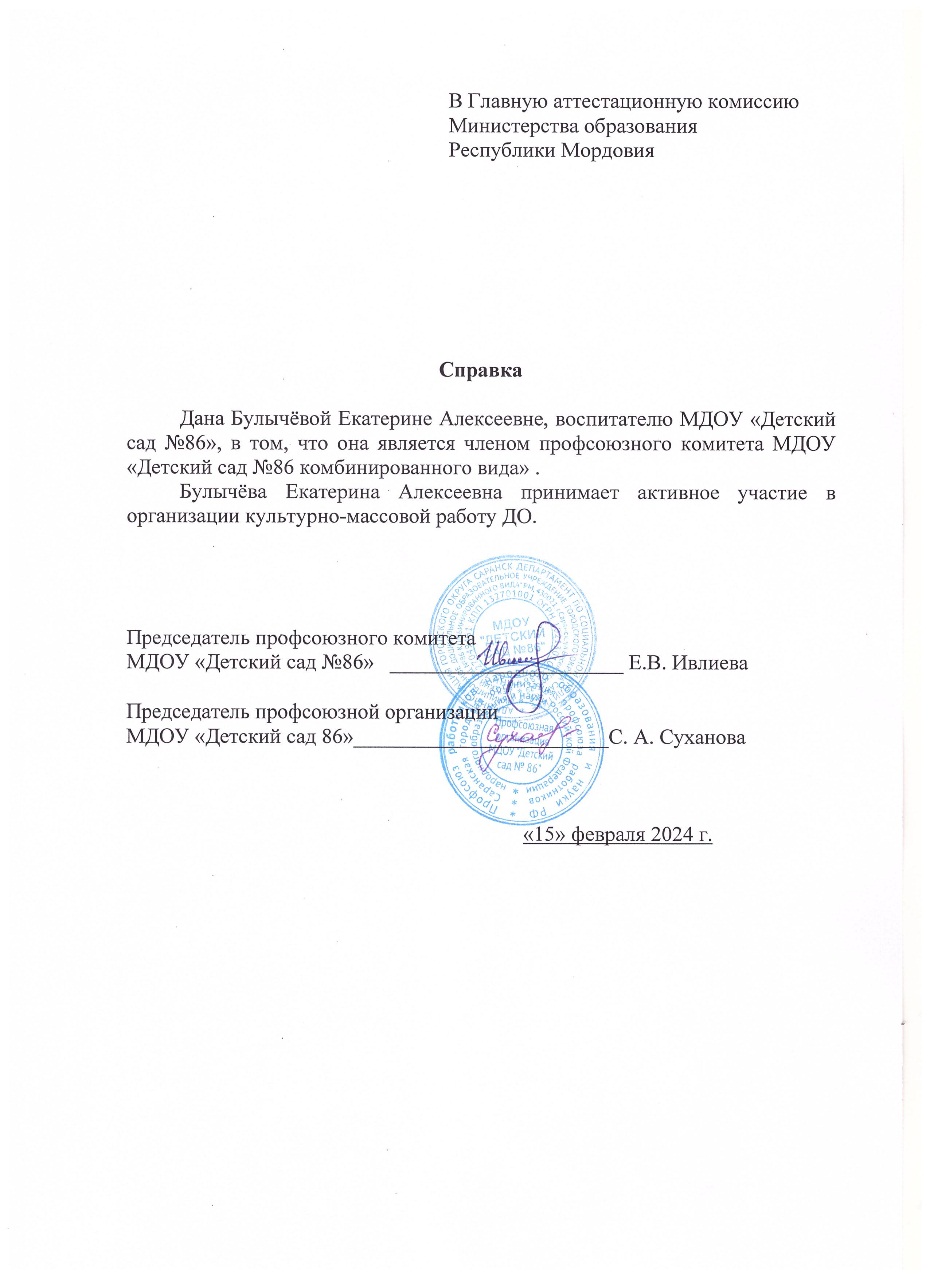 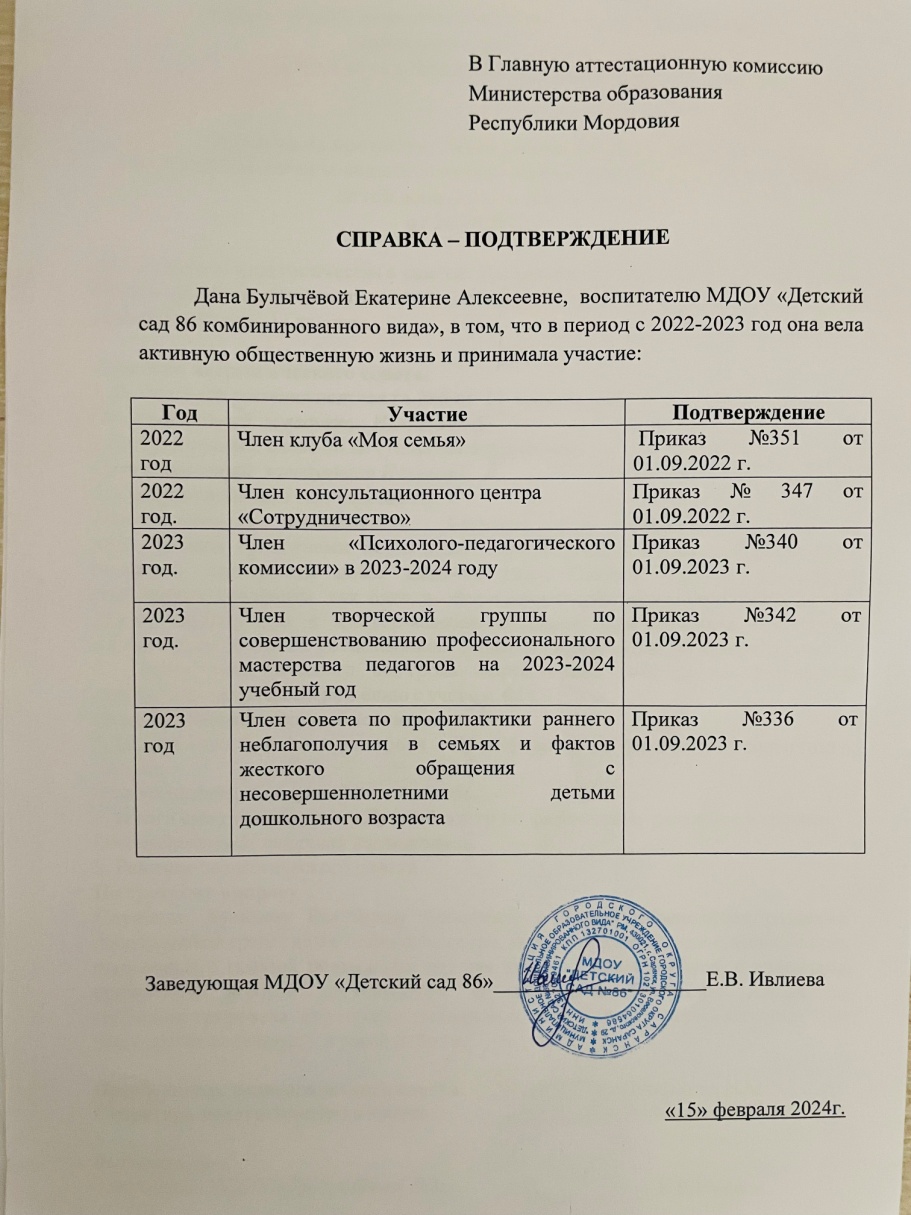 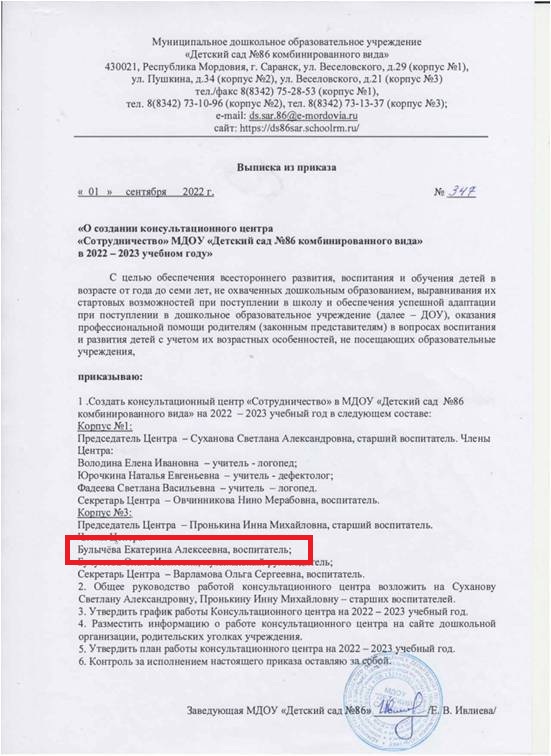 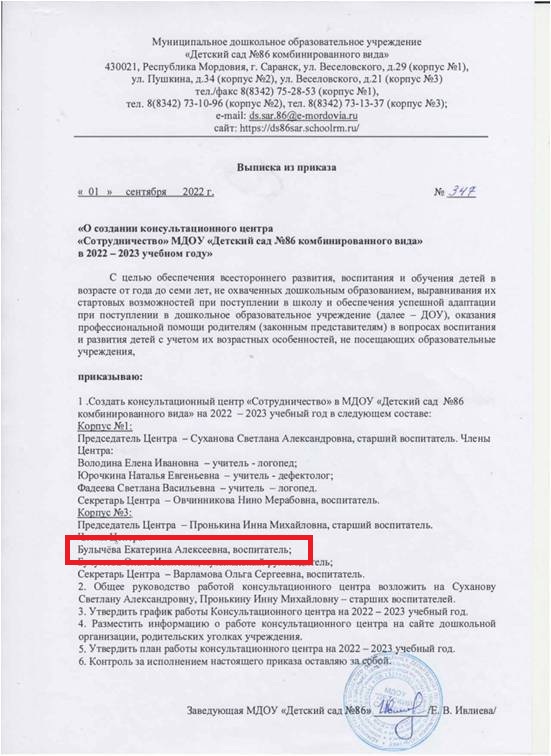 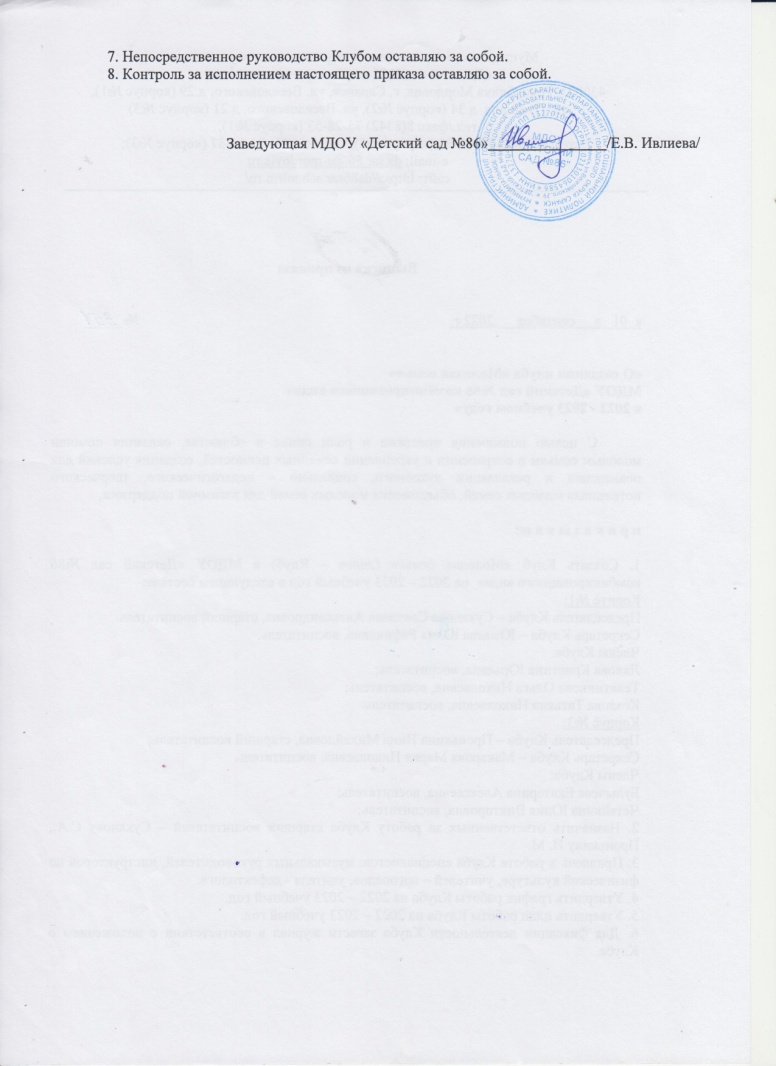 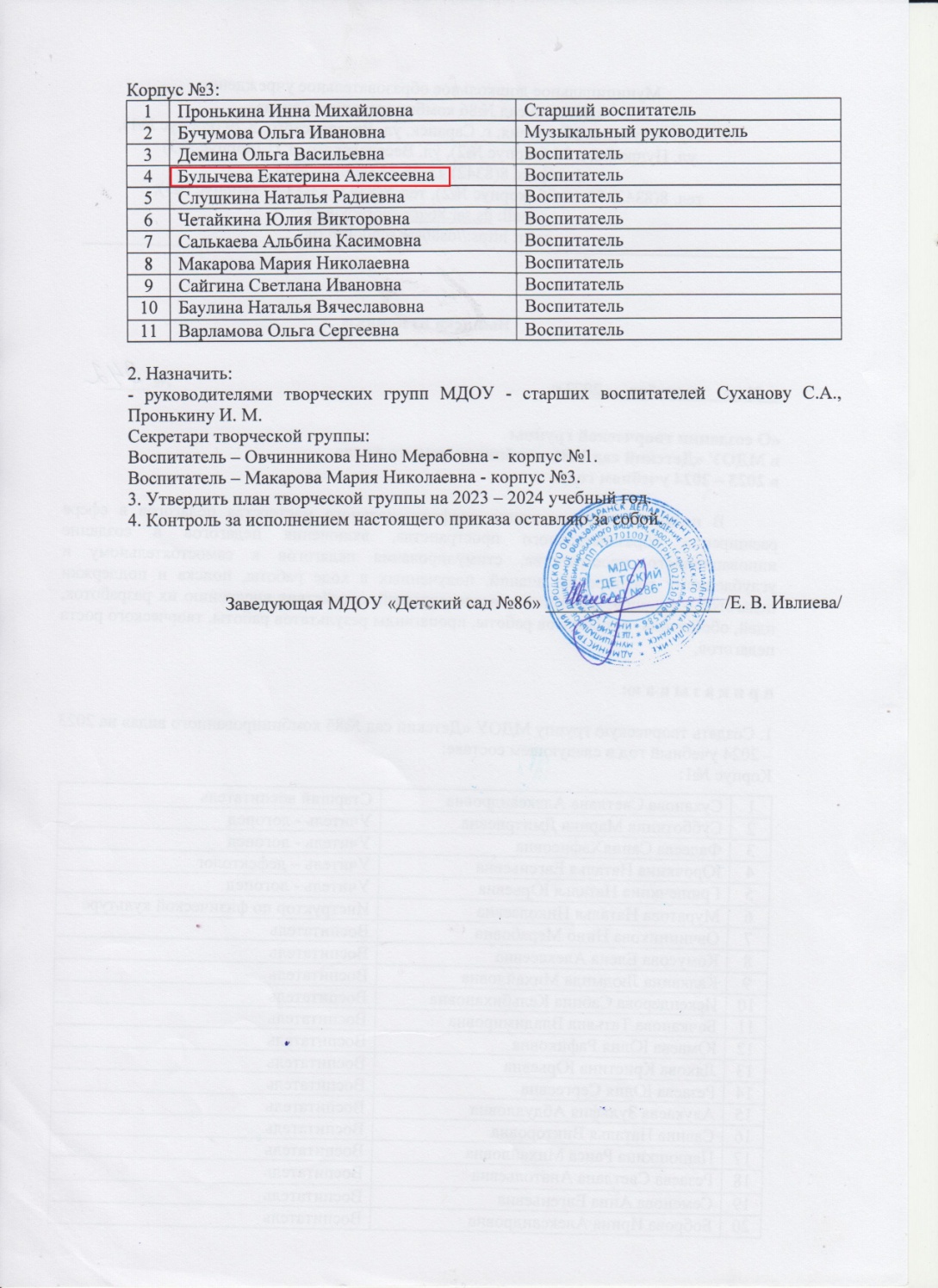 Позитивные результаты работы с воспитанниками
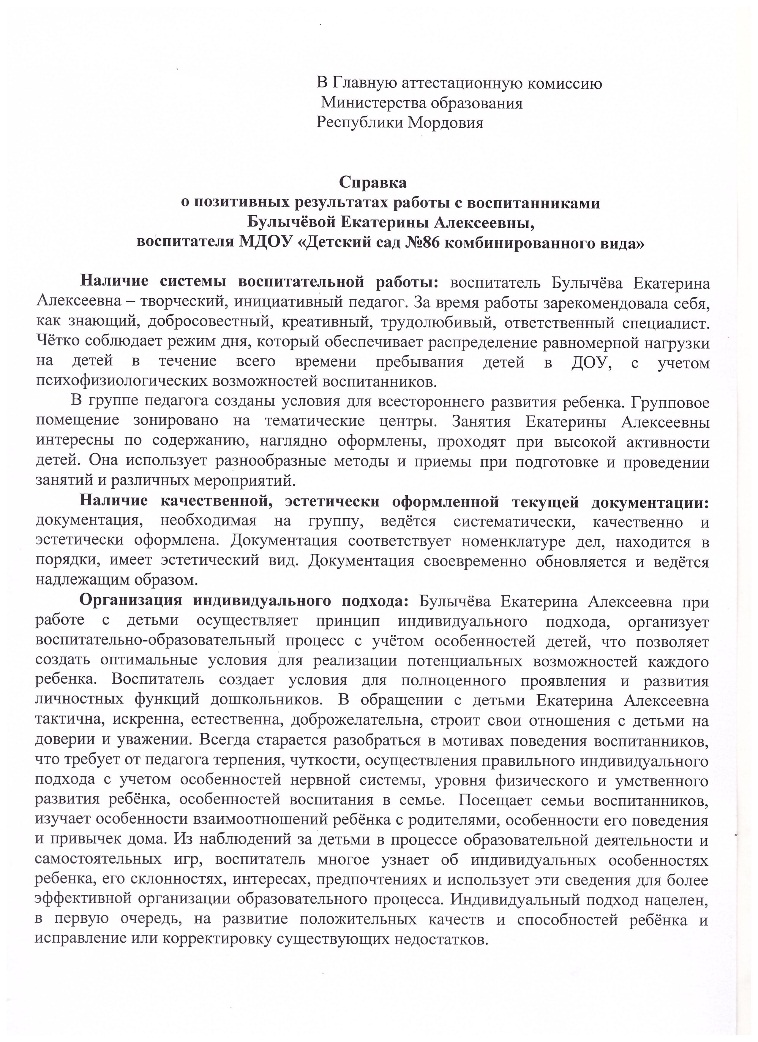 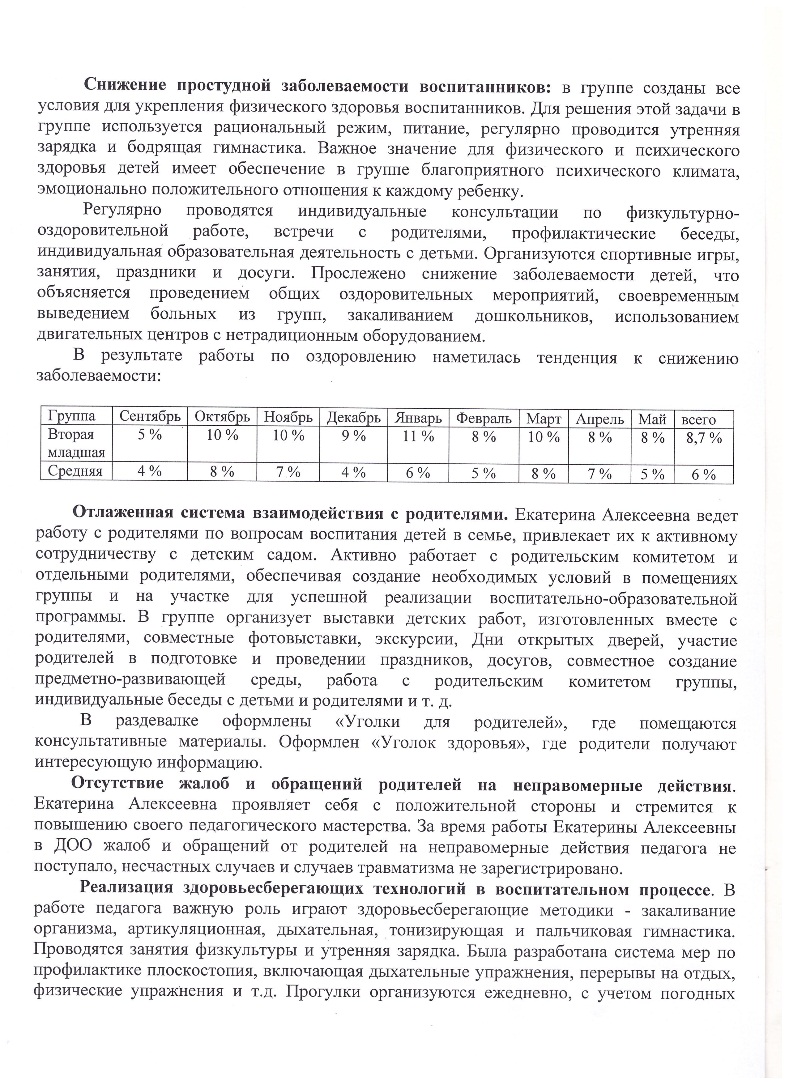 Вставить справку
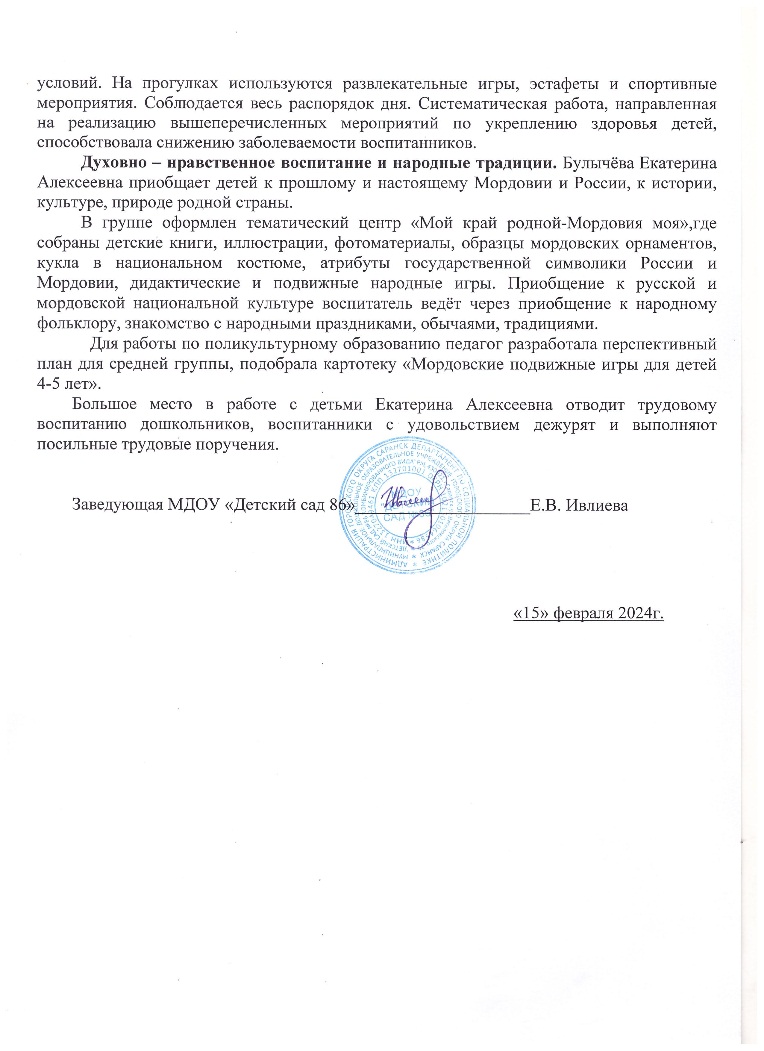 Качество взаимодействия с родителями
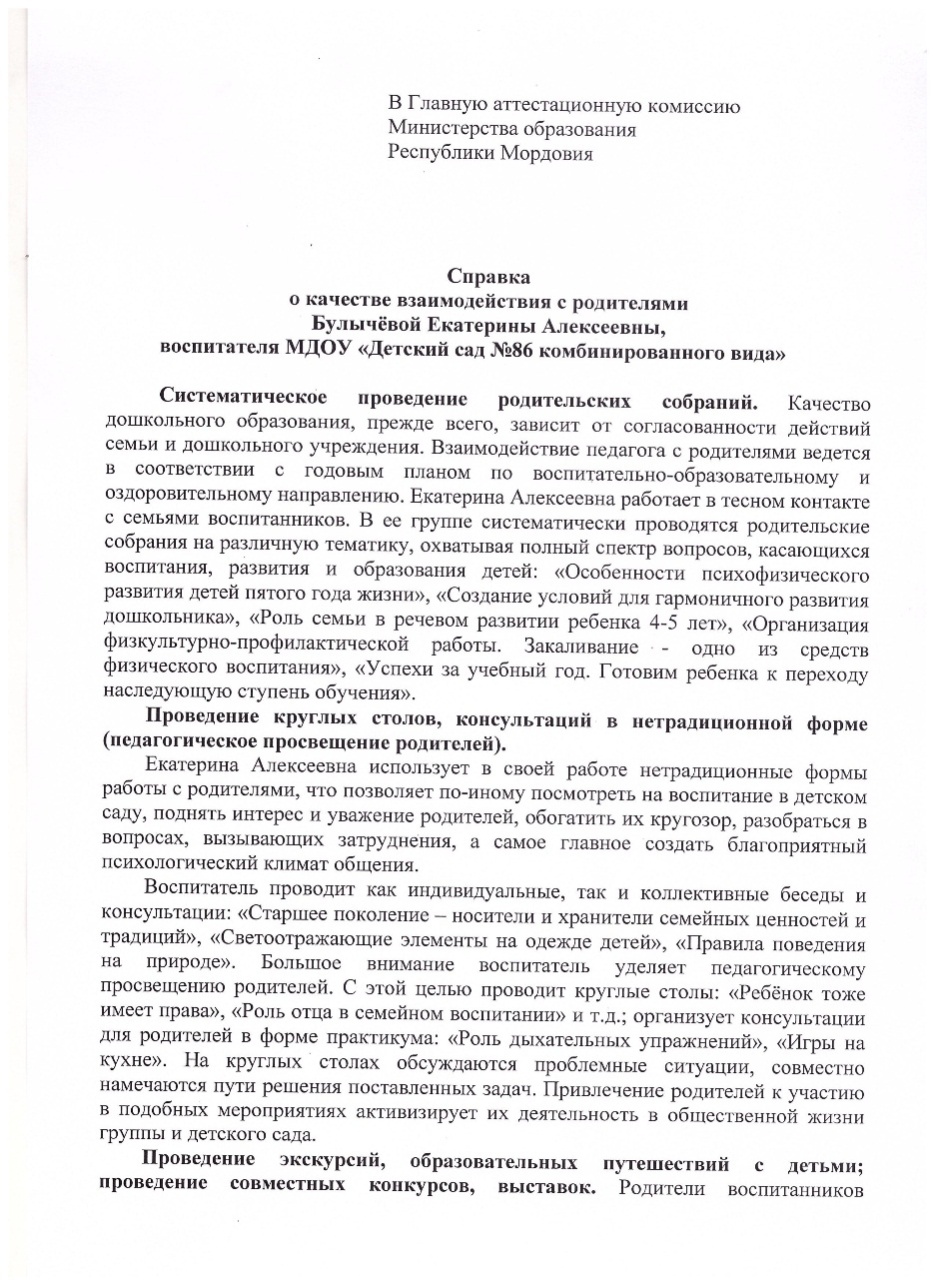 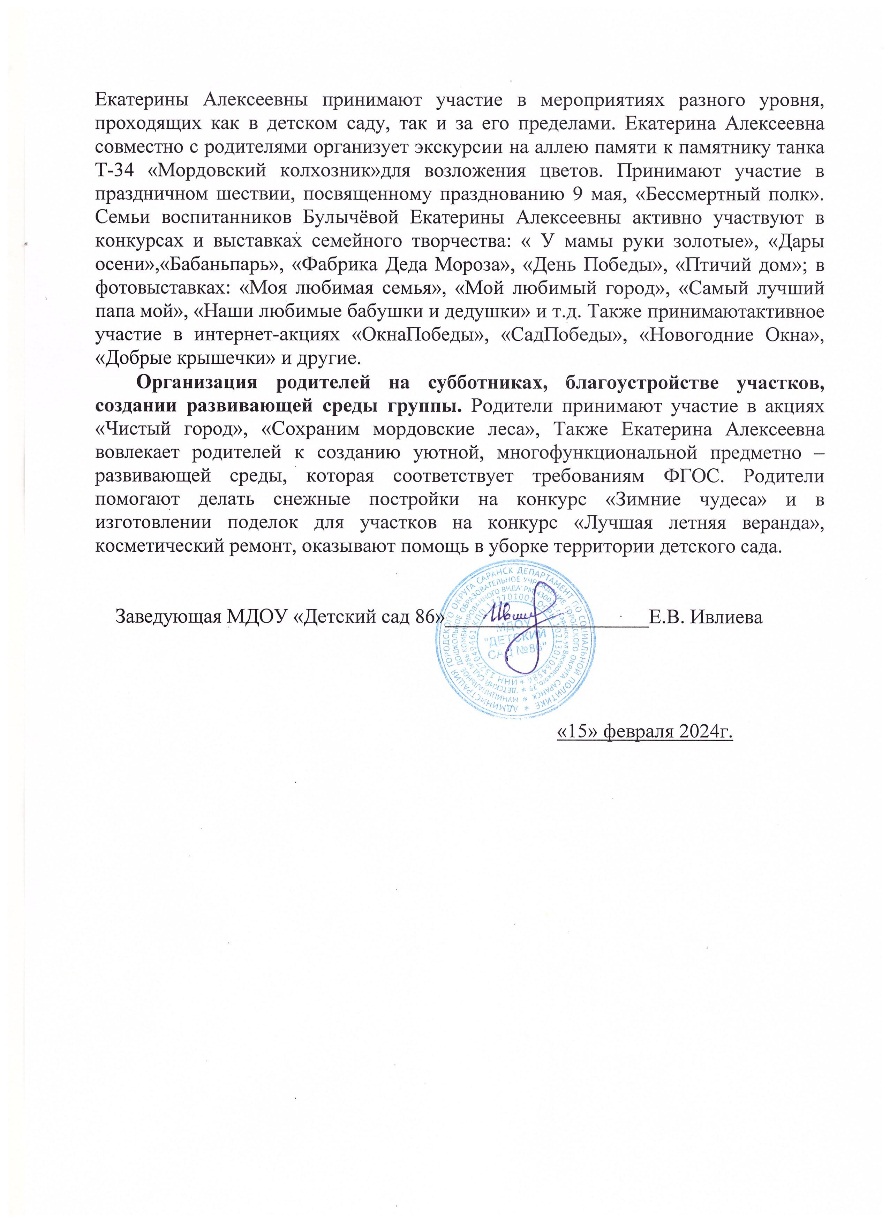 Вставить справку
12. Работа с детьми из социально – неблагополучных семей
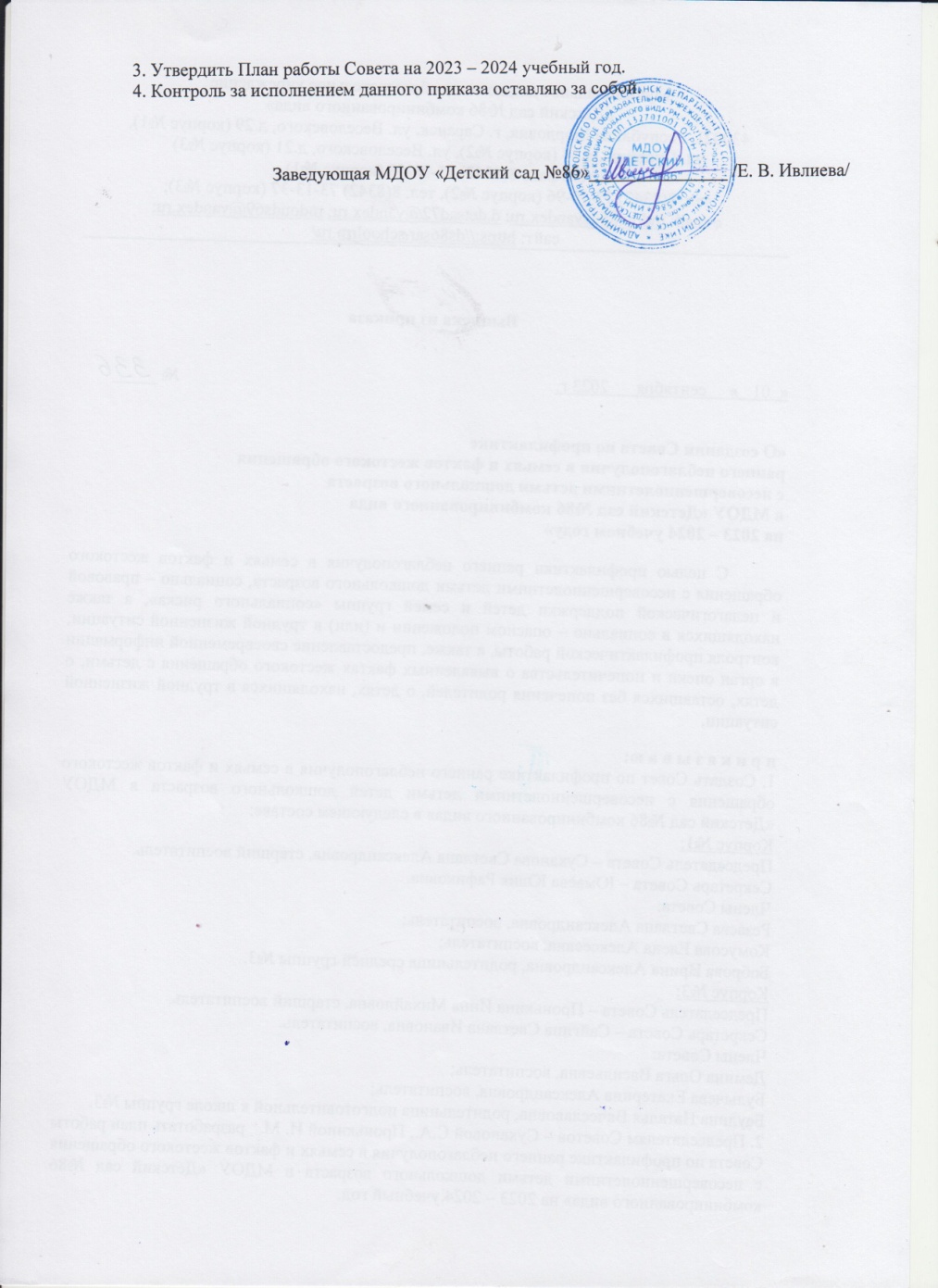 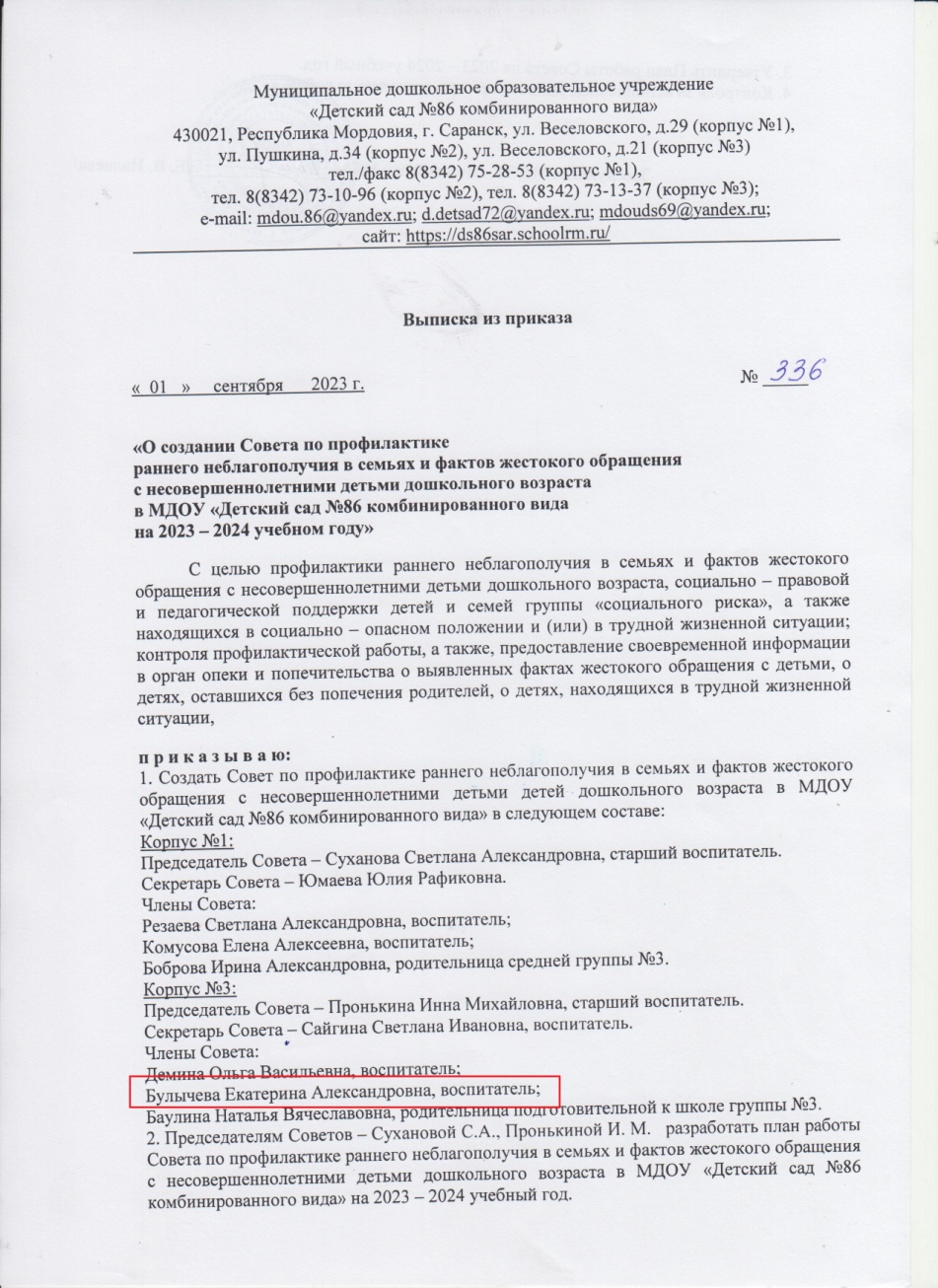 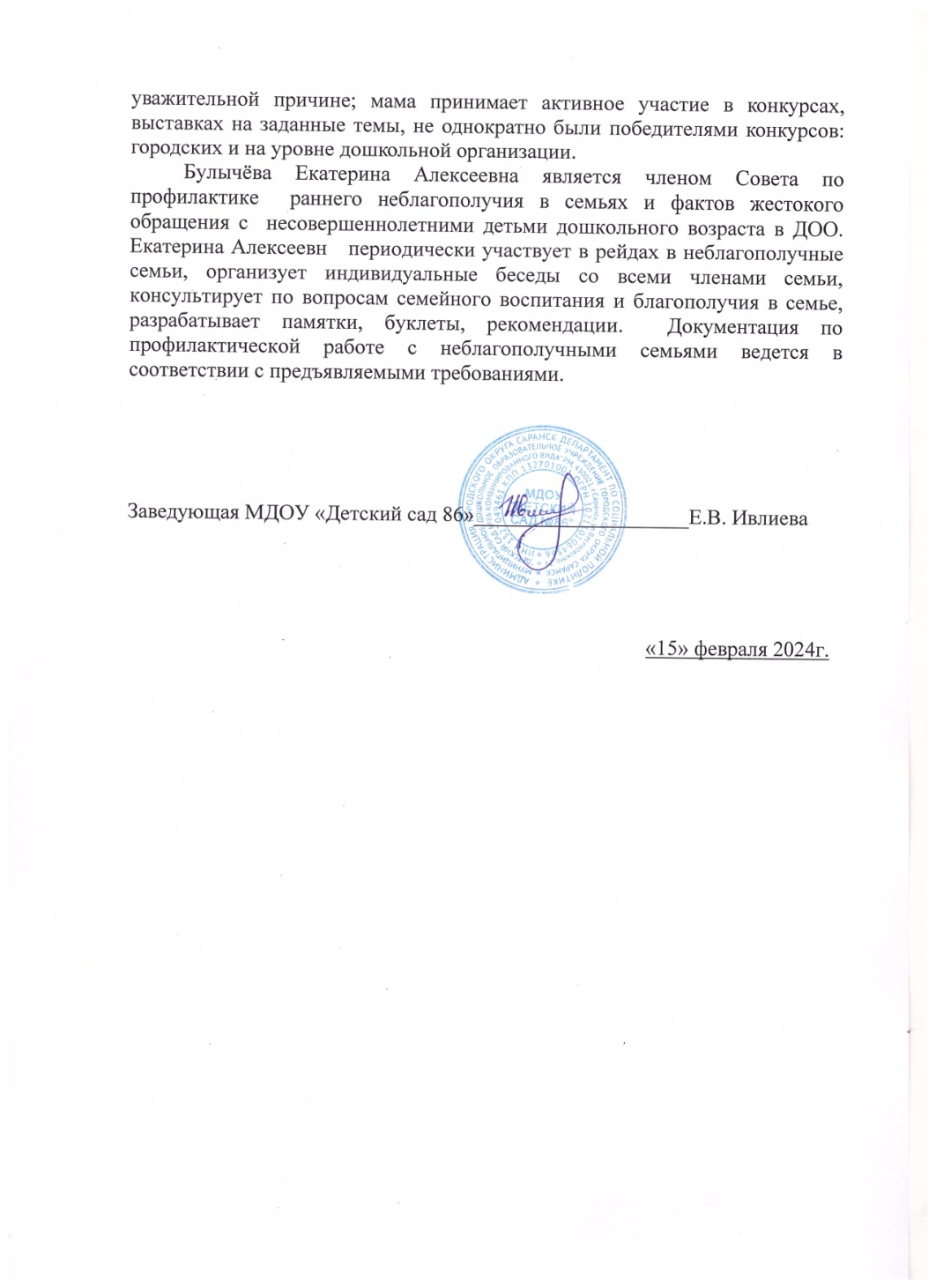 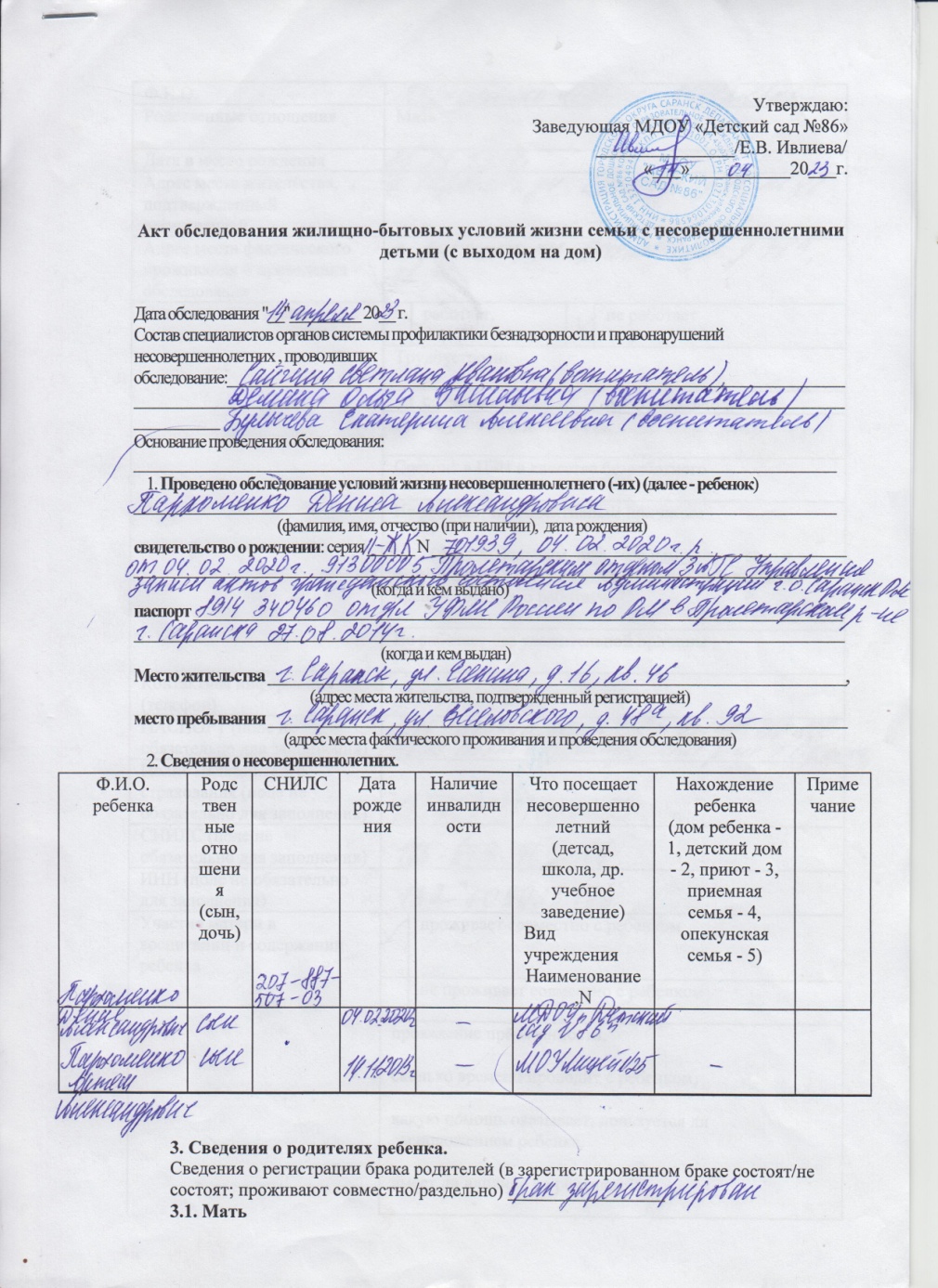 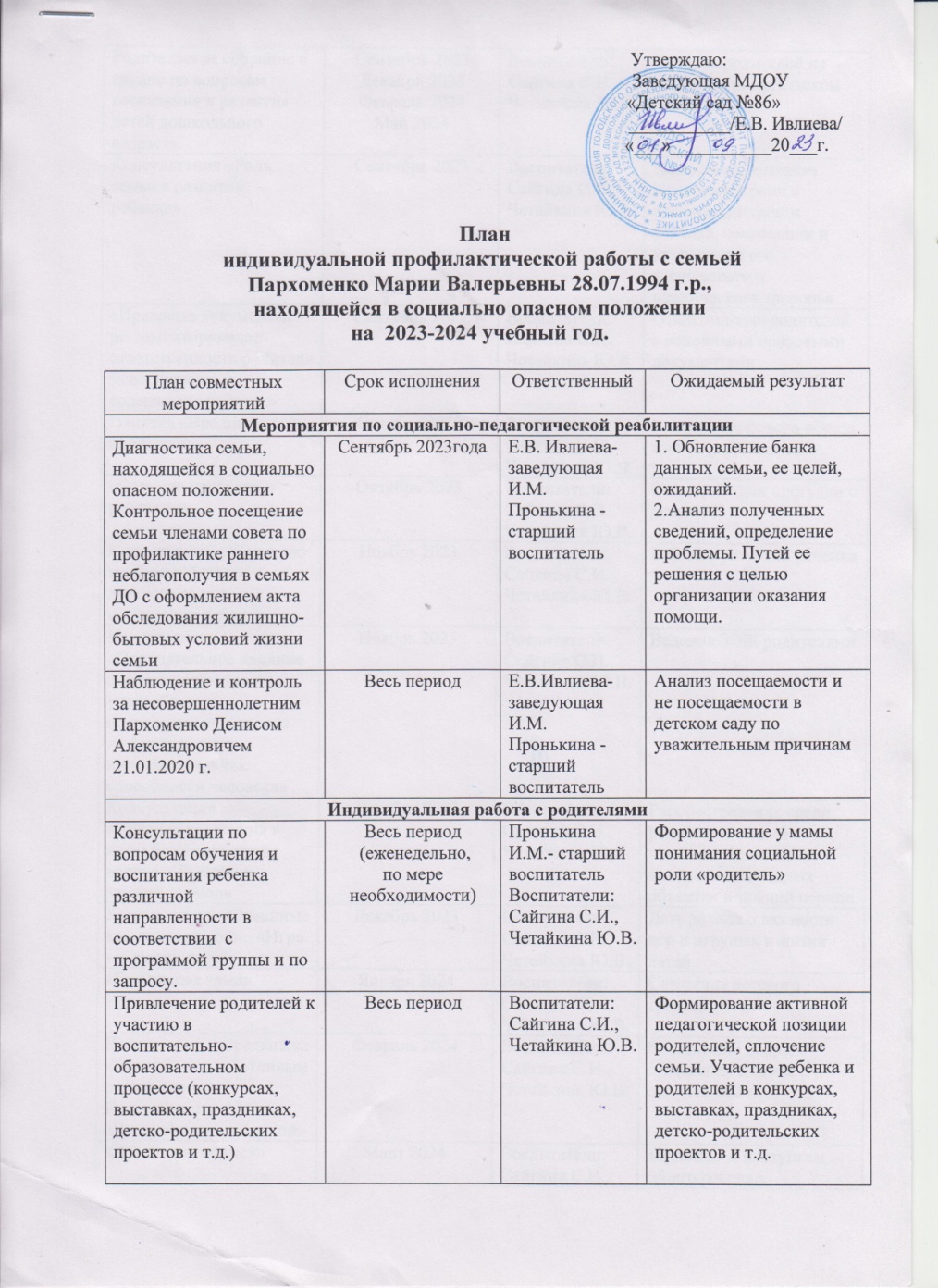 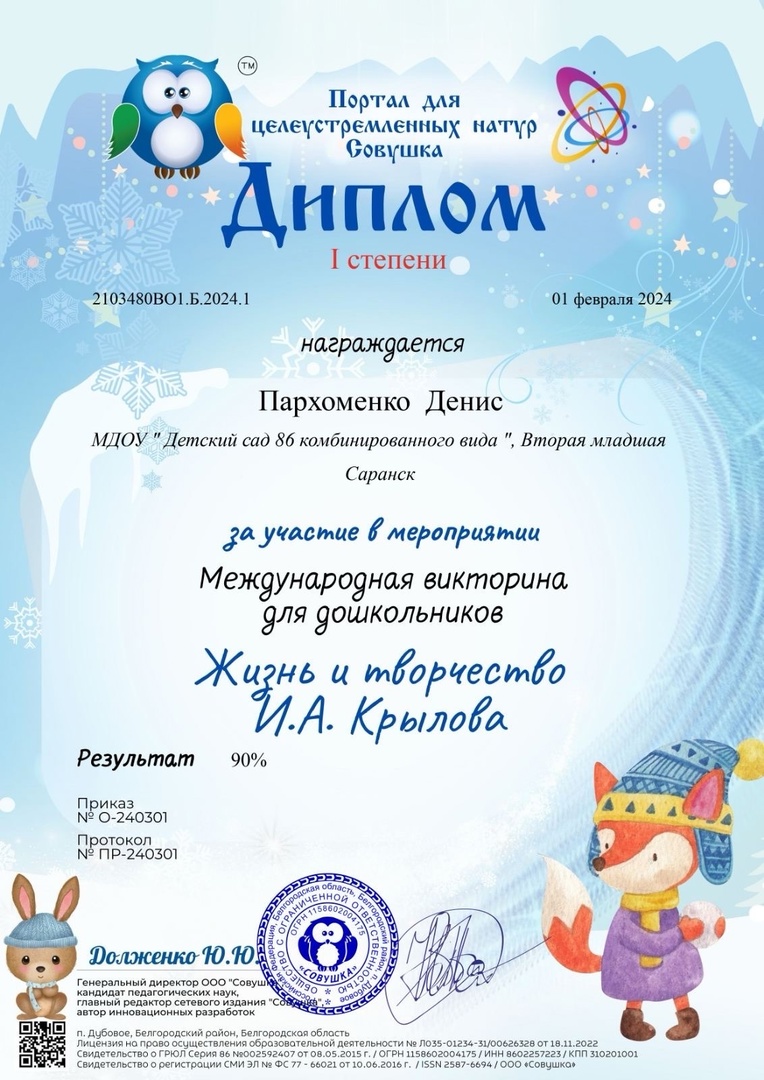 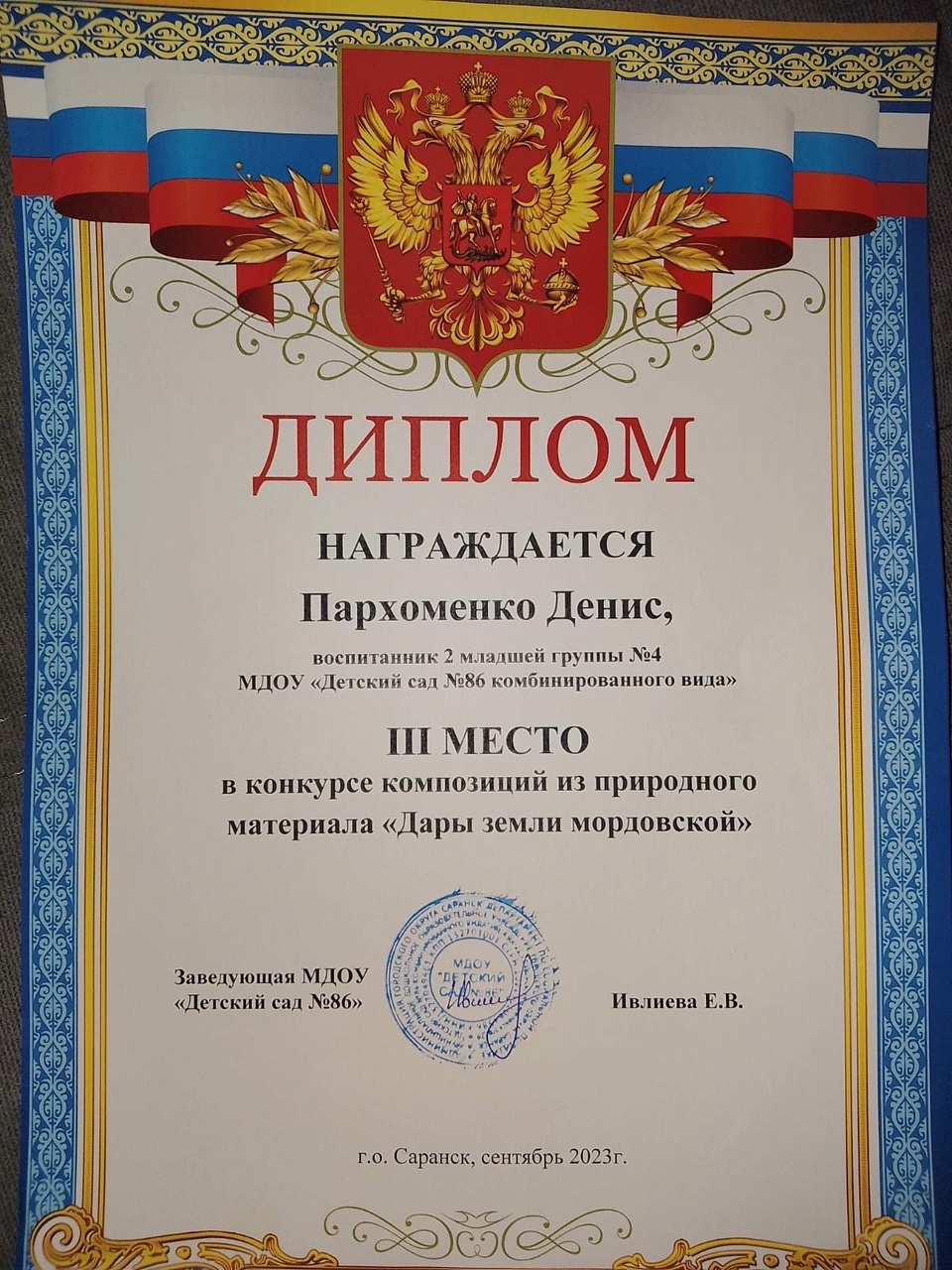 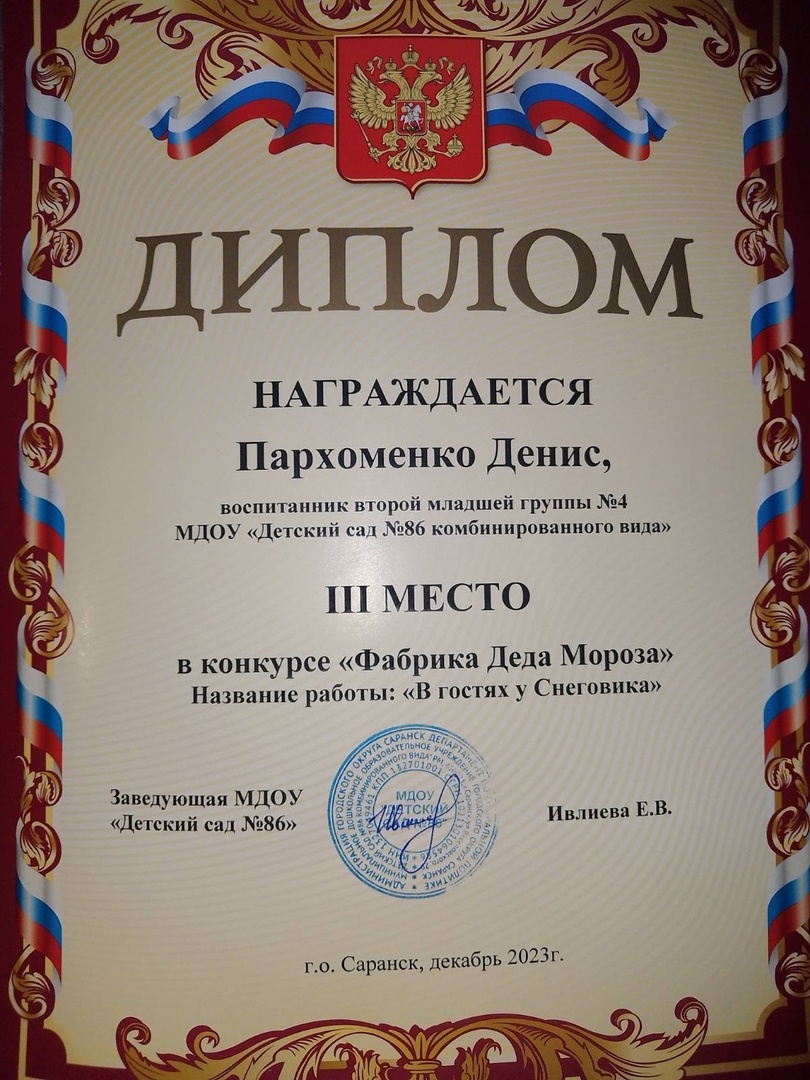 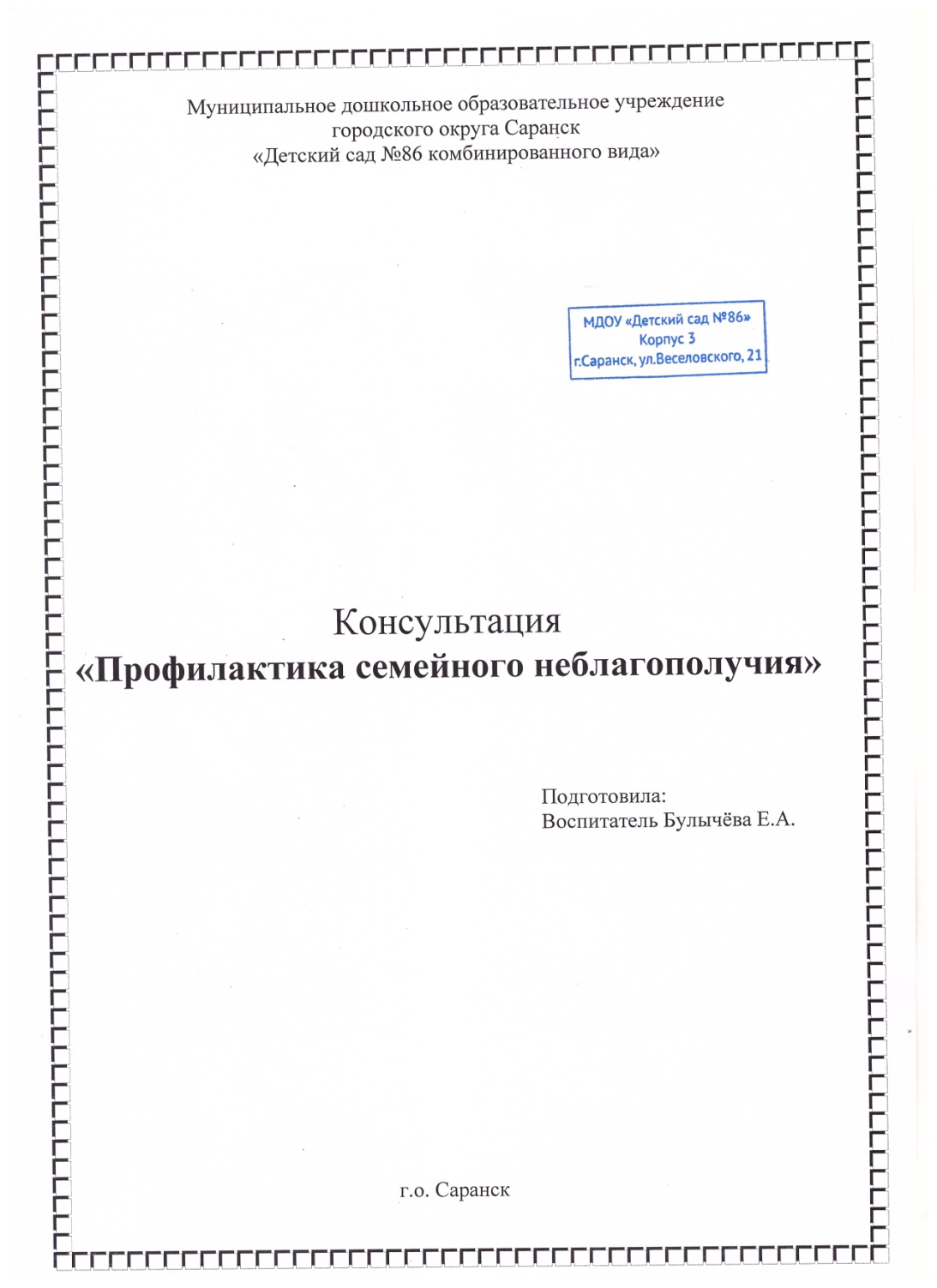 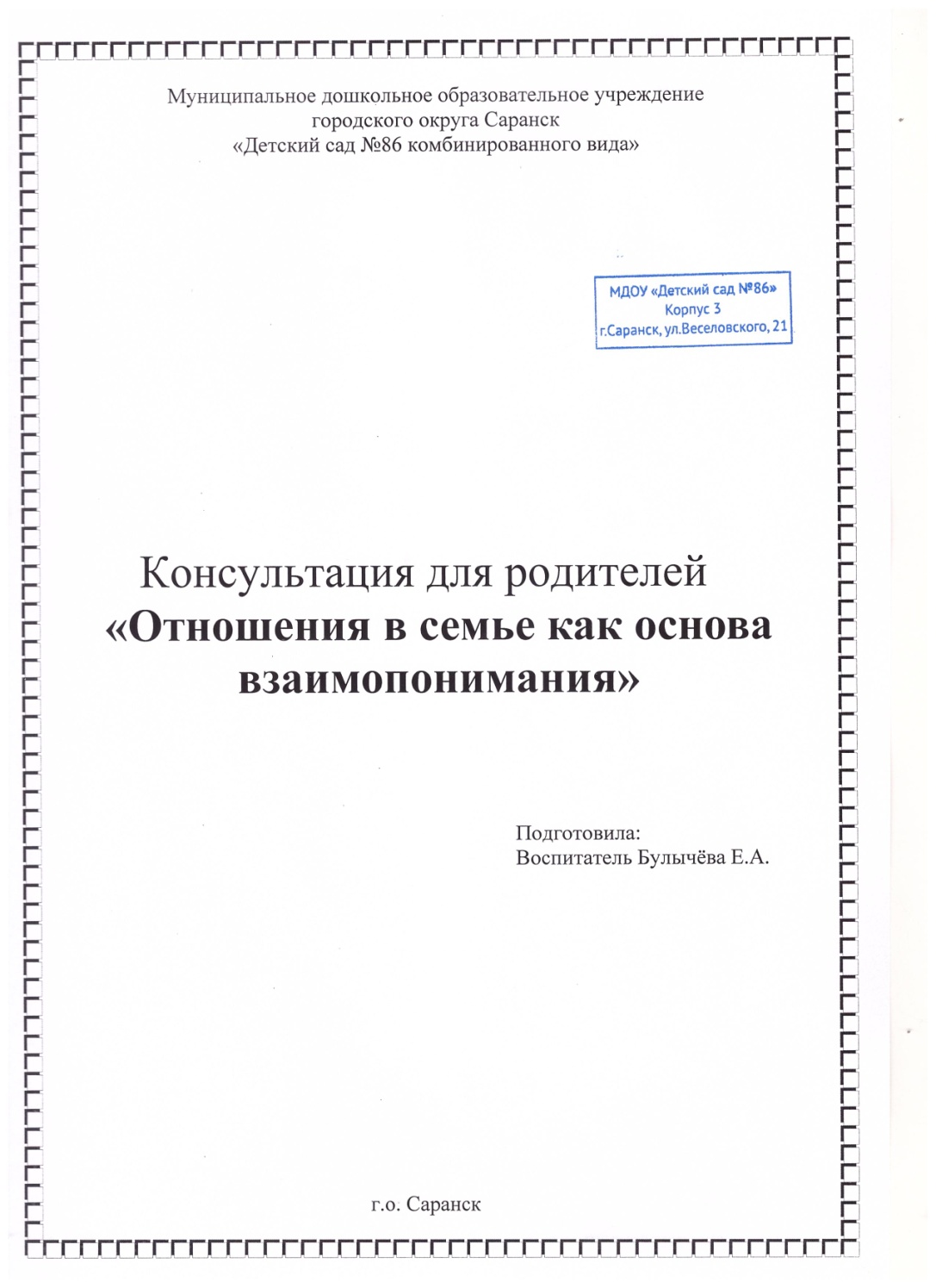 Участие педагога в профессиональных конкурсах
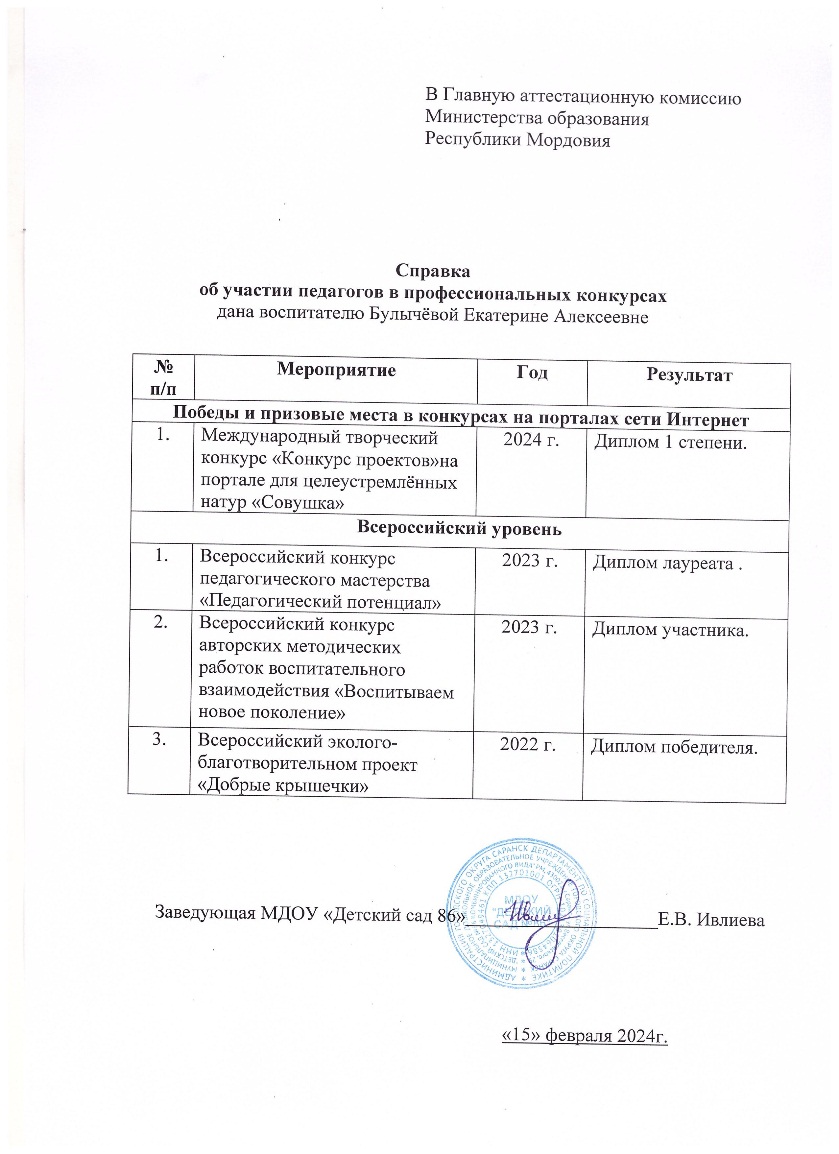 Победы и призовые места в конкурсах на порталах сети Интернет
Всероссийский уровень
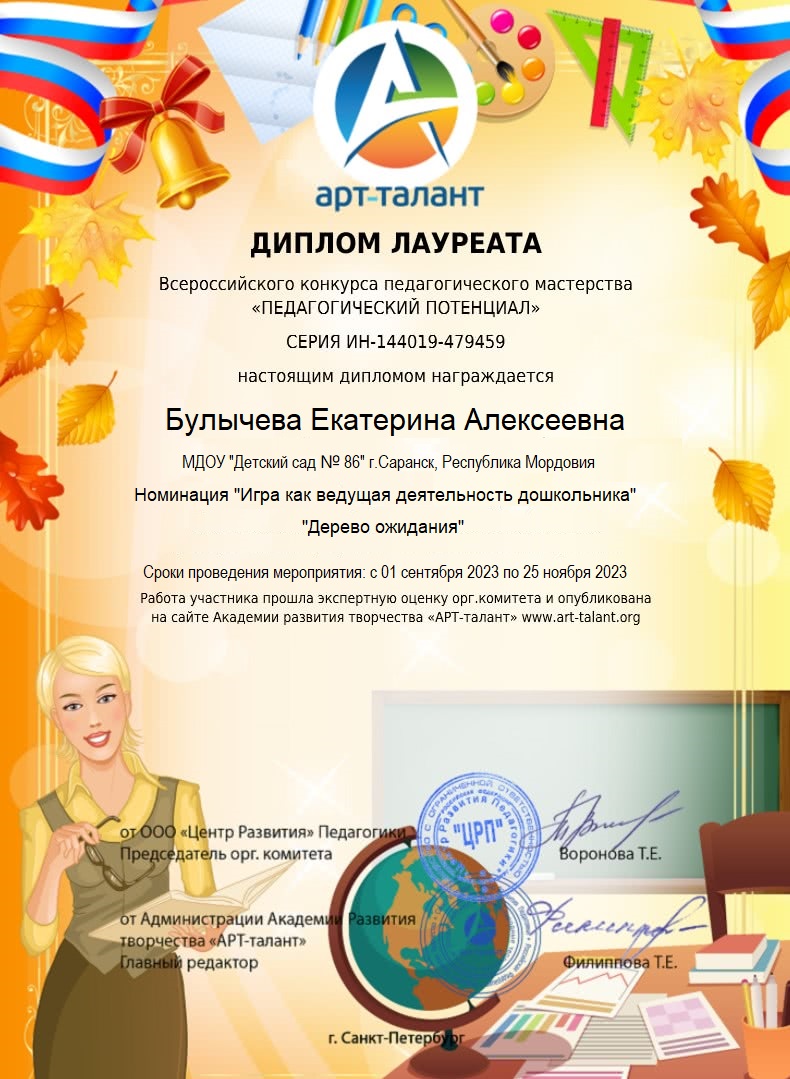 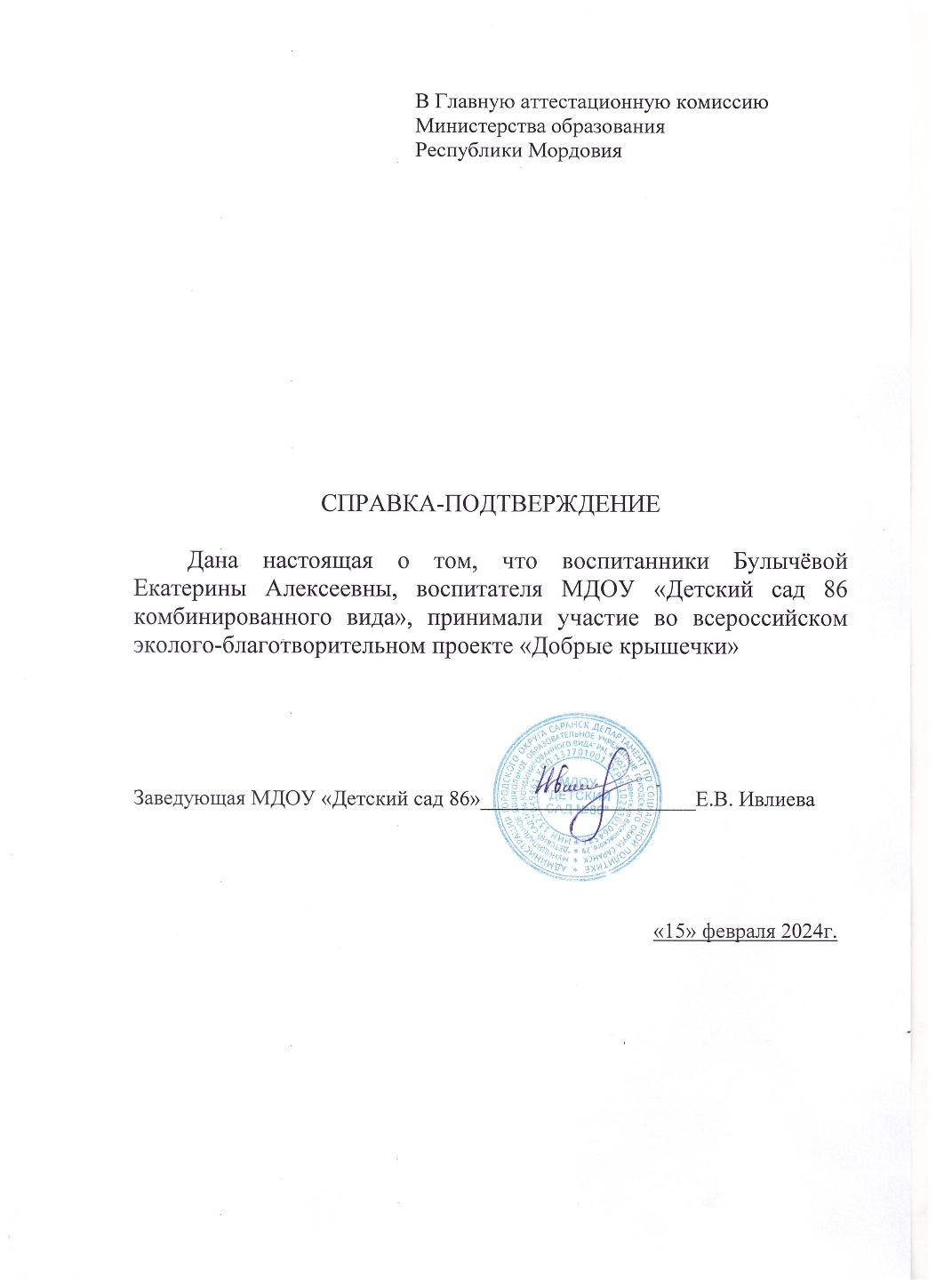 Награды и поощрения
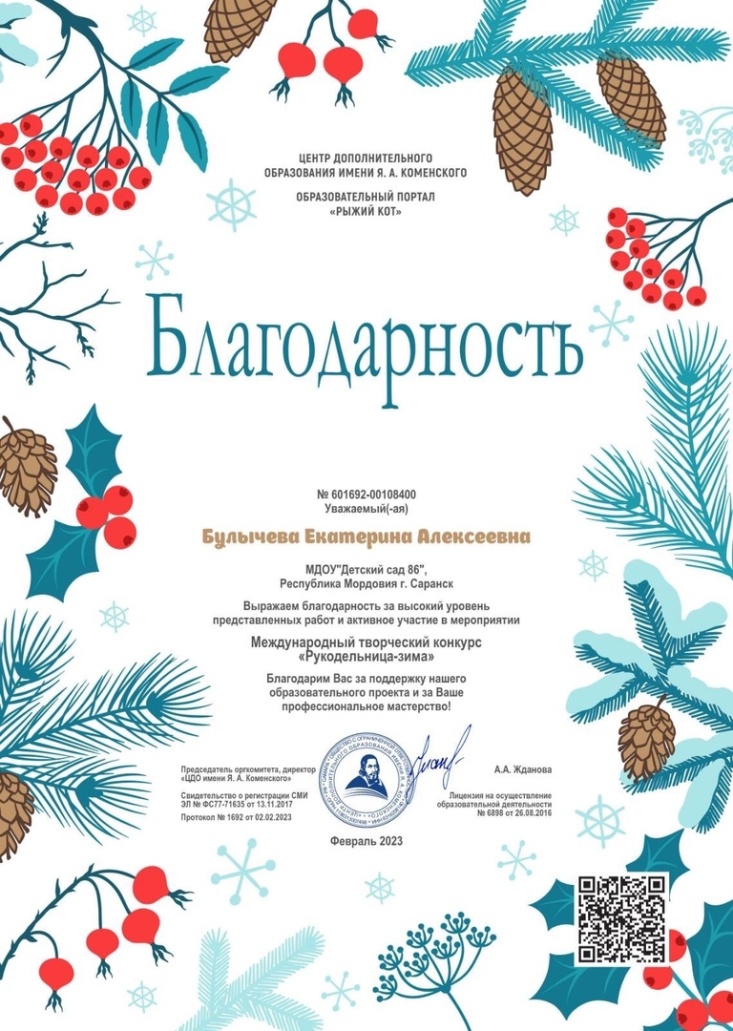 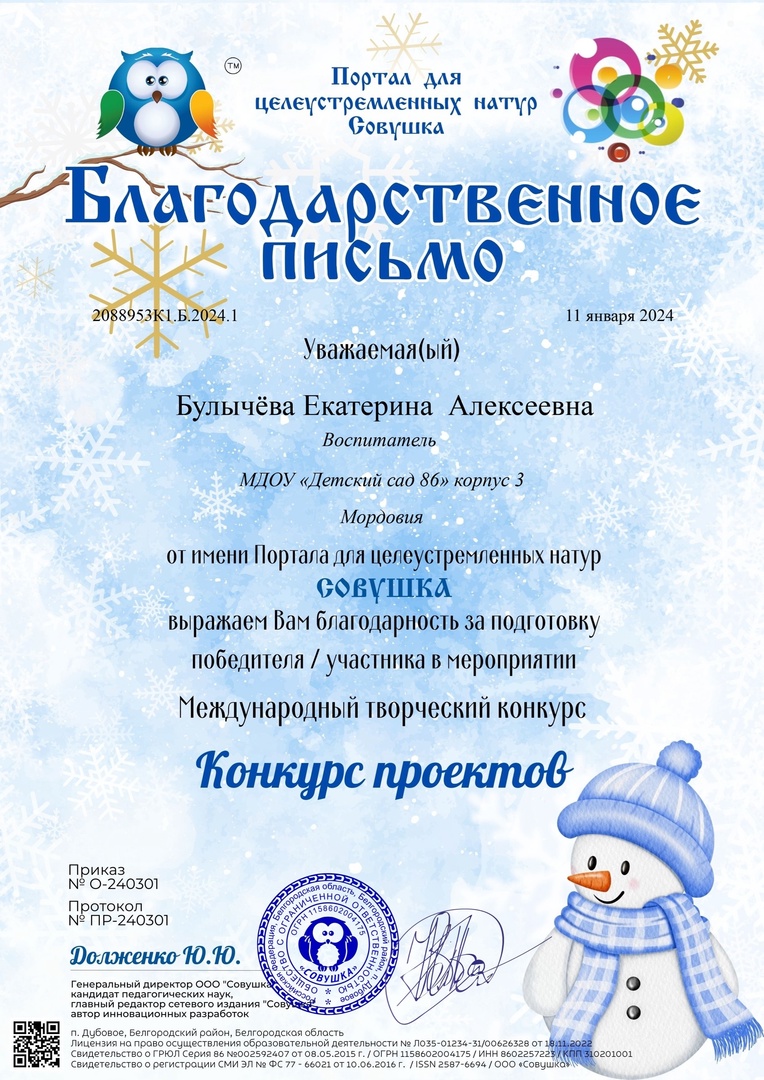 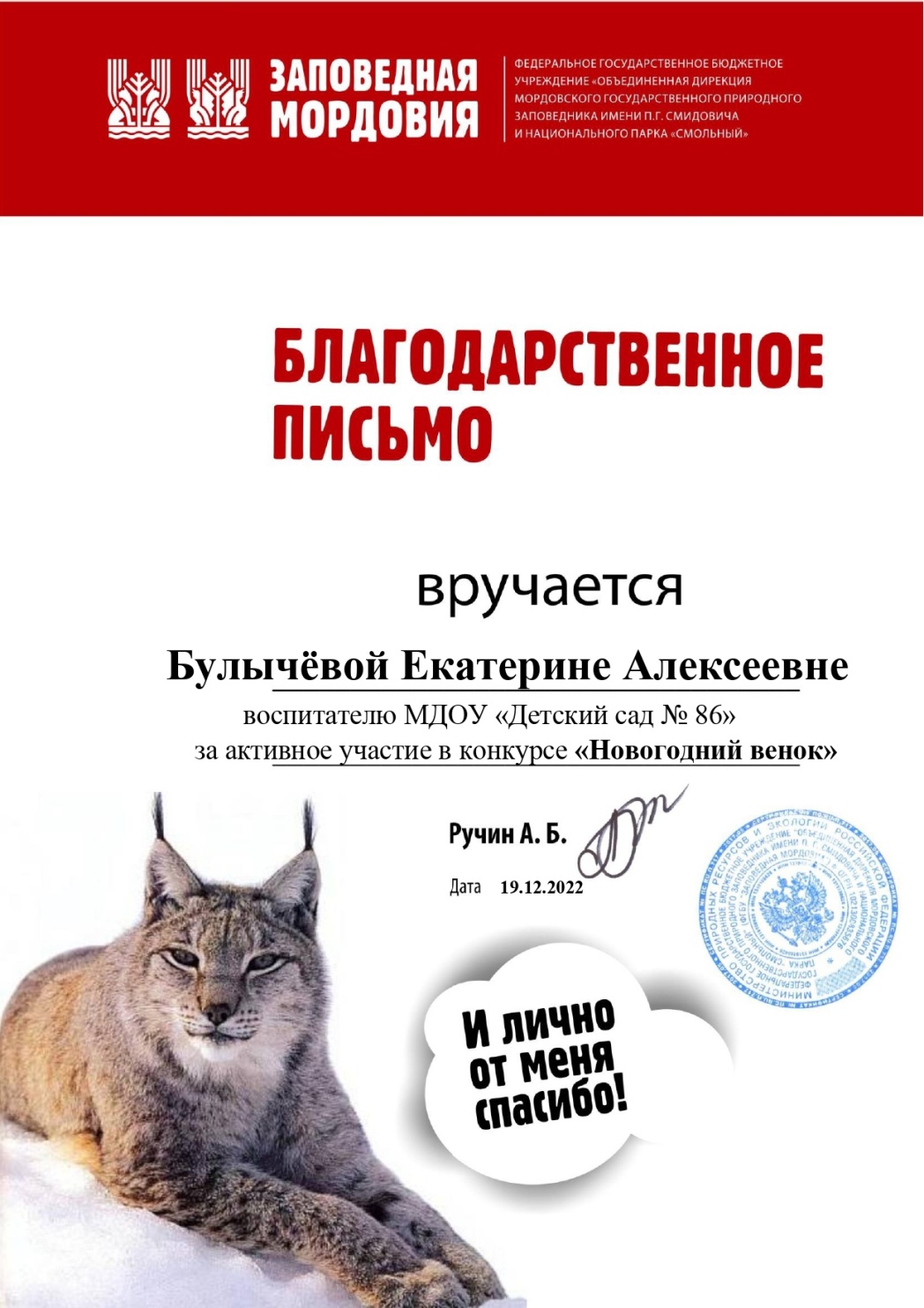 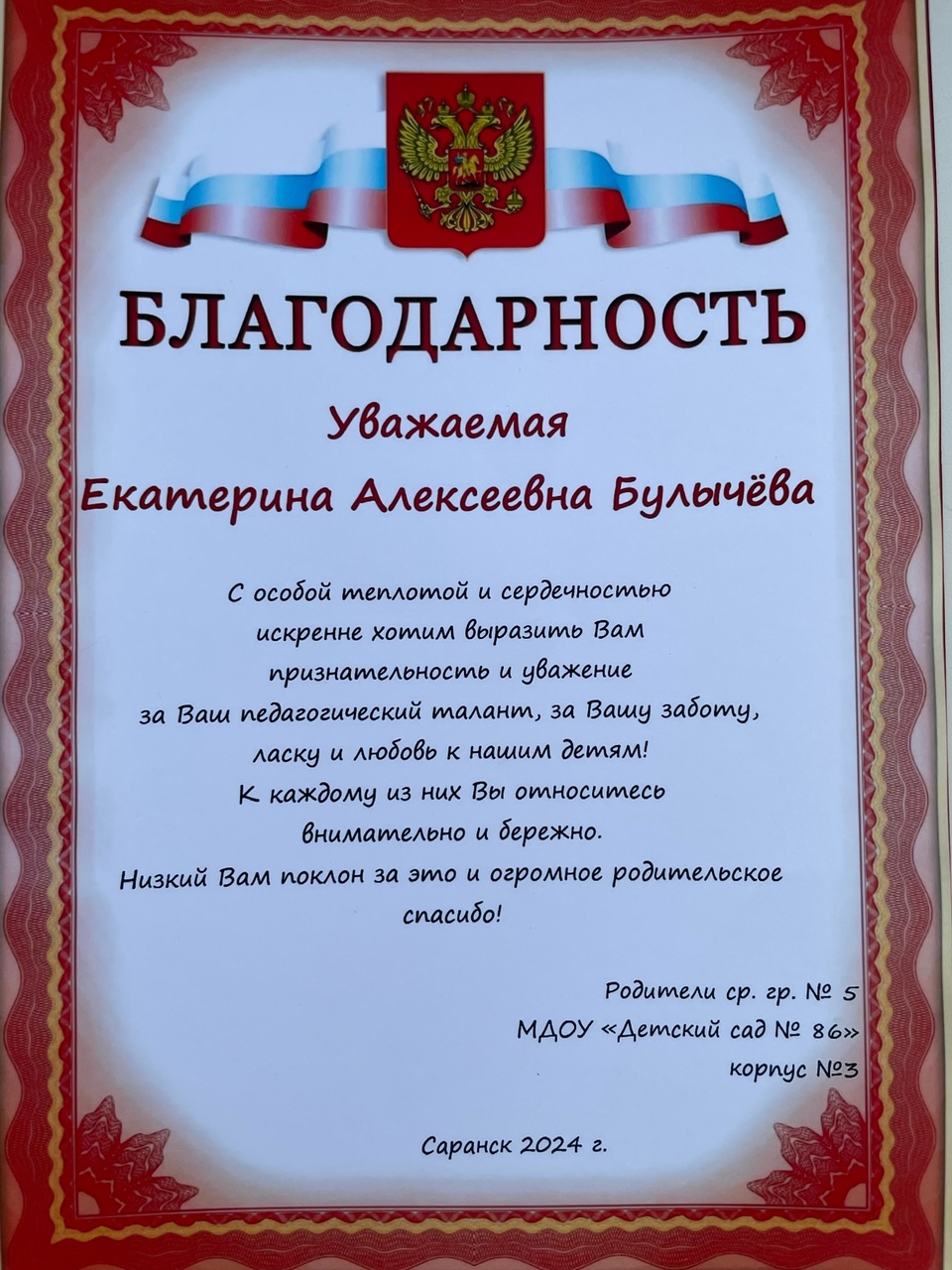 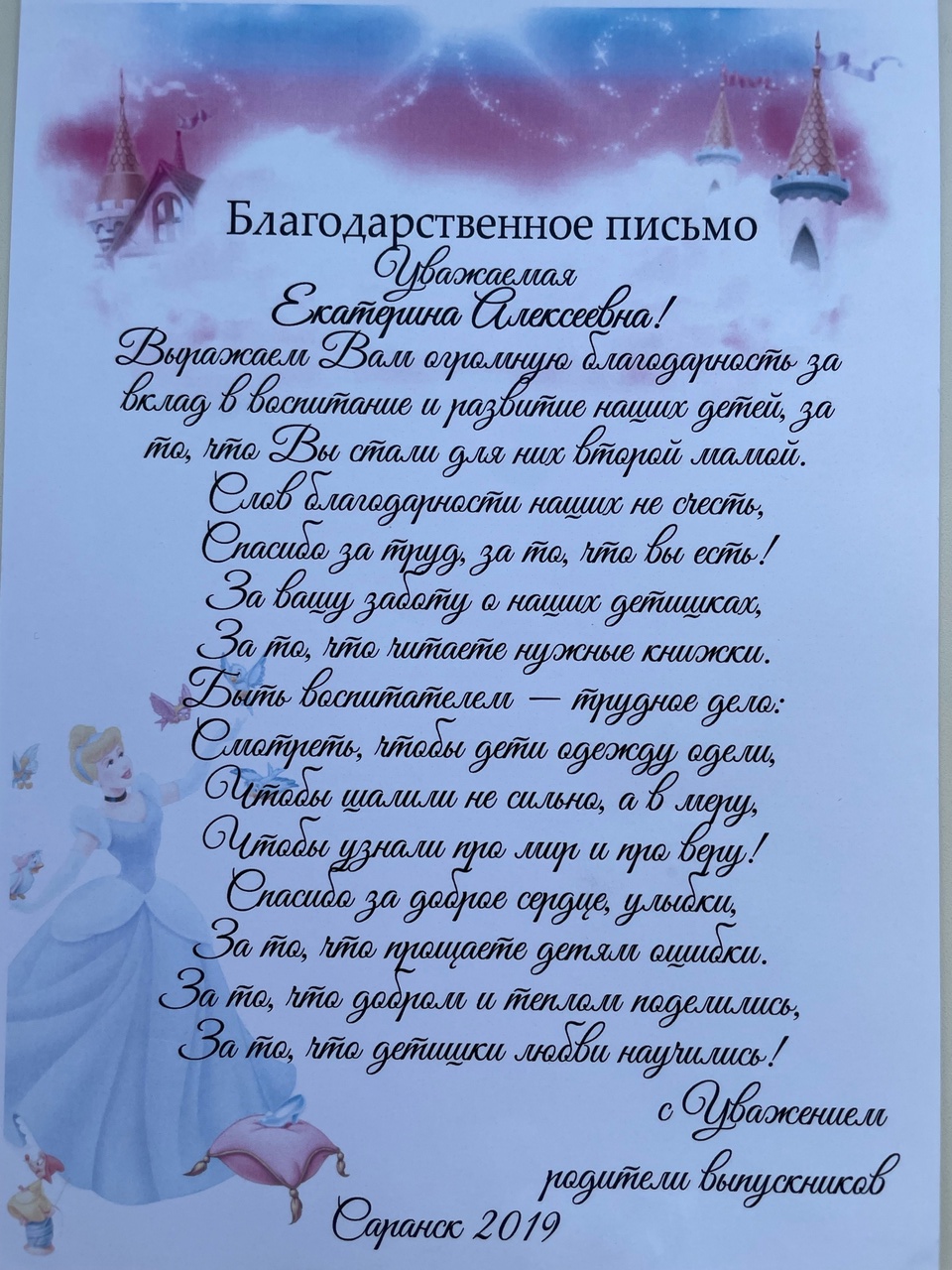